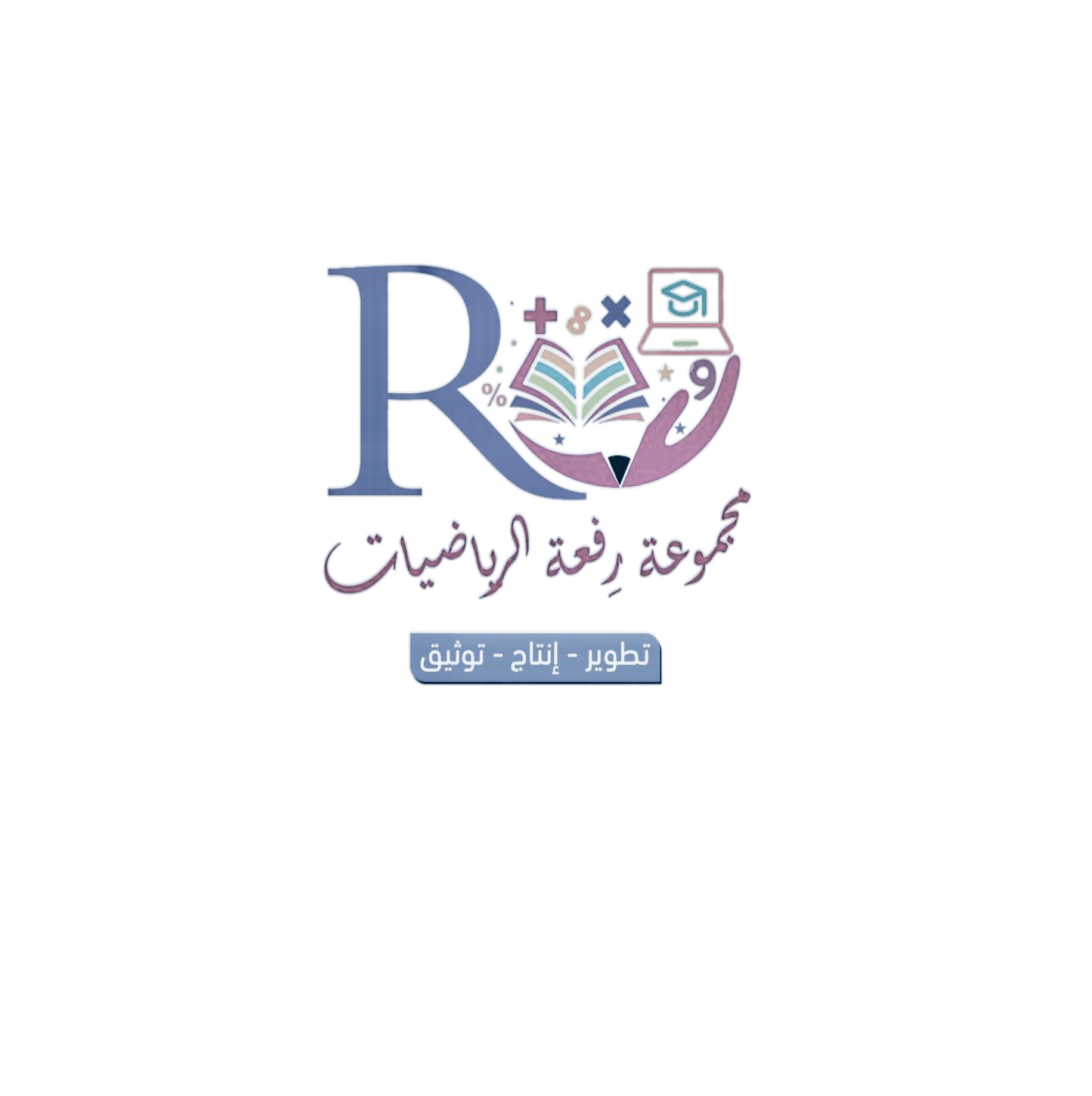 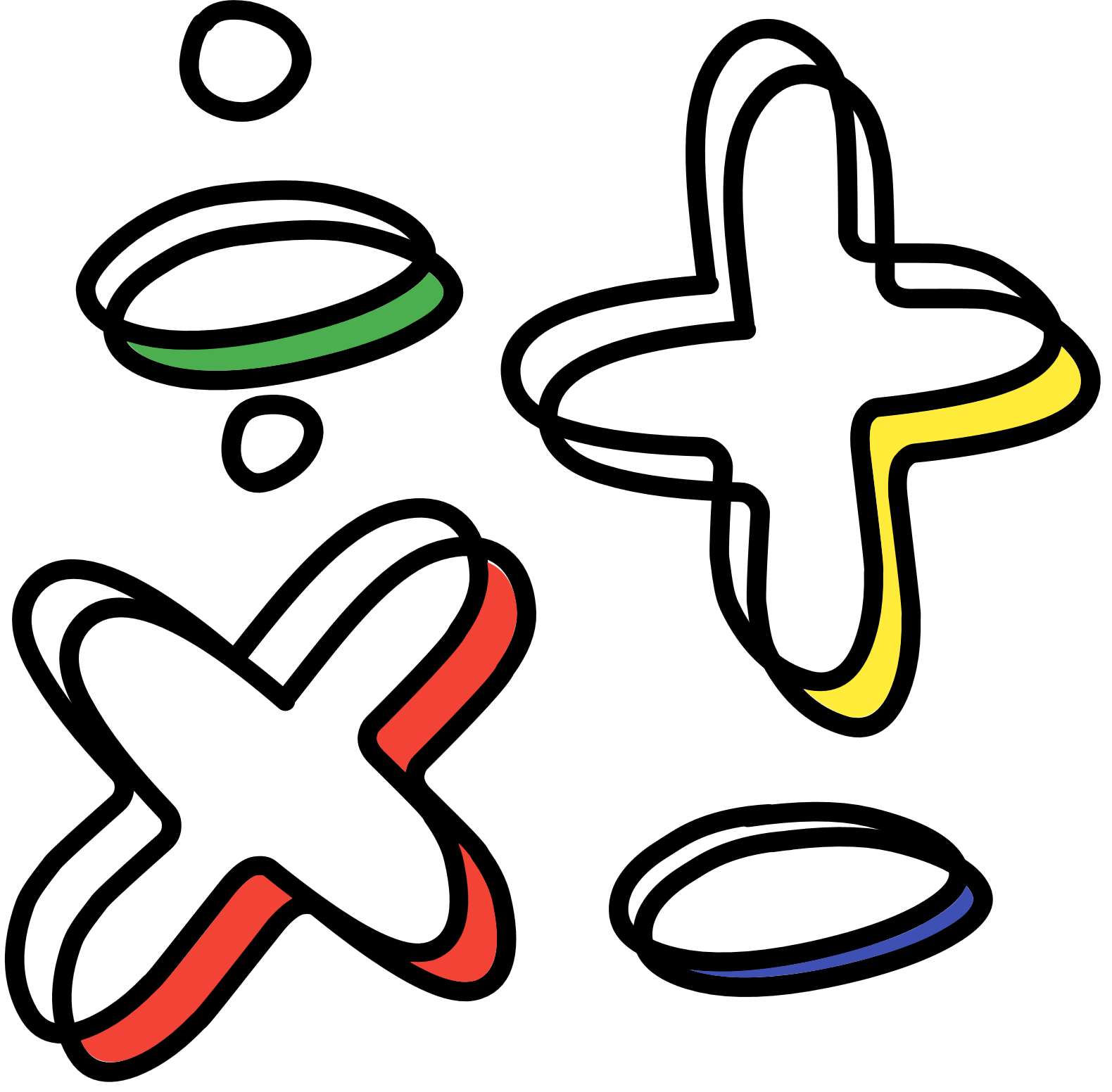 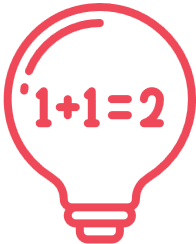 7 – 2
استراتيجية حل المسألة
إنشاء قائمة منظّمة
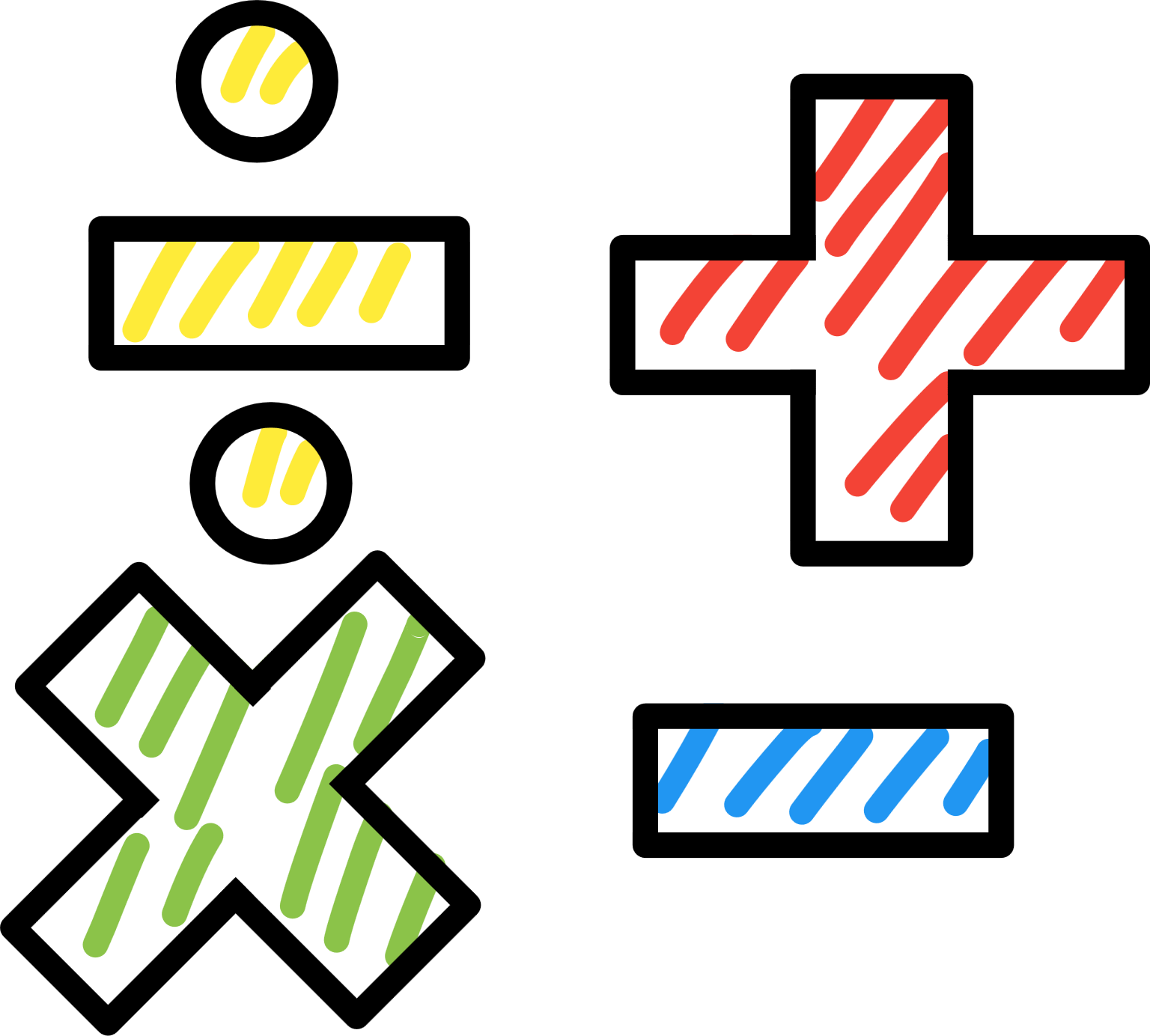 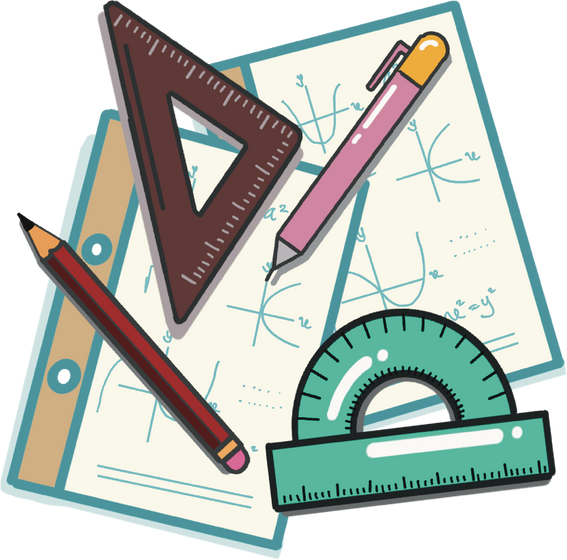 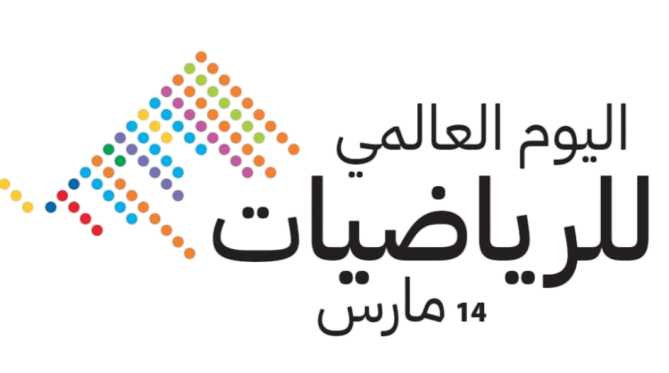 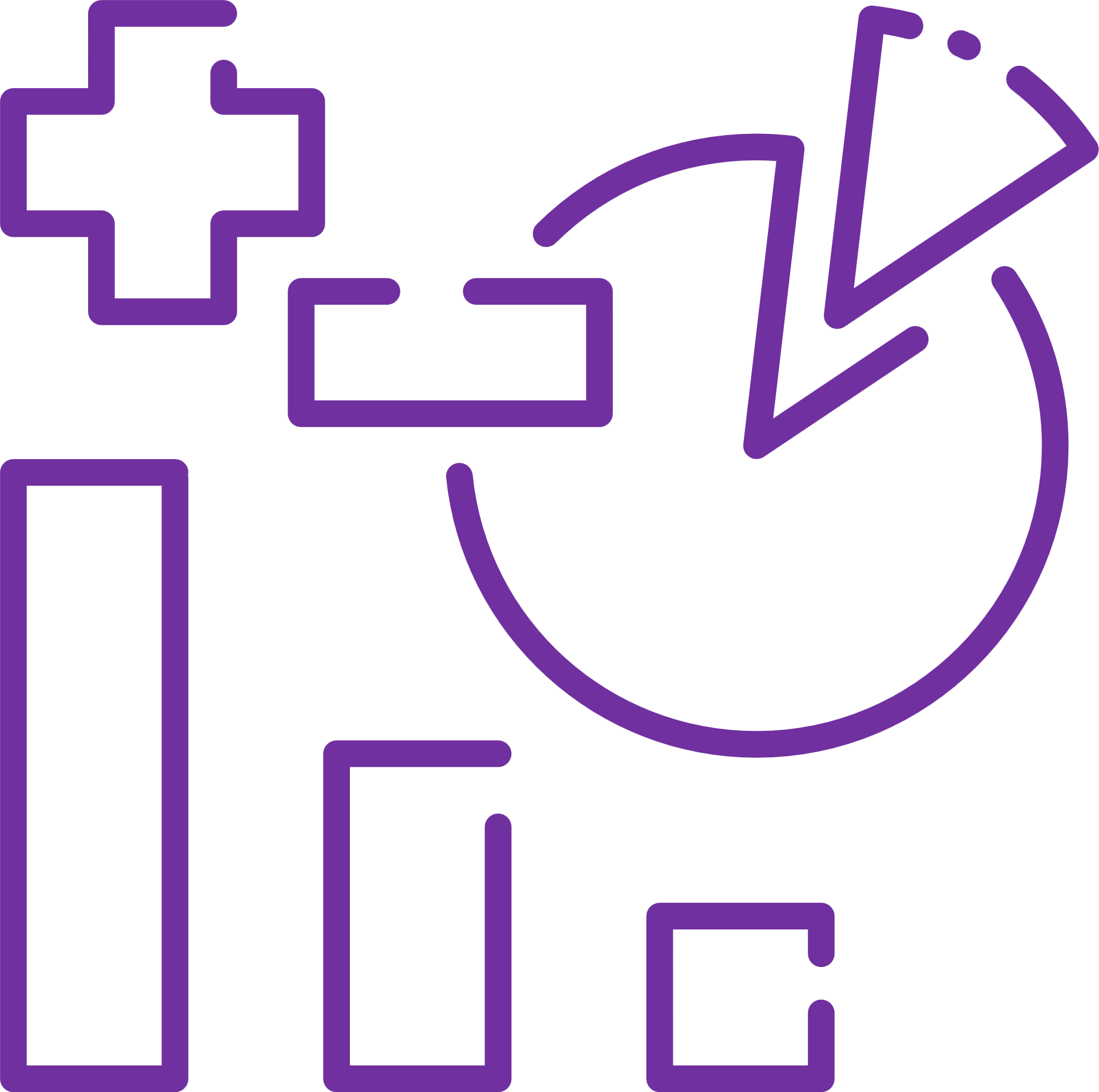 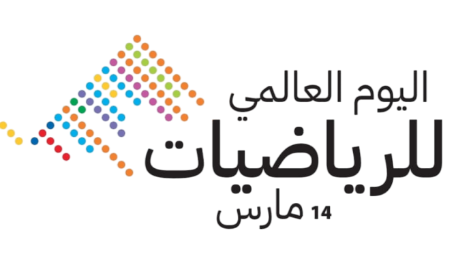 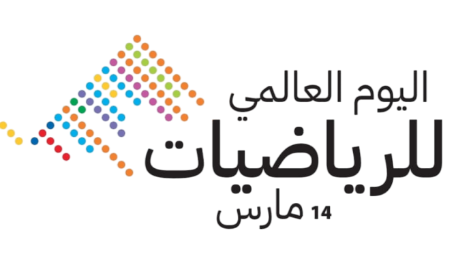 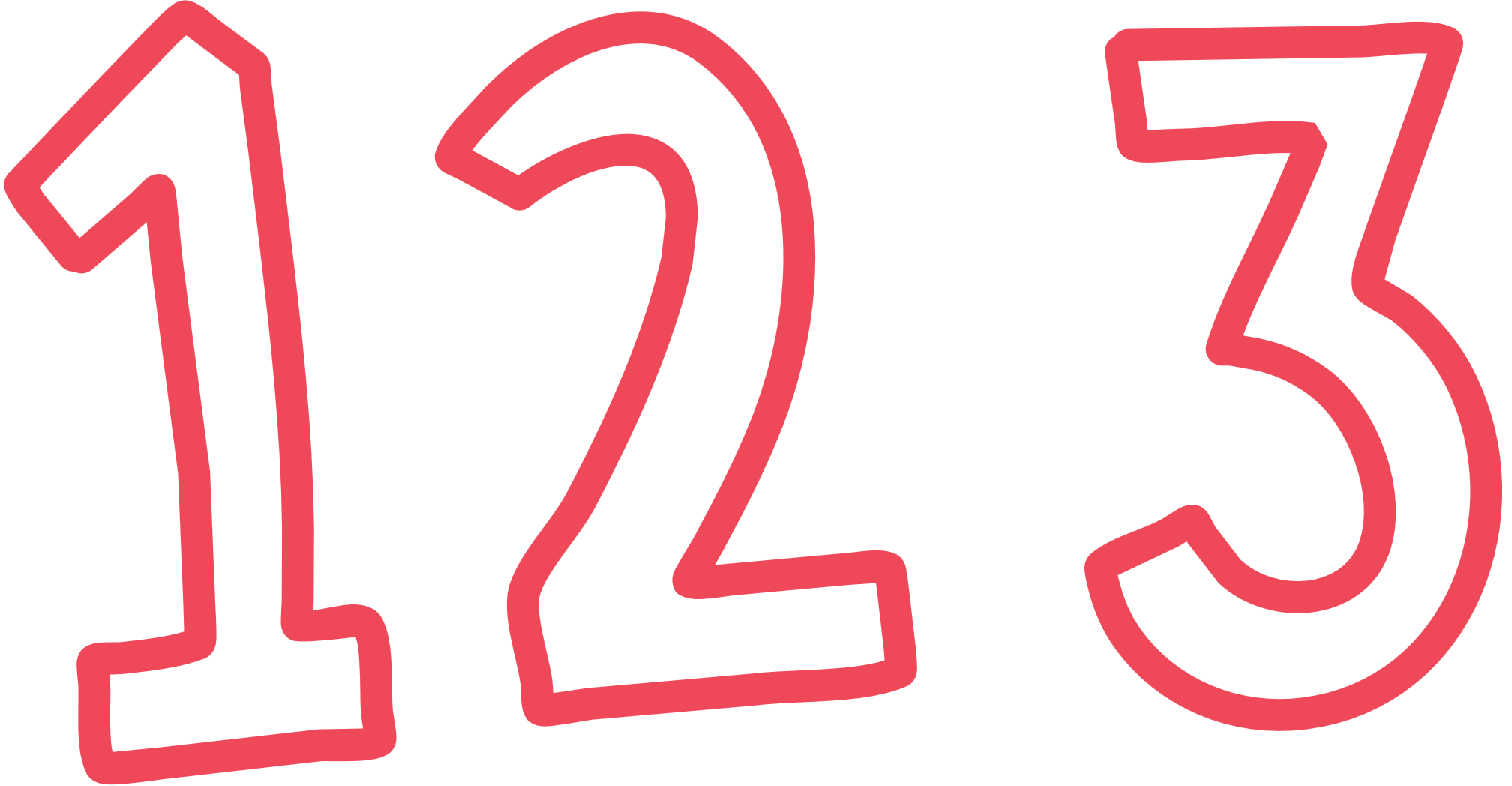 التاريخ
23 / 8 / 1444هـ
اليوم الاربعاء
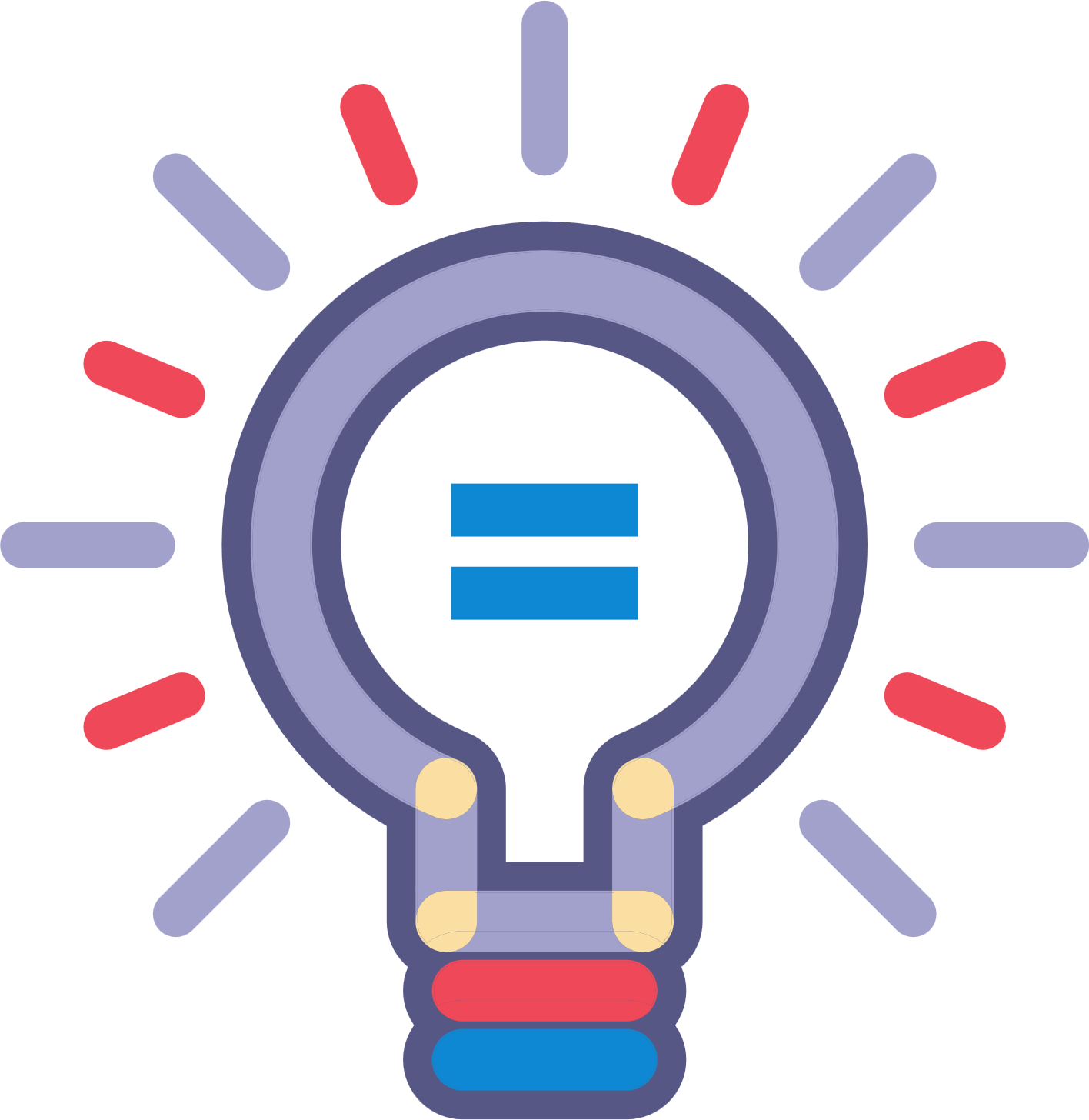 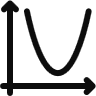 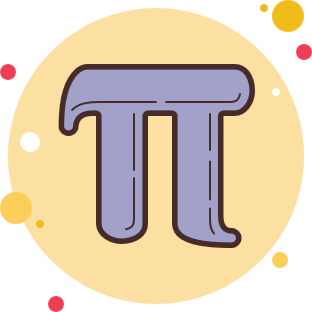 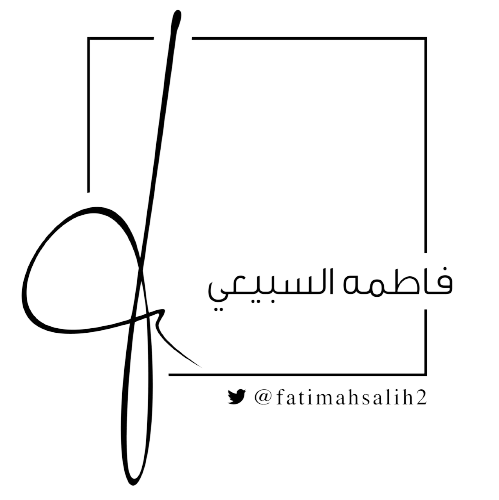 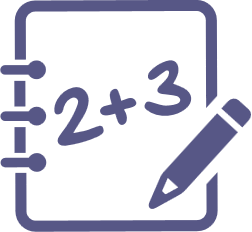 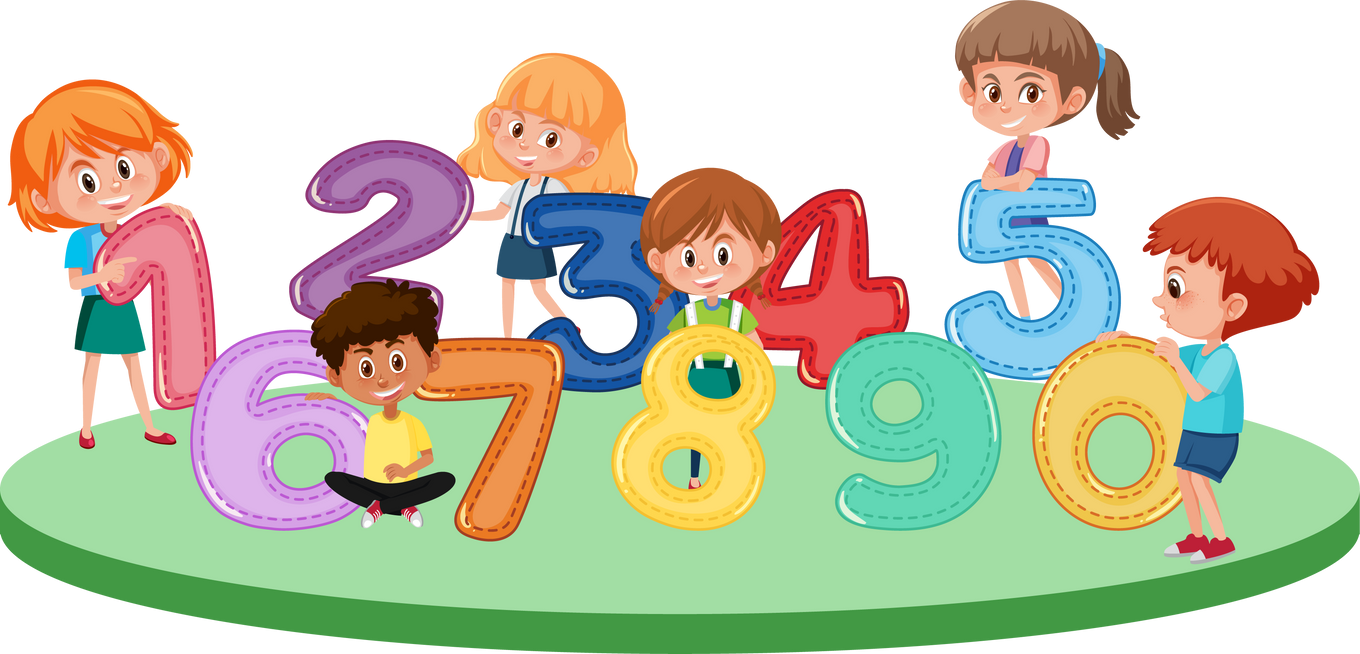 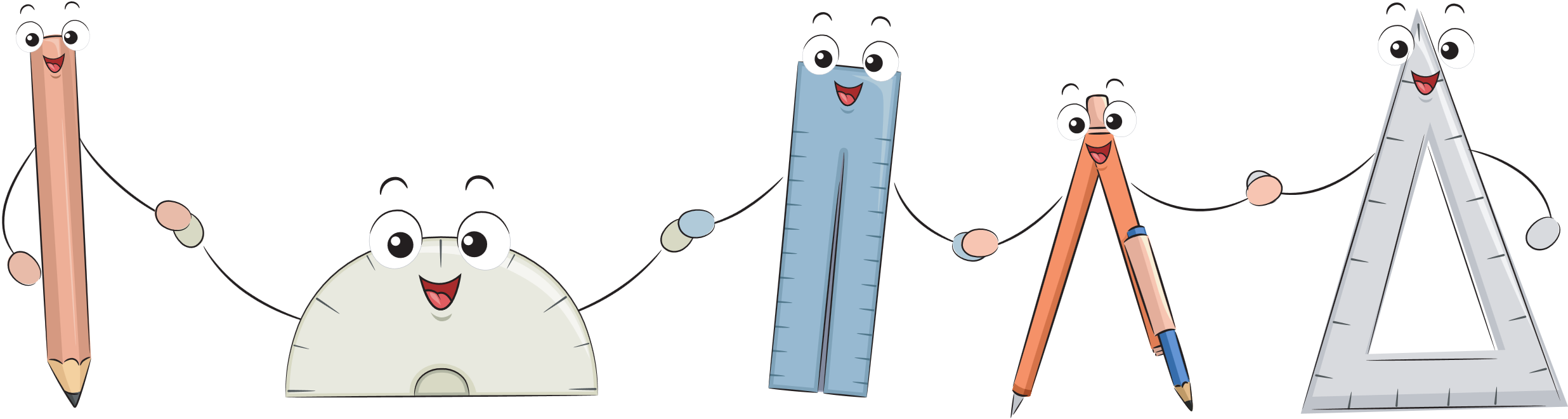 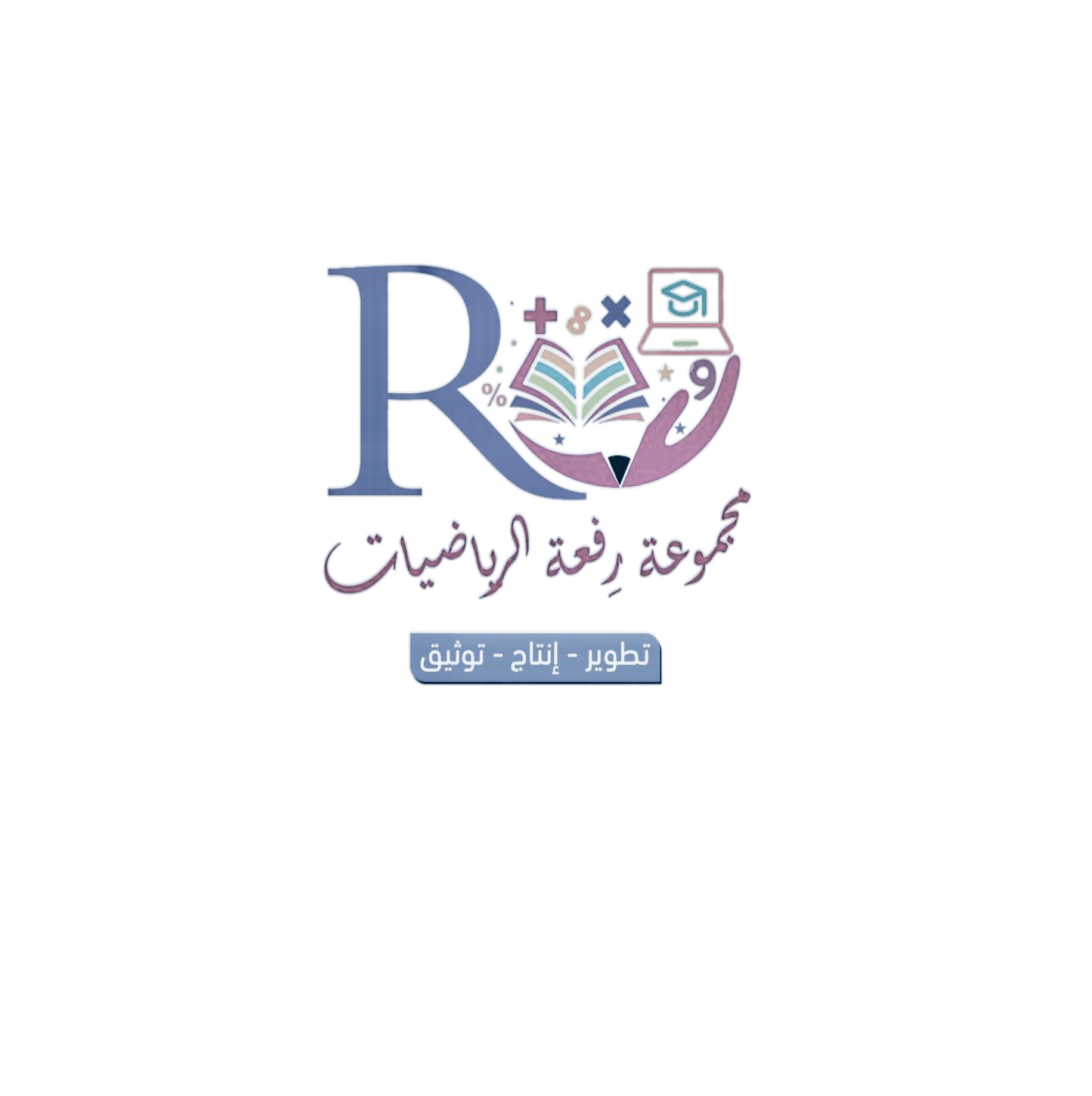 7 – 2
استراتيجية حل المسألة
إنشاء قائمة منظّمة
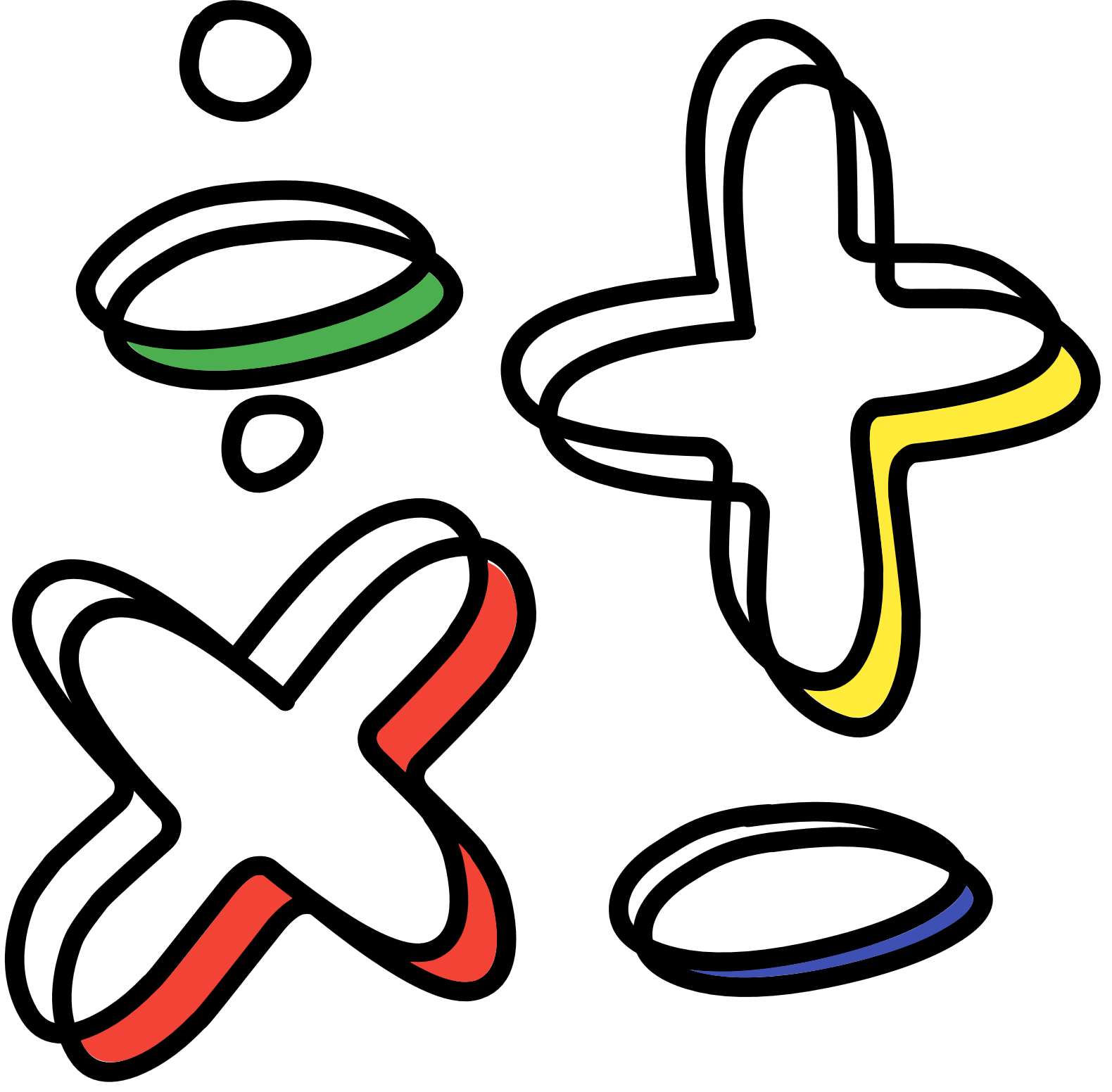 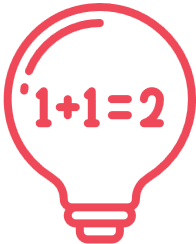 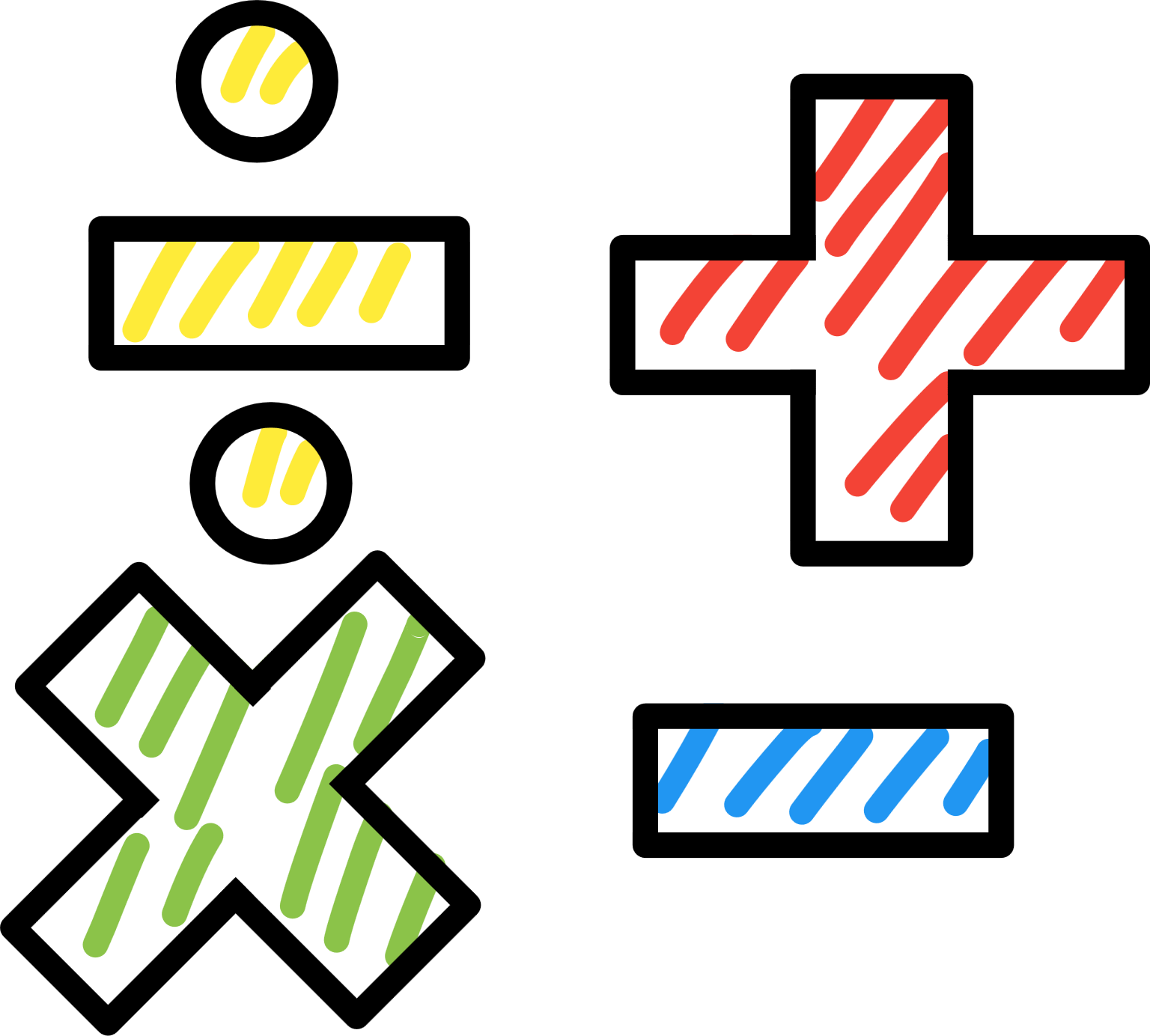 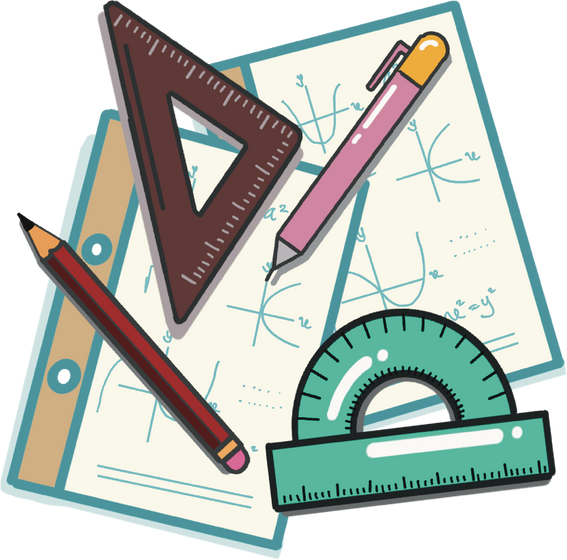 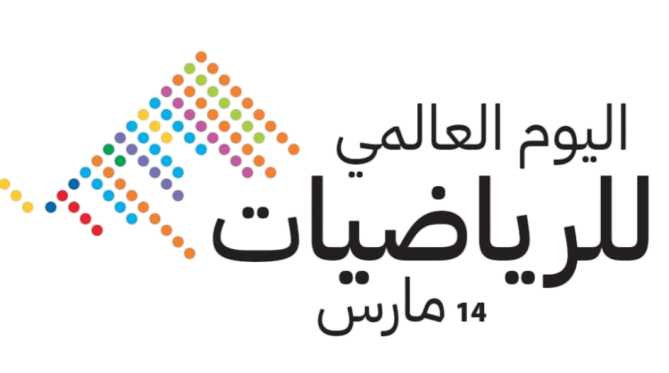 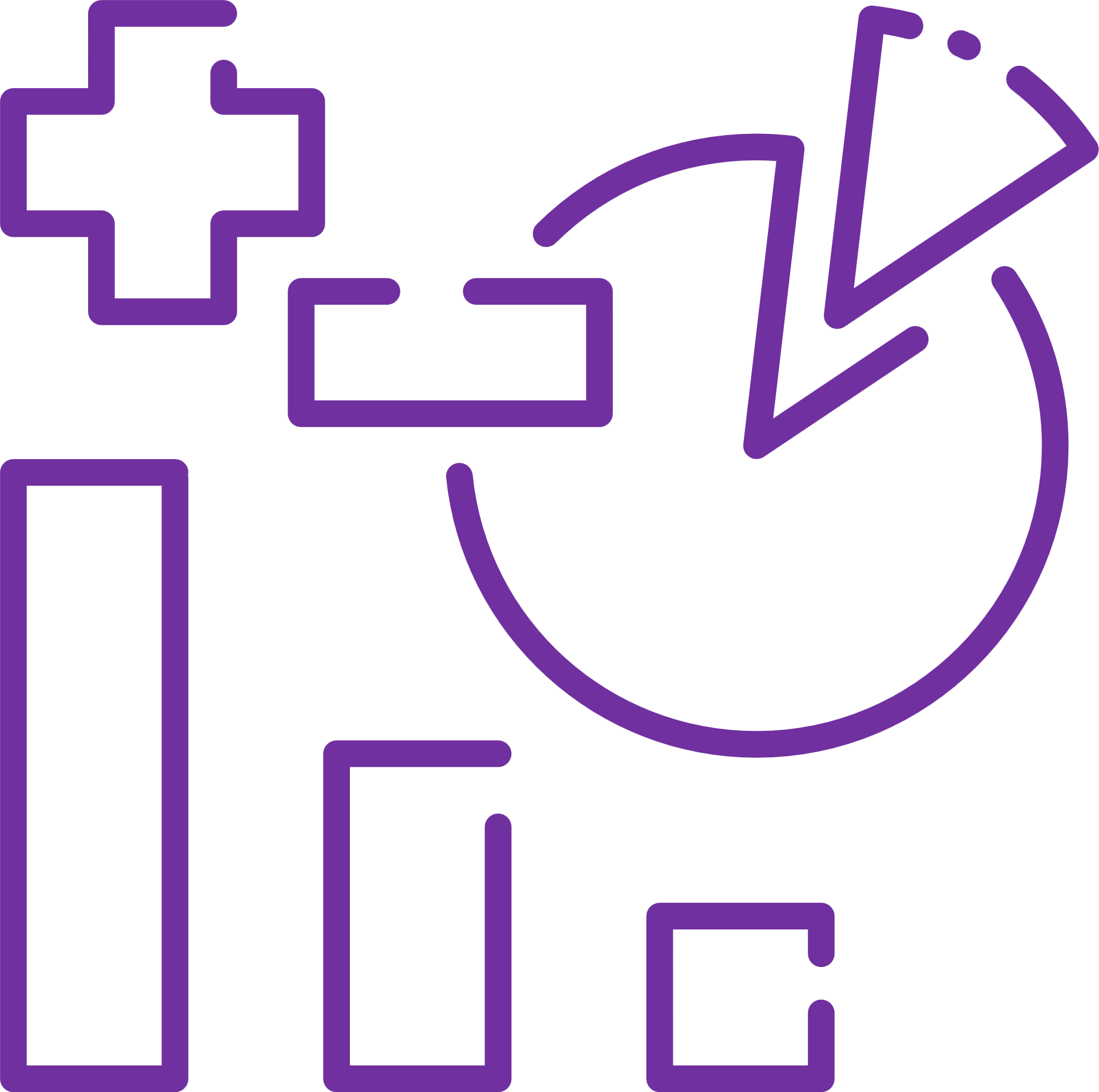 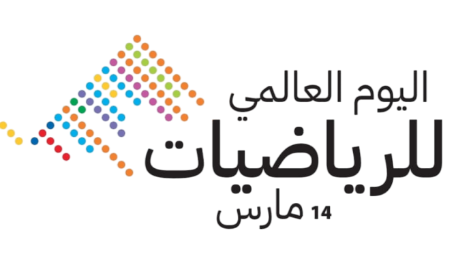 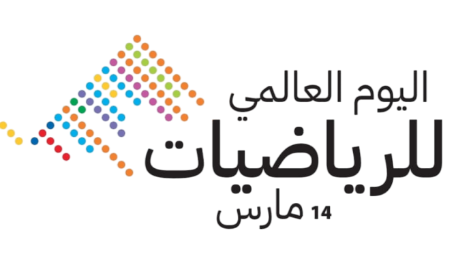 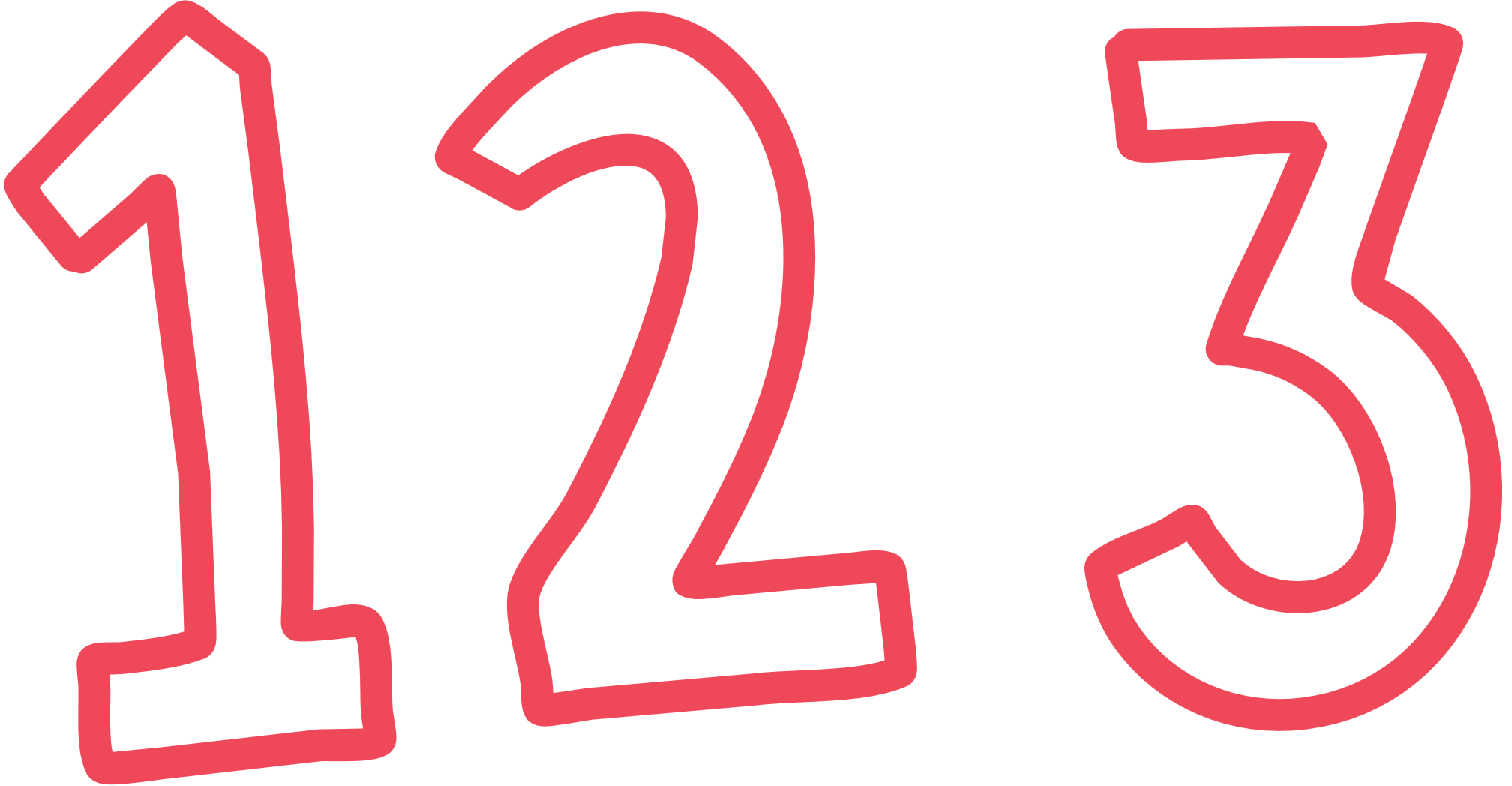 فكرة الدرس
أحل المسائل باستعمال استراتيجية 
إنشاء قائمة منظمة
استراتيجات التعلم النشط
التصفح
القراءة المبصرة
التعلم الفردي
الدقيقة الواحدة
التعلم التعاوني
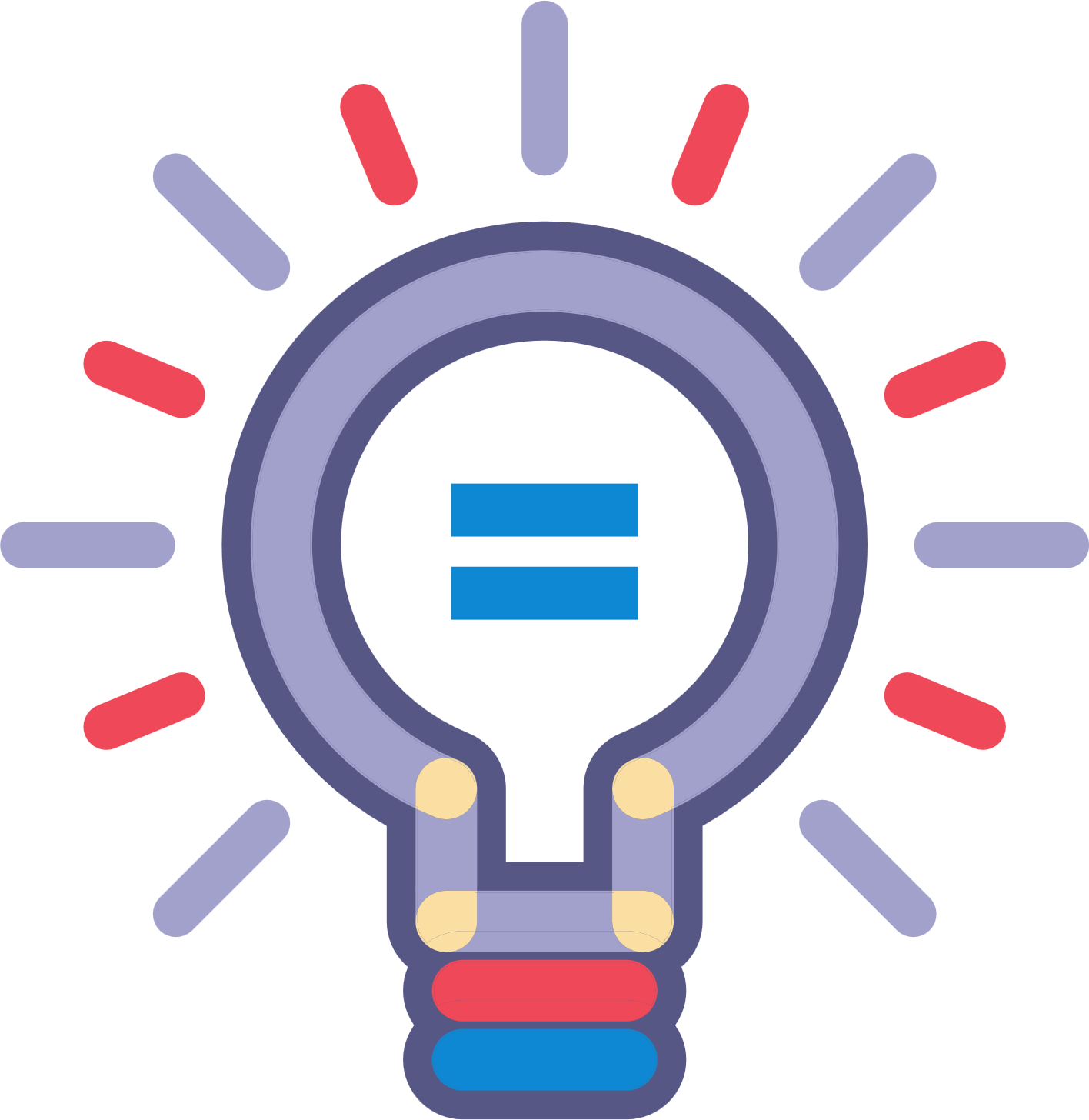 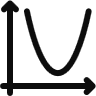 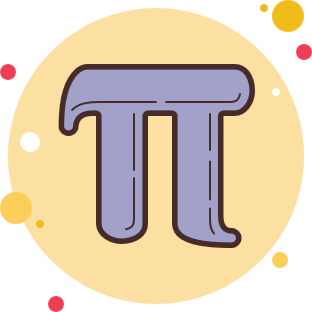 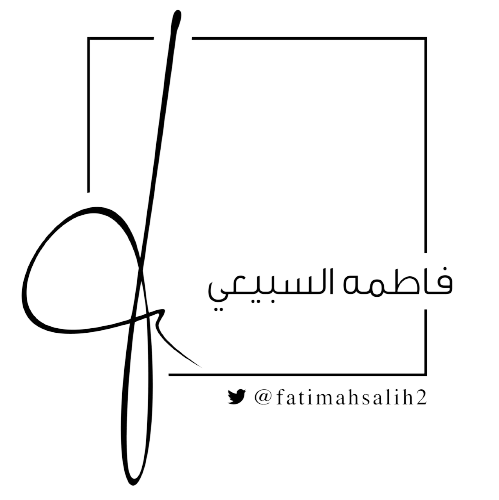 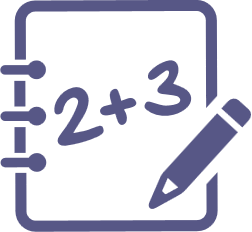 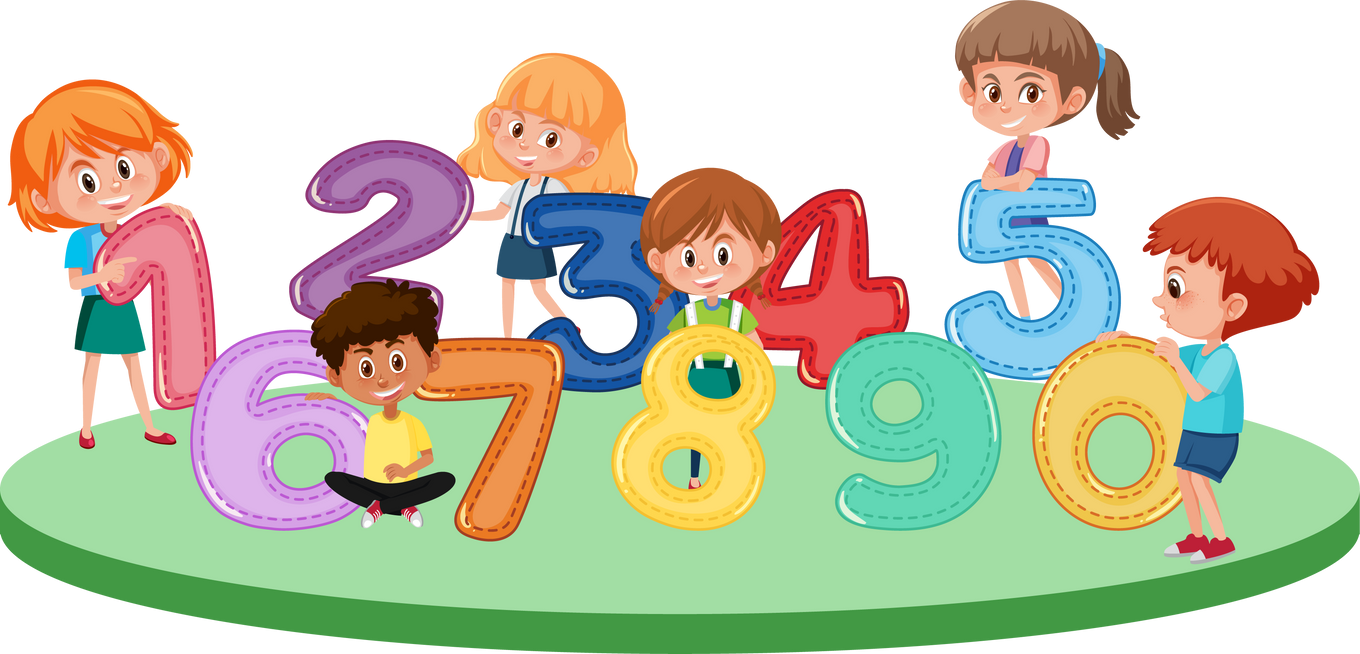 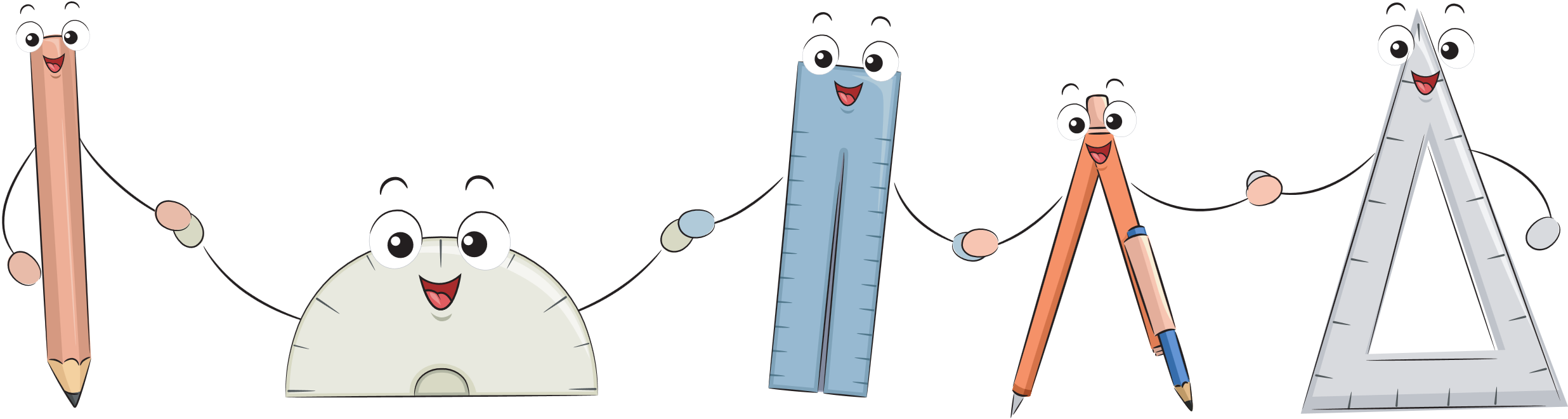 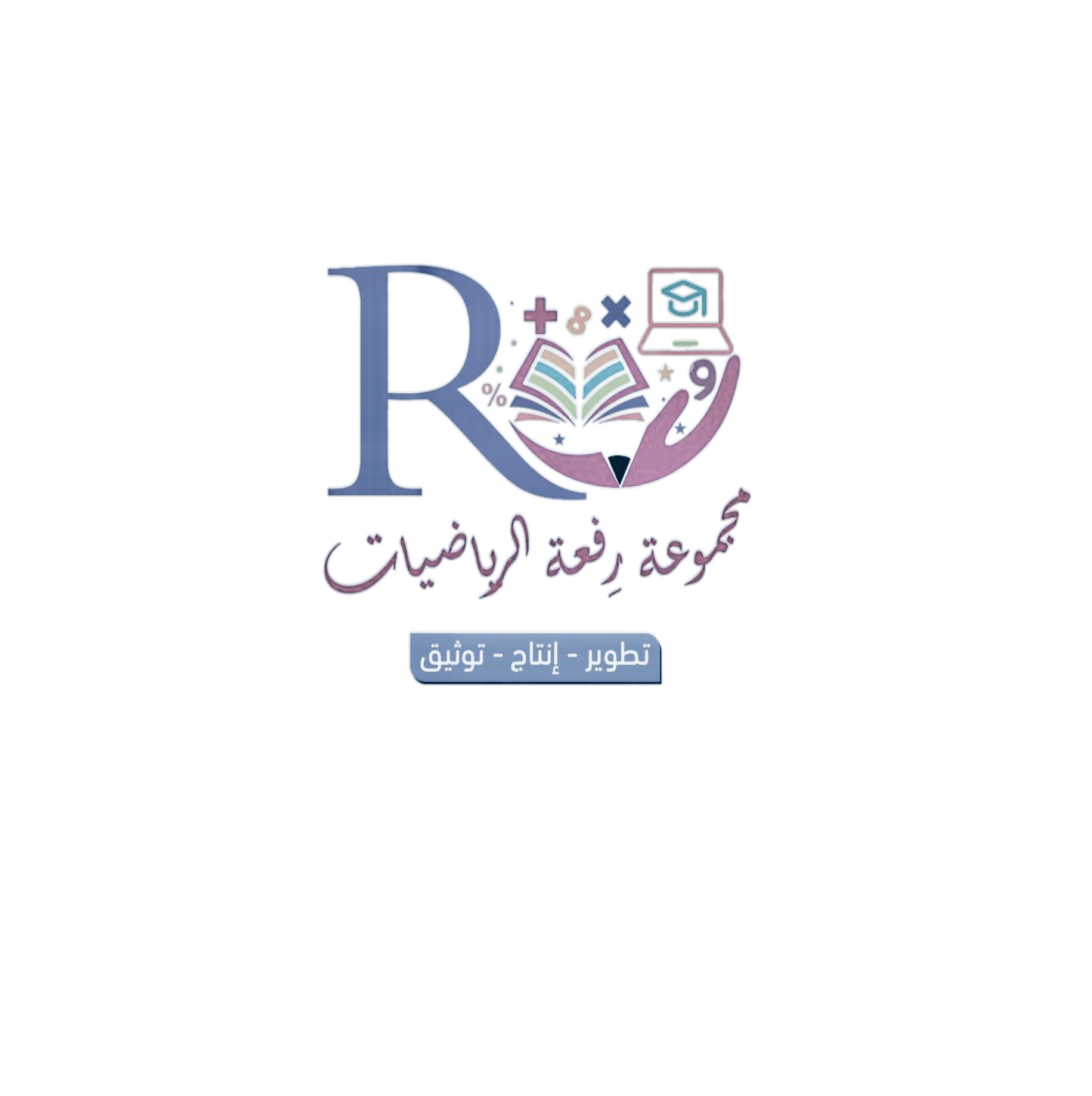 أسئلة البناء
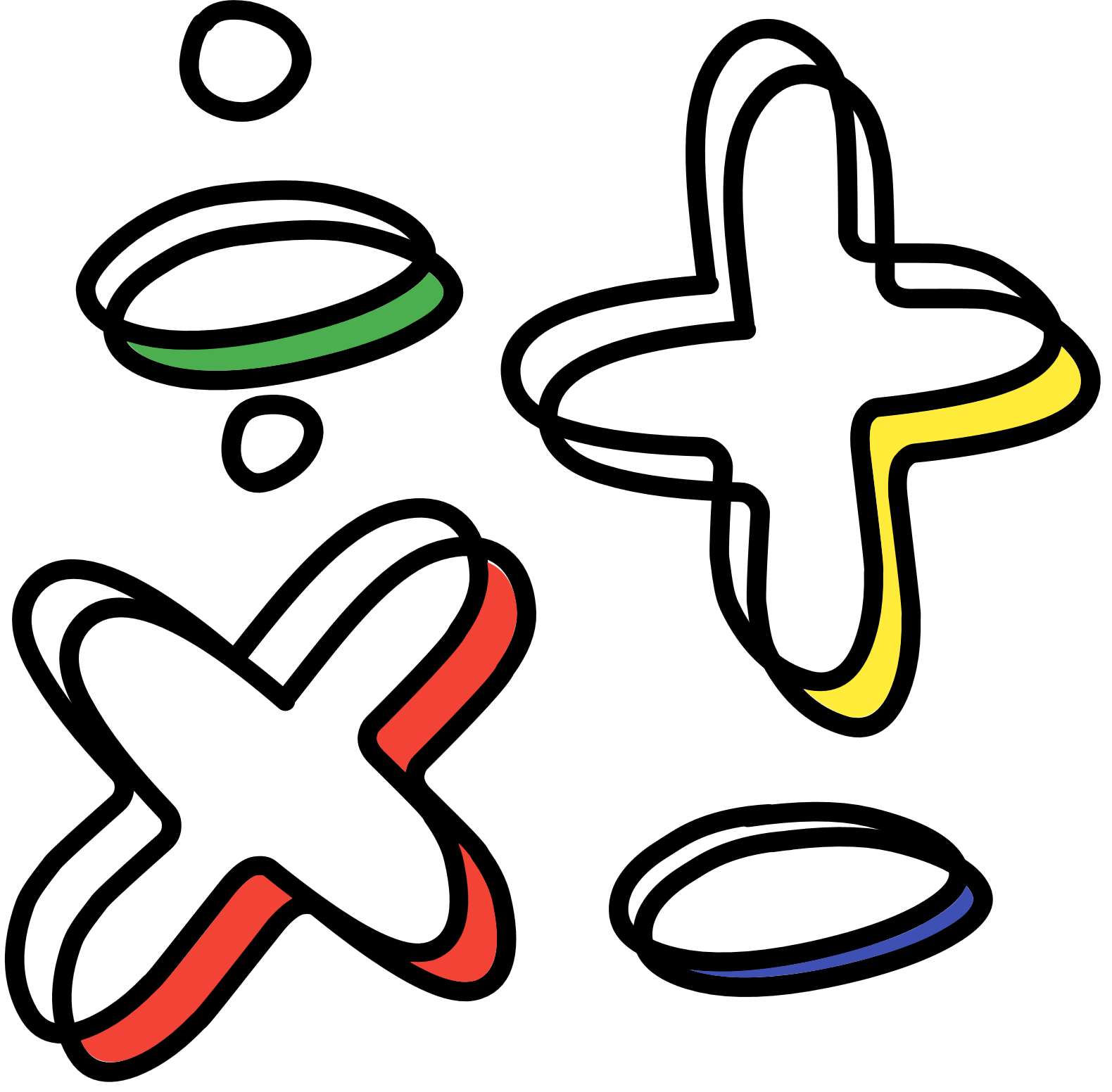 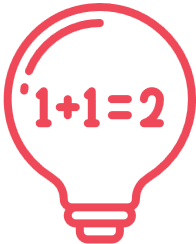 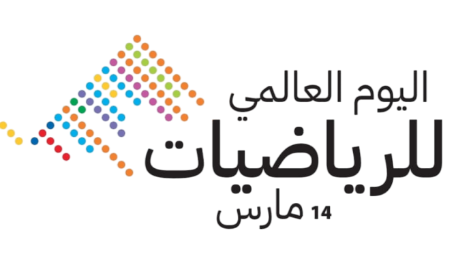 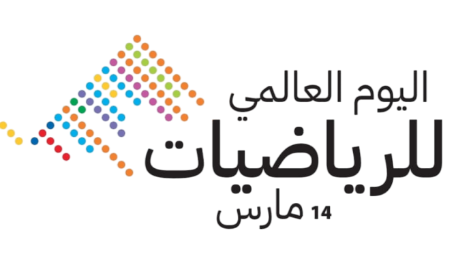 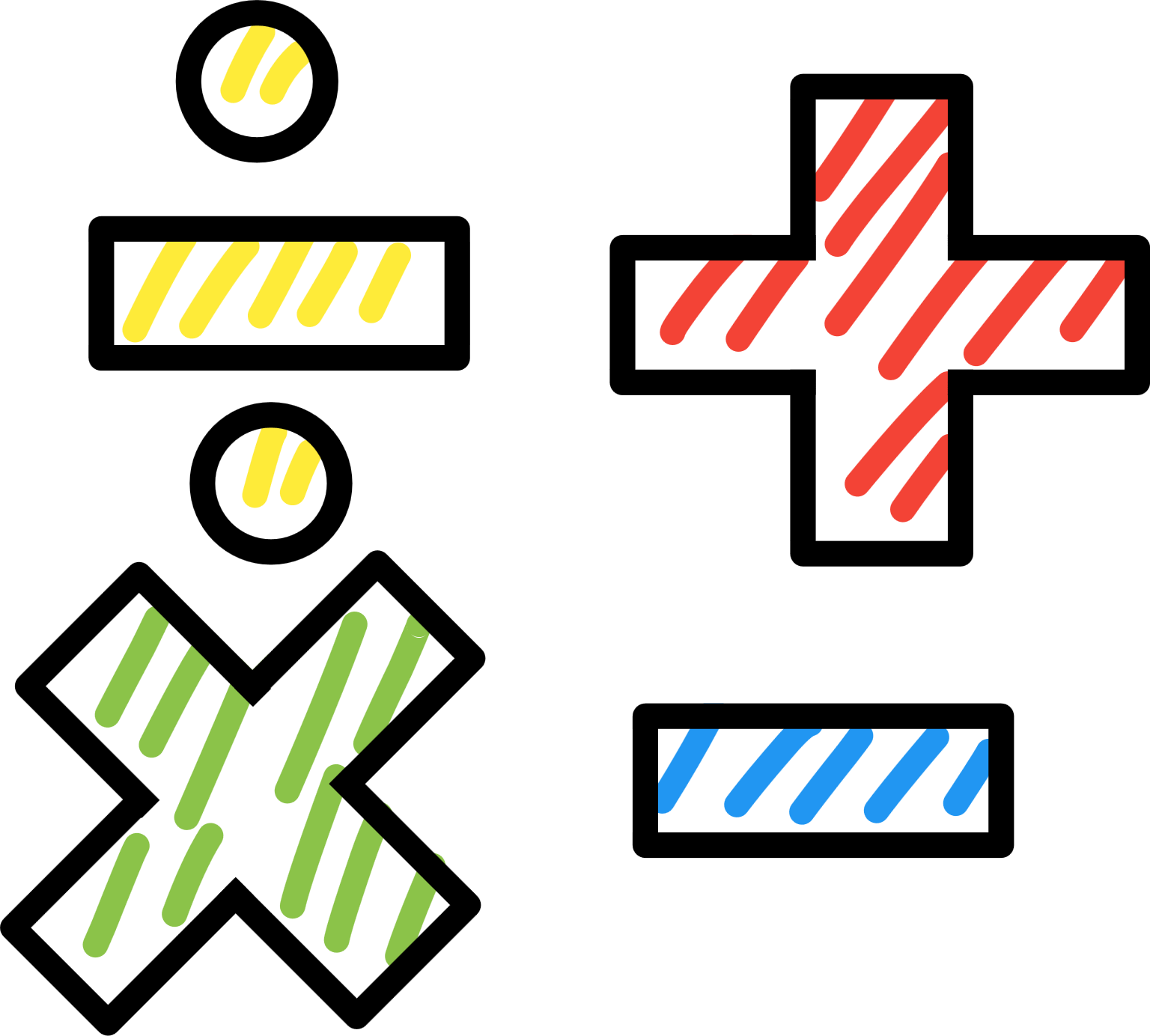 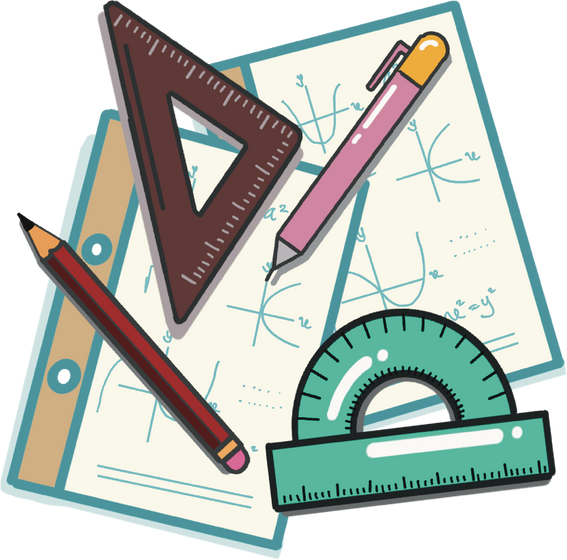 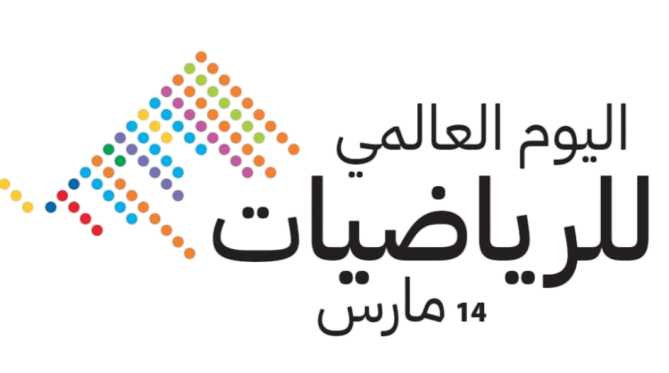 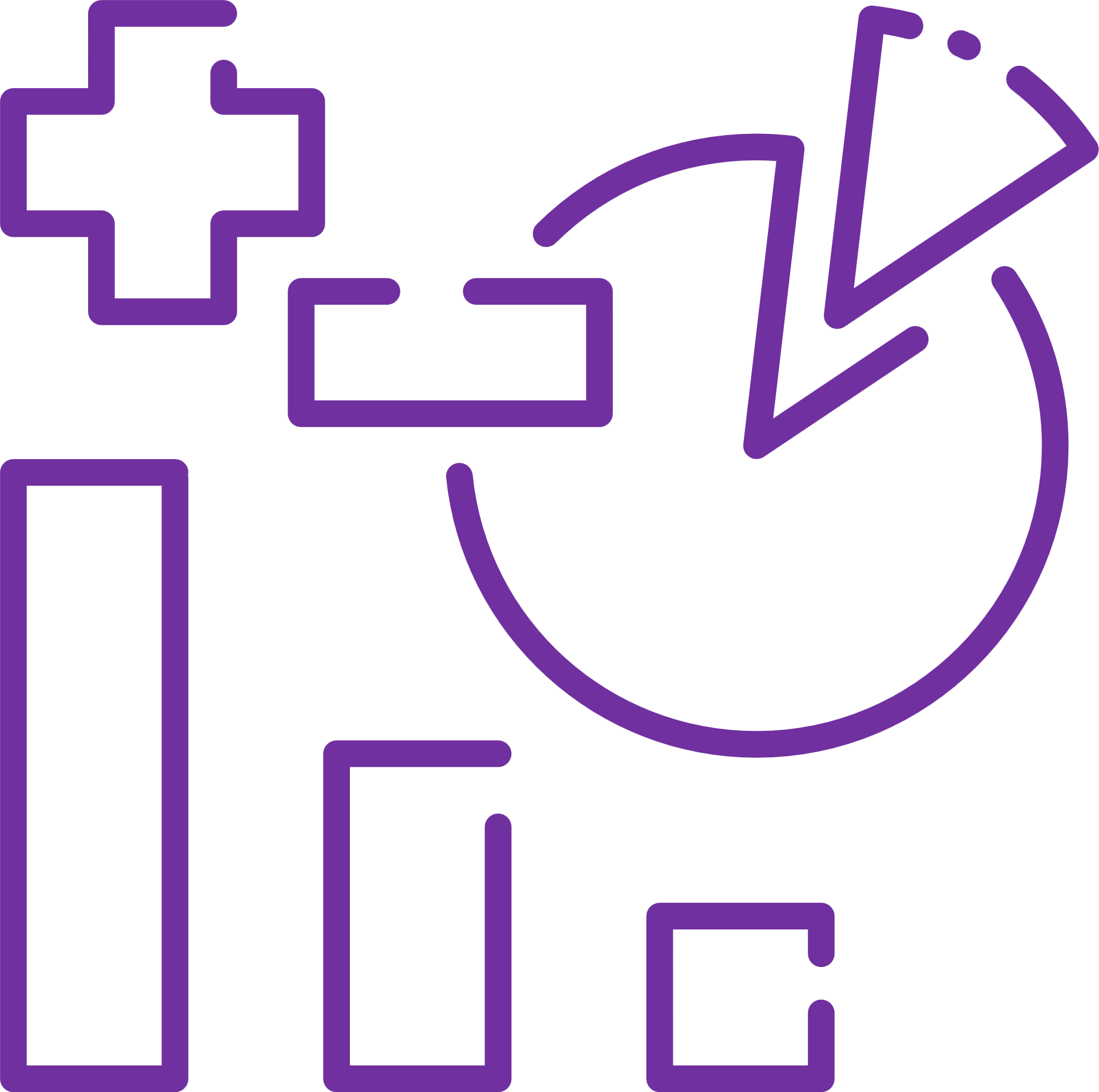 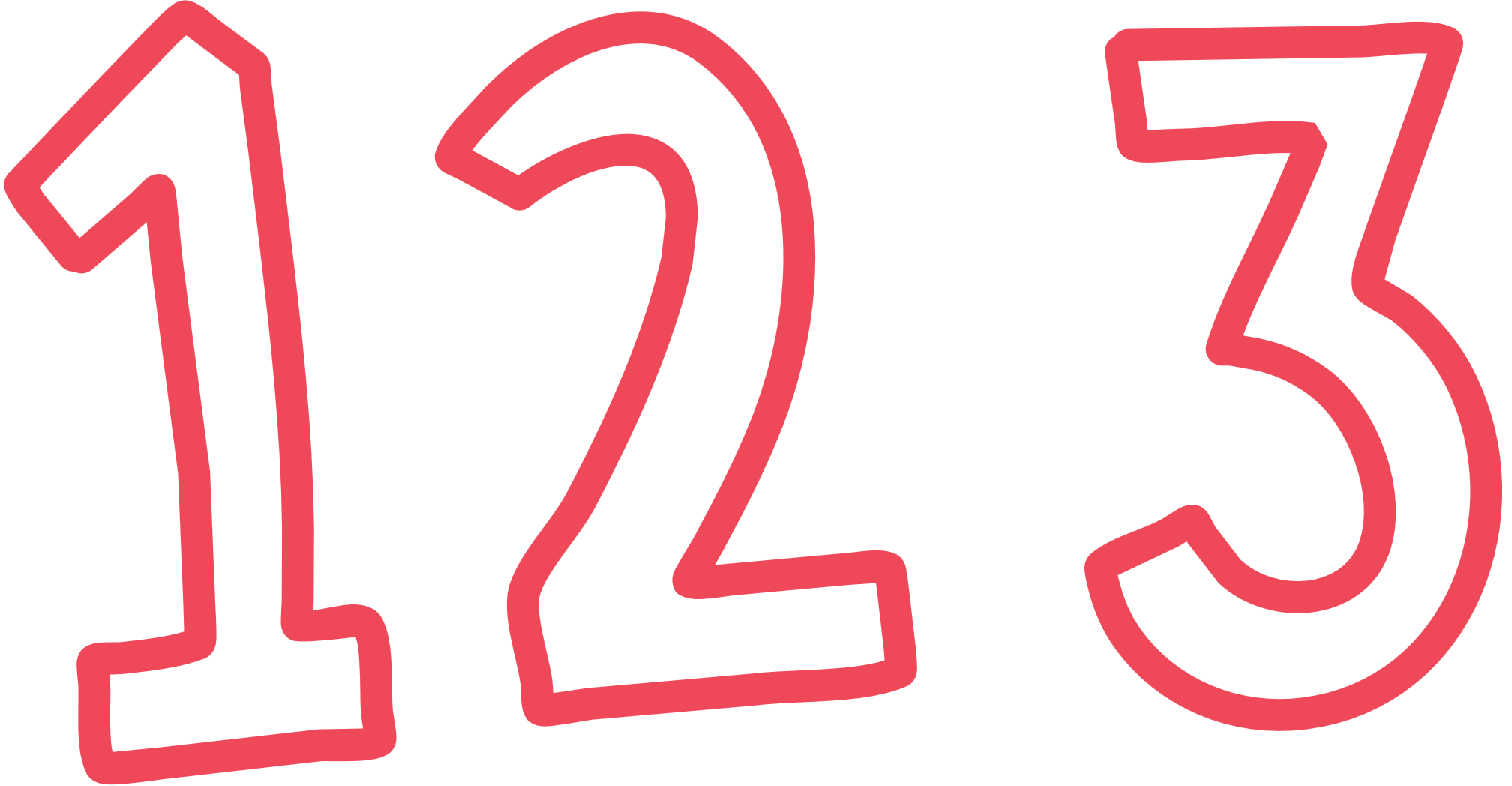 كيف يمكن تمثيل نواتج رمي قطعتي نقود ؟
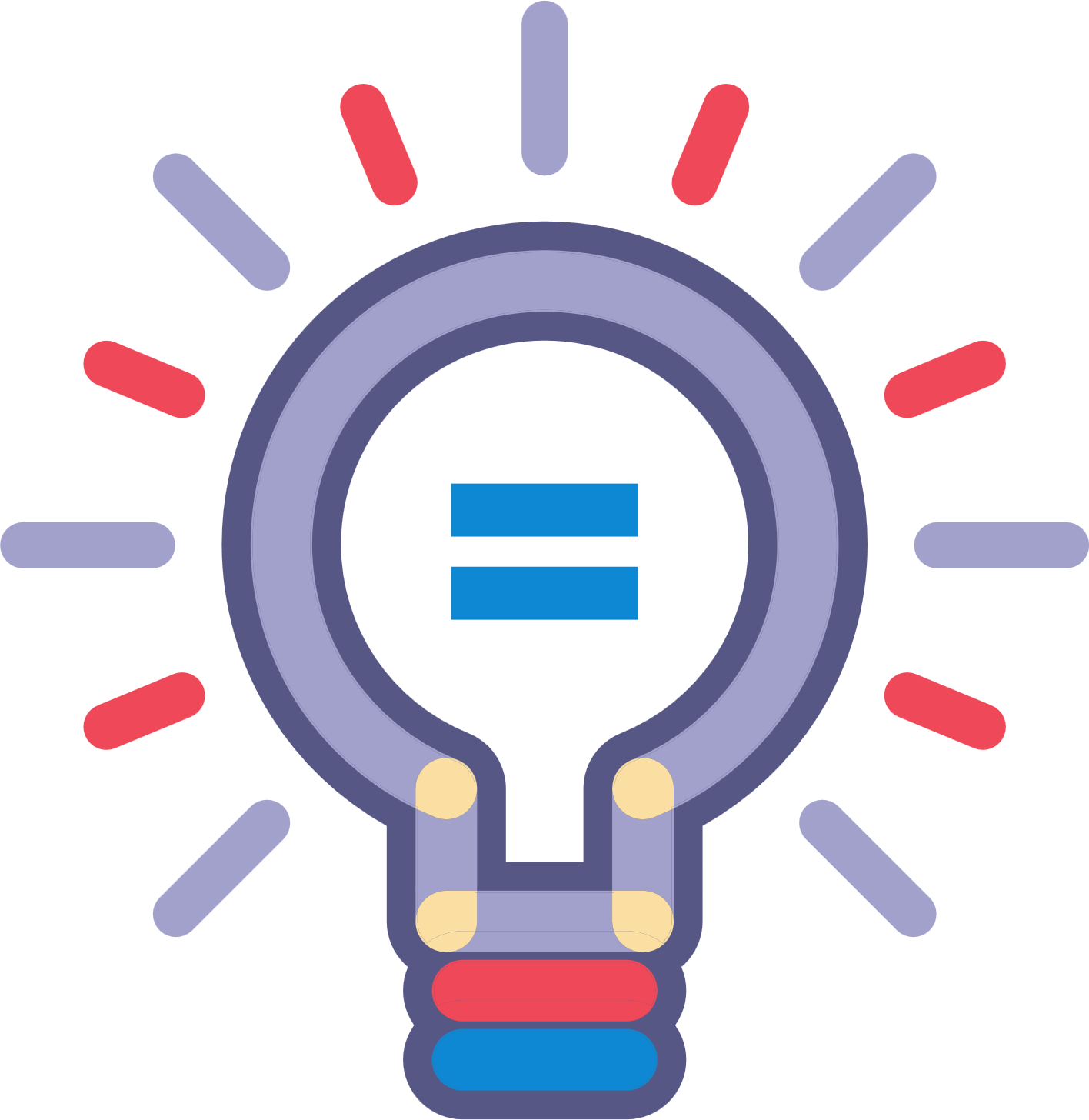 الجداول
الرسم الشجري
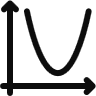 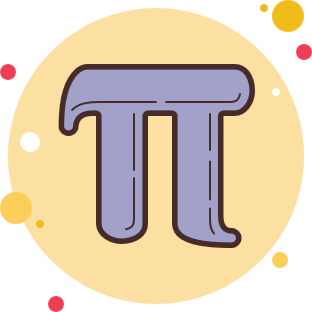 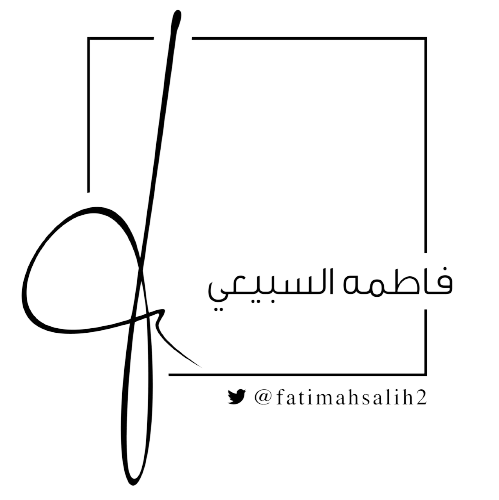 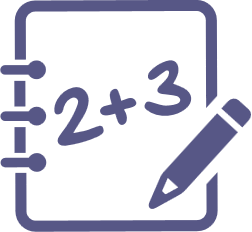 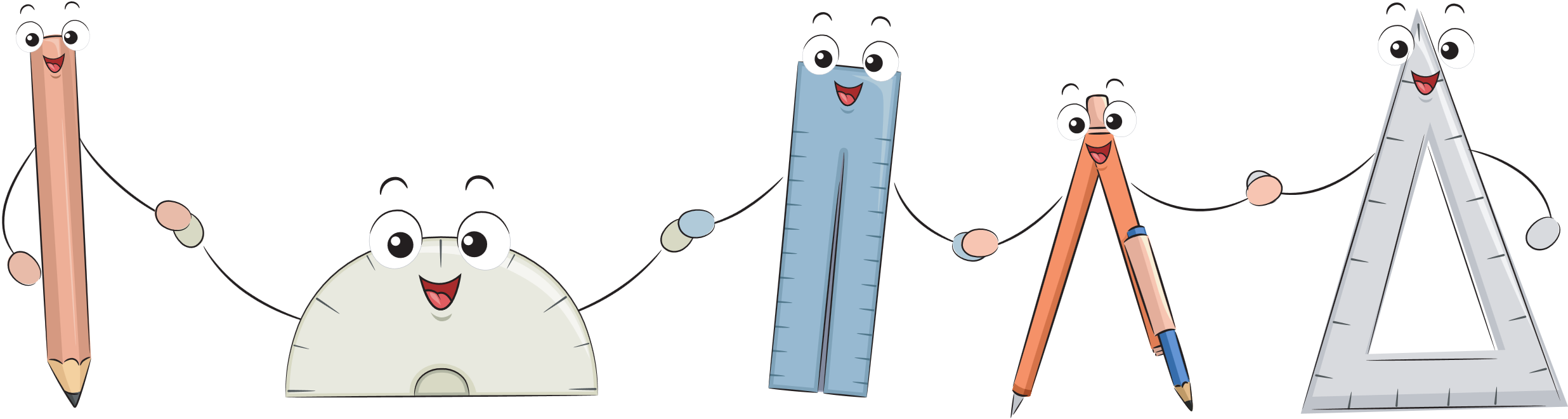 القراءة المبصرة
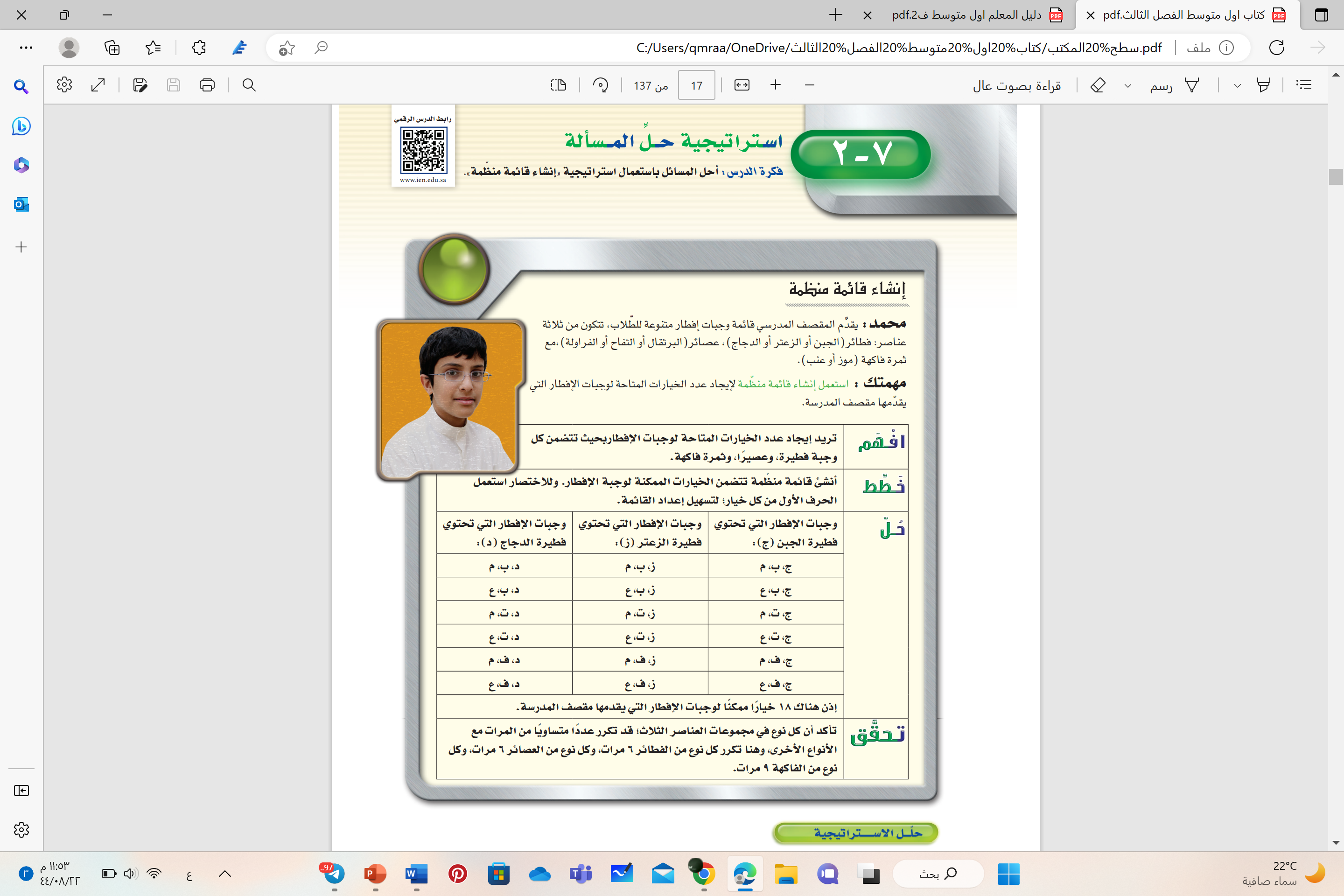 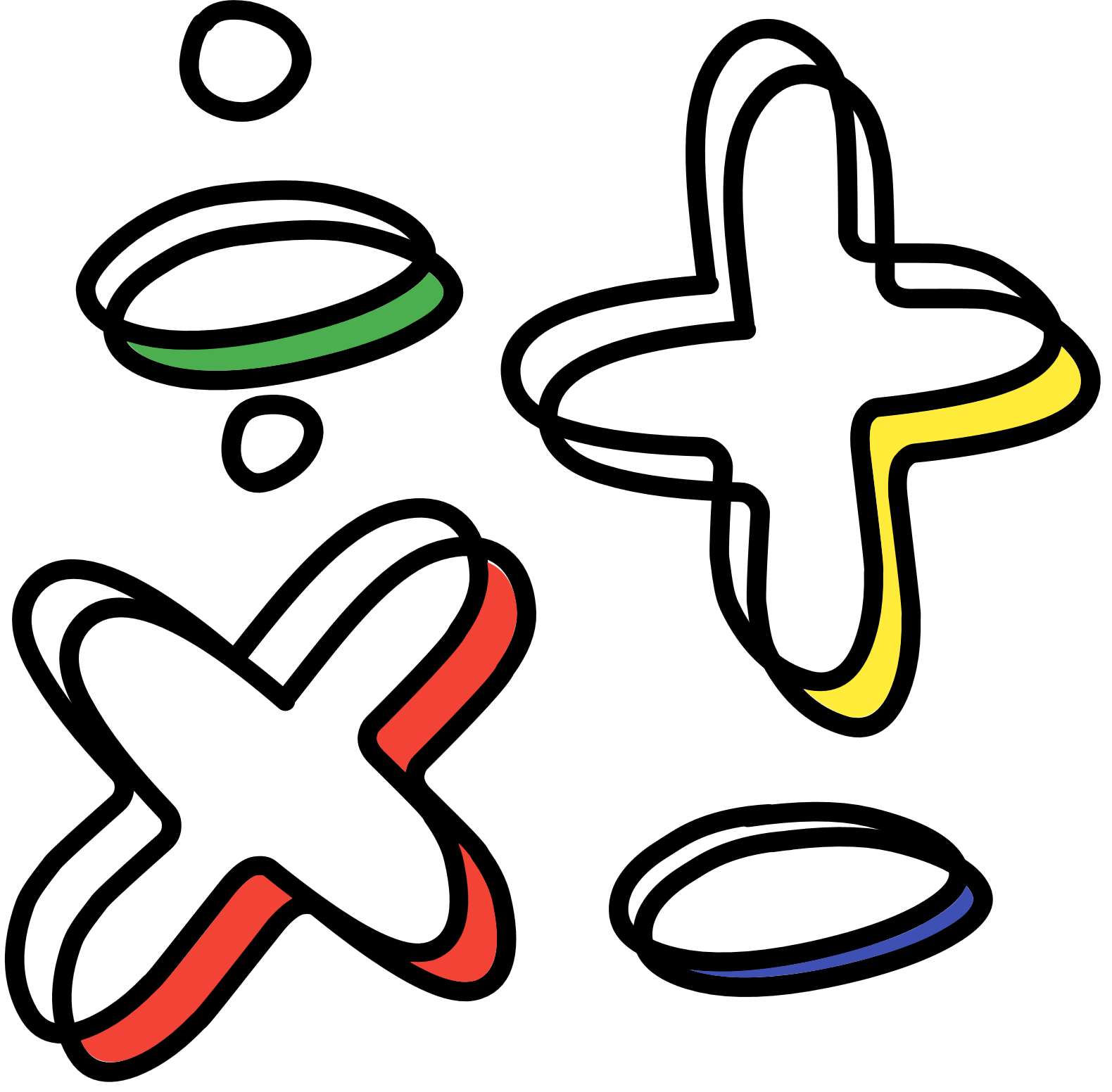 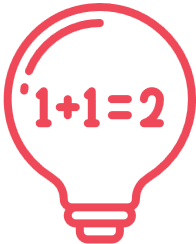 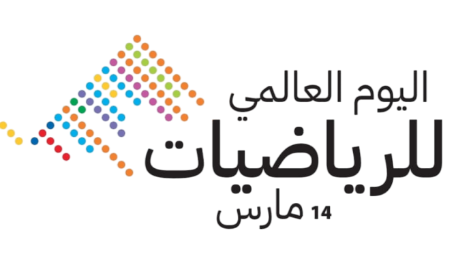 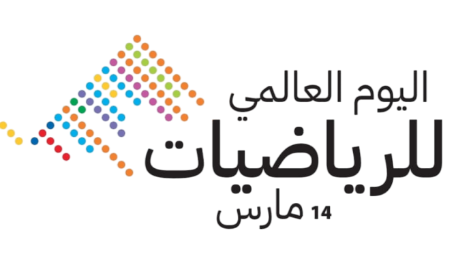 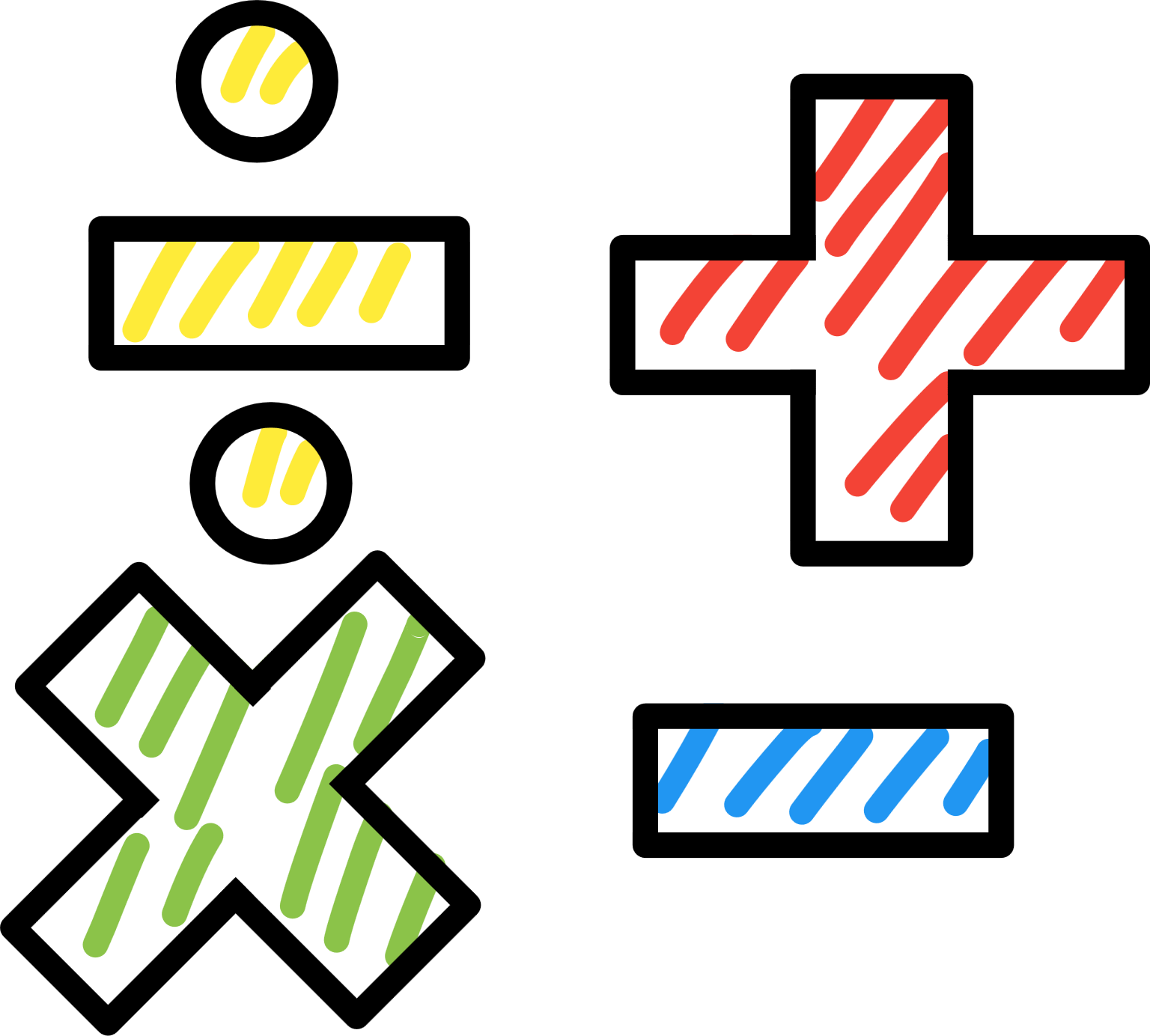 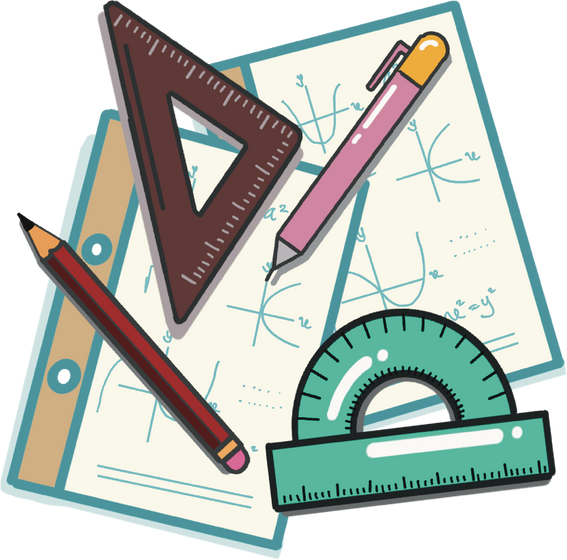 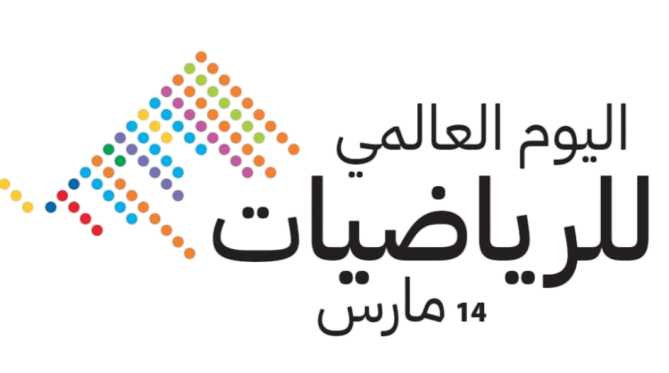 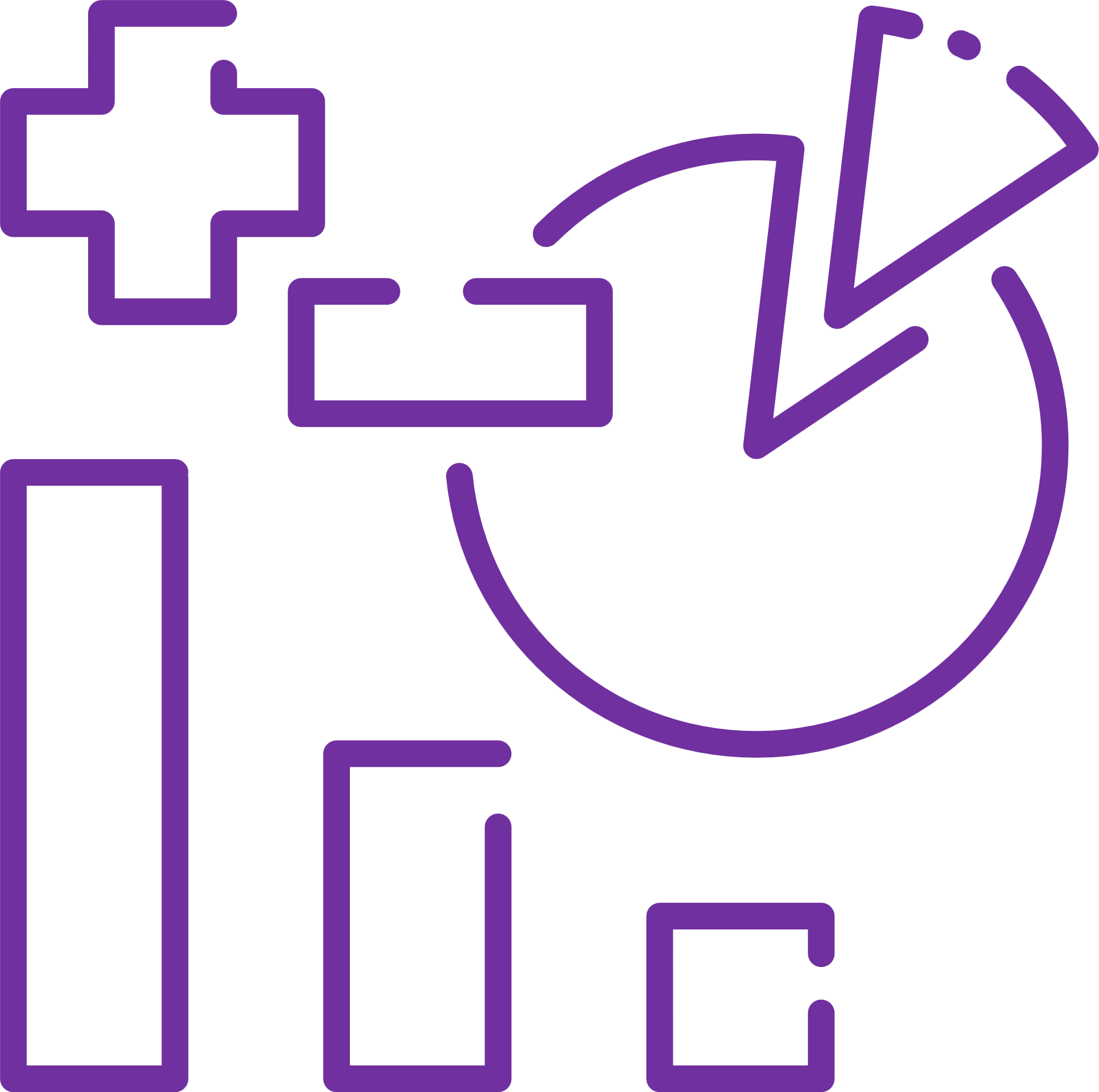 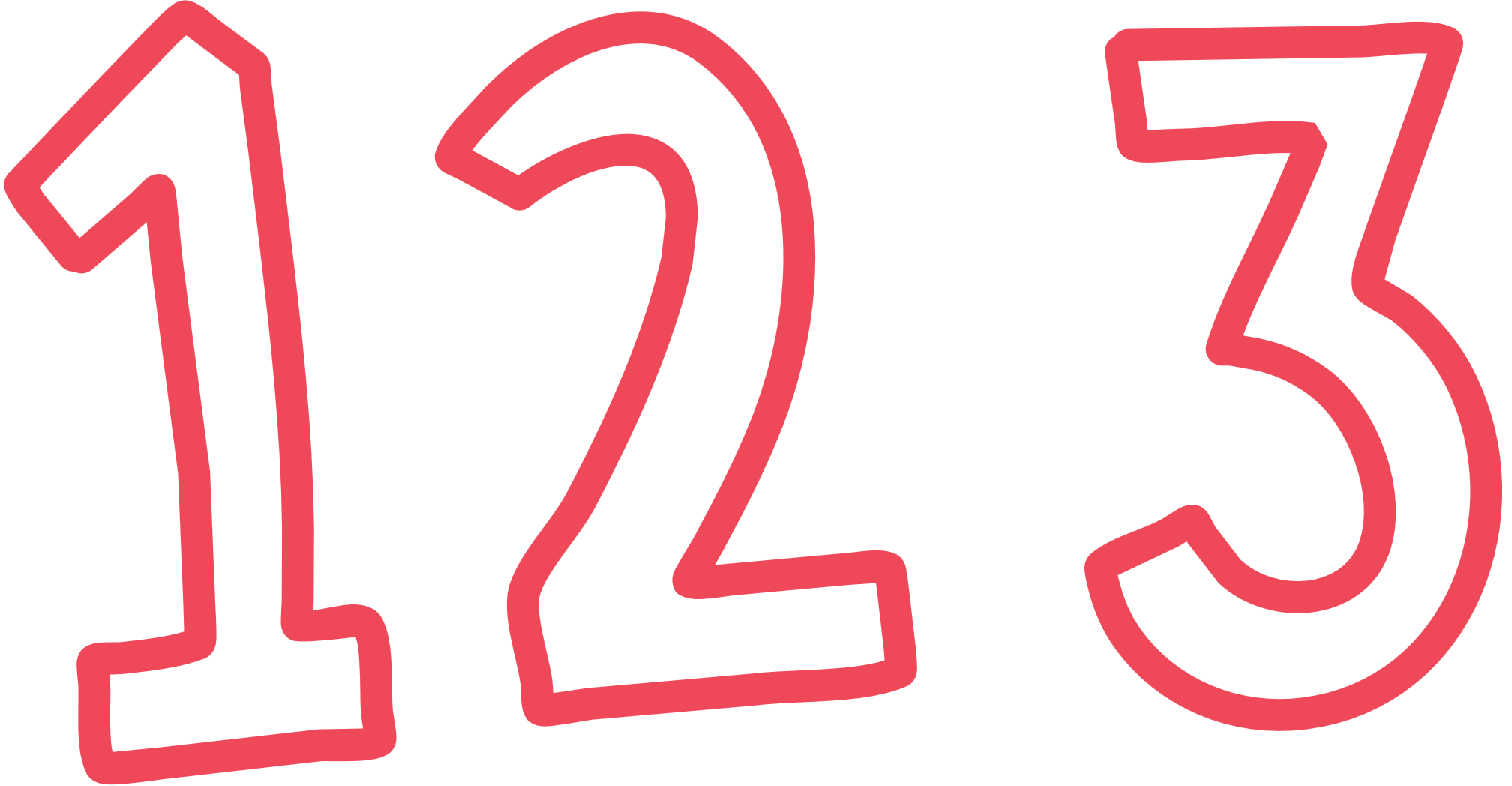 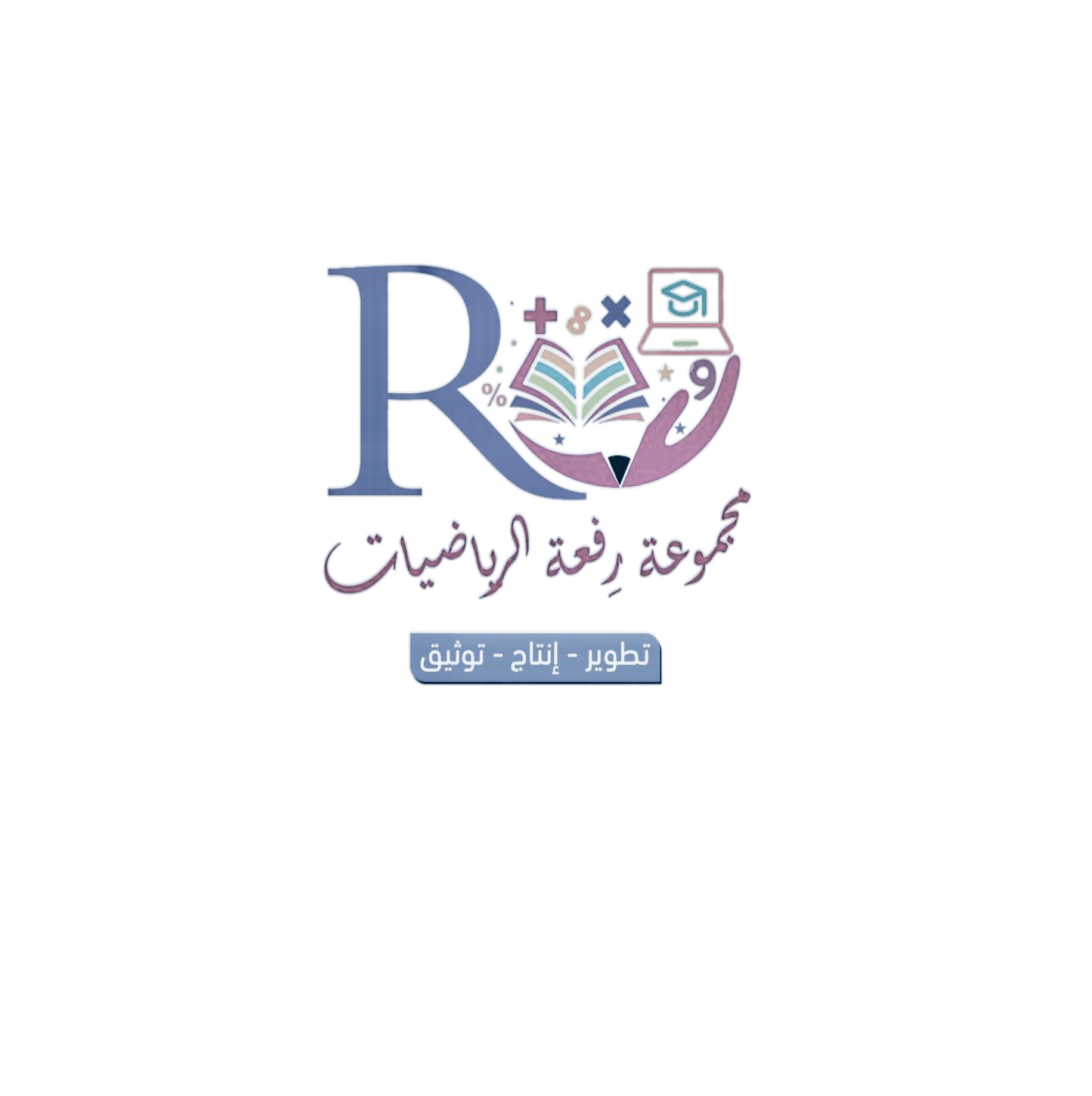 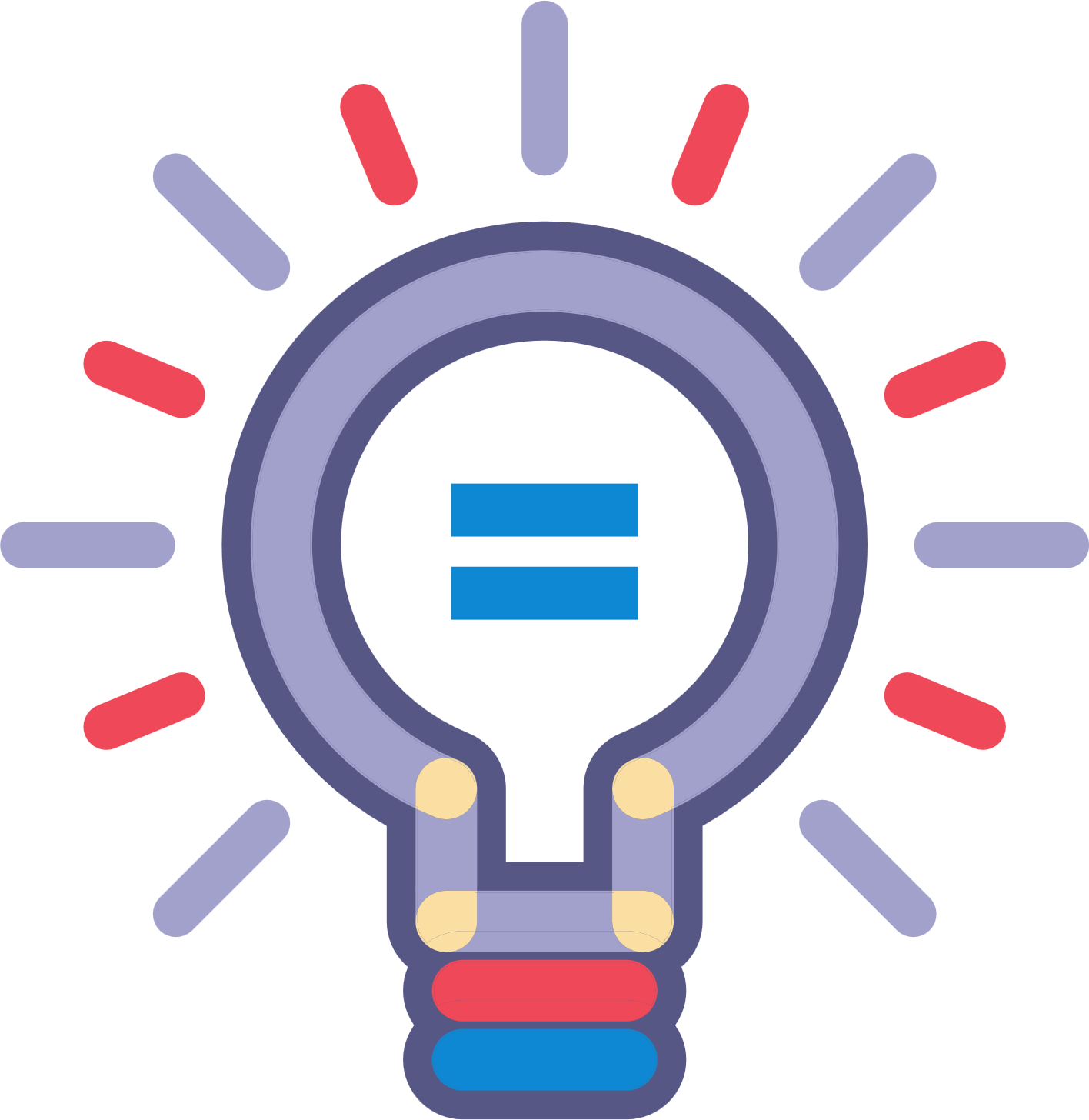 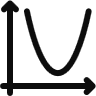 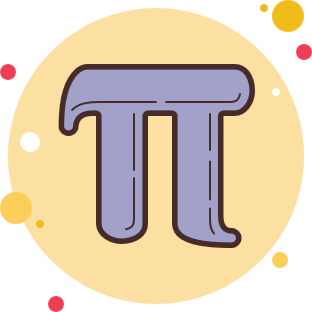 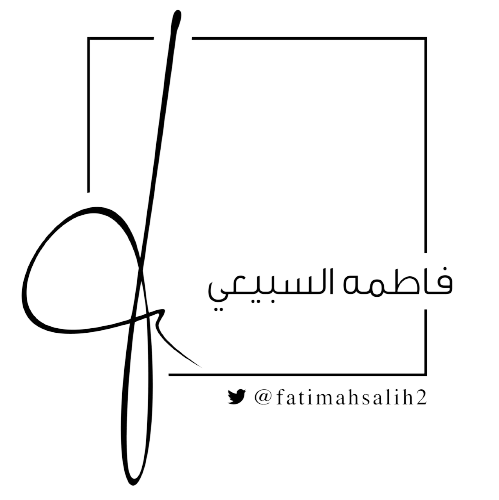 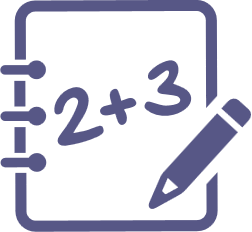 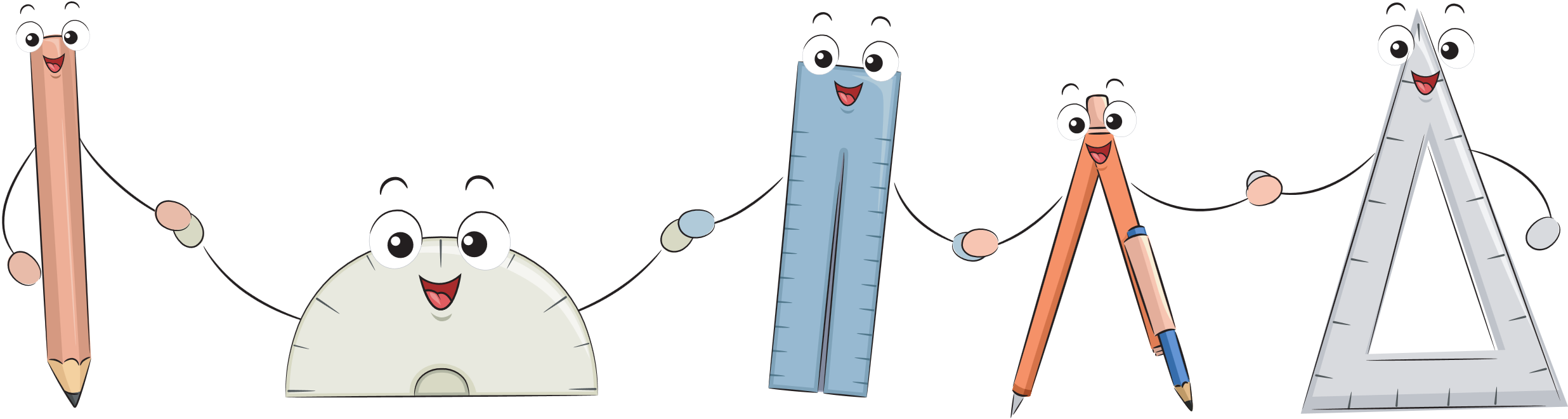 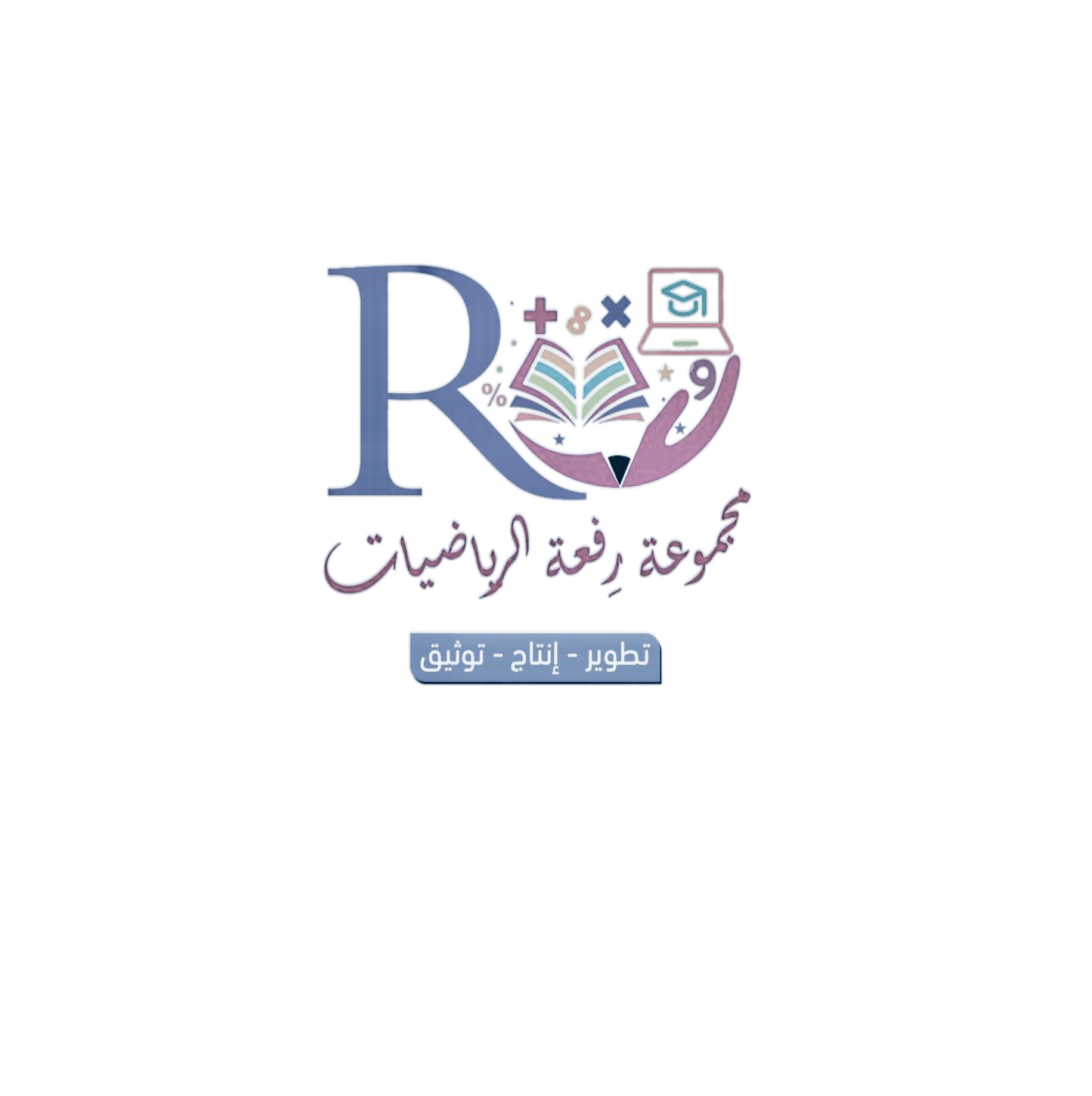 حلل الاستراتيجية
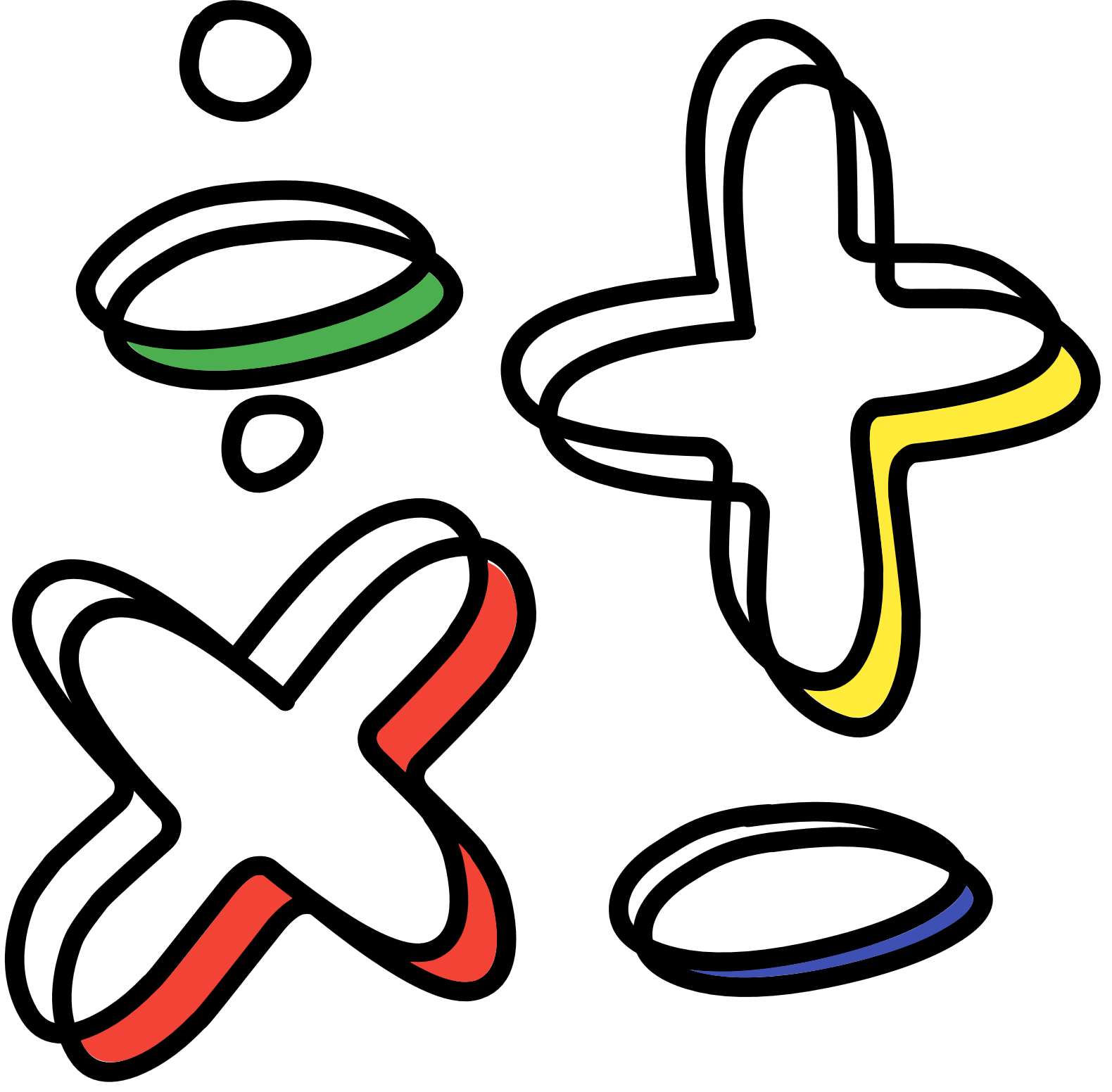 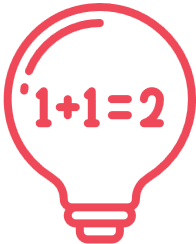 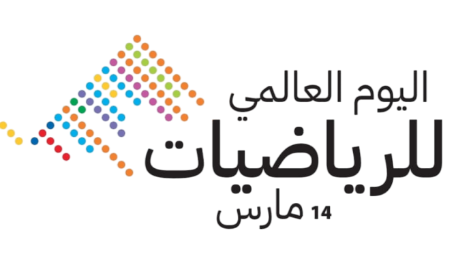 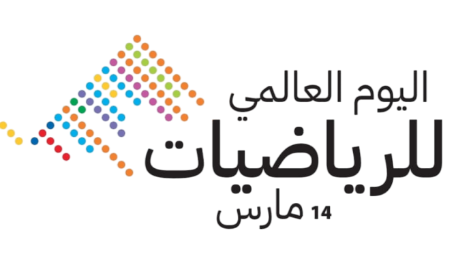 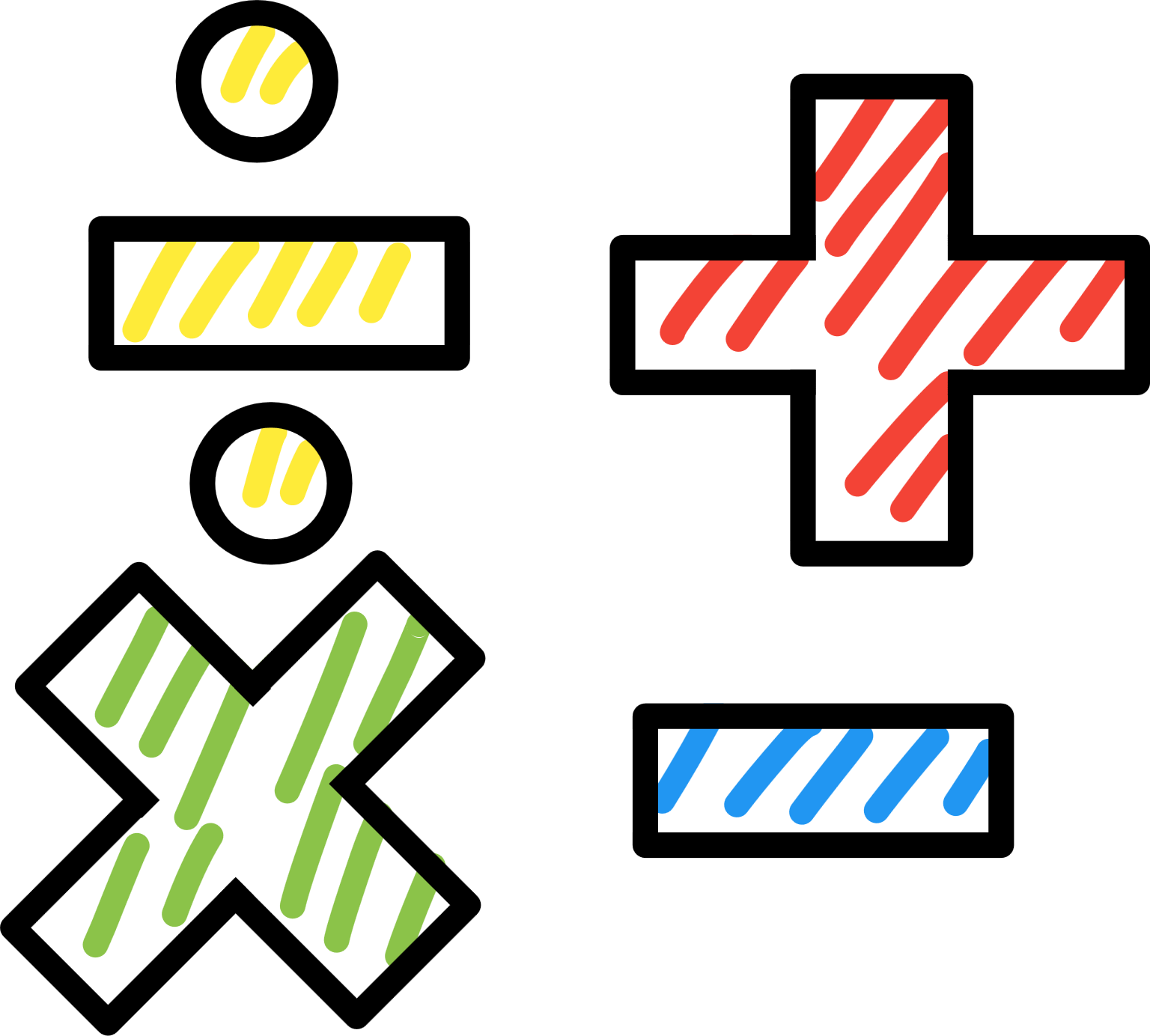 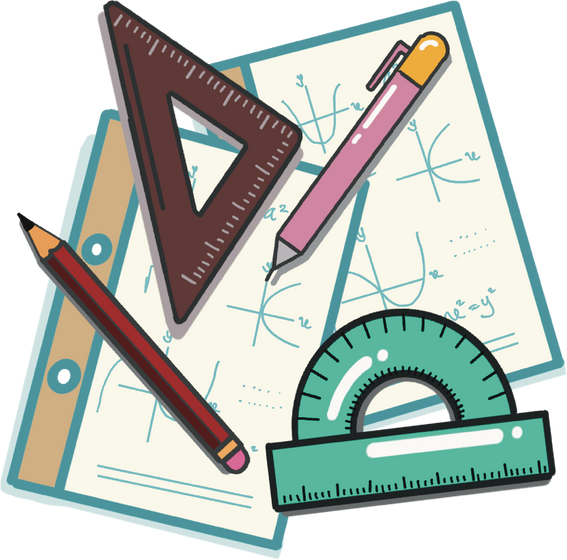 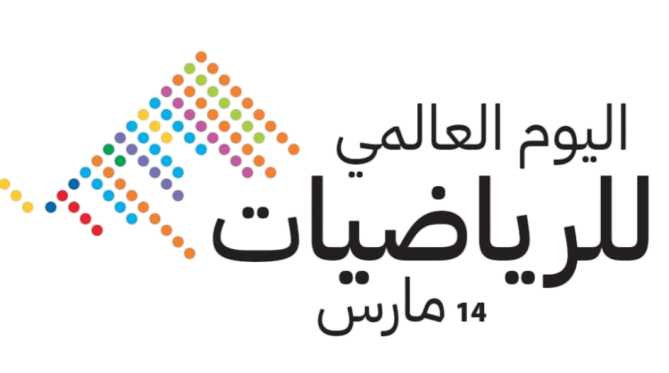 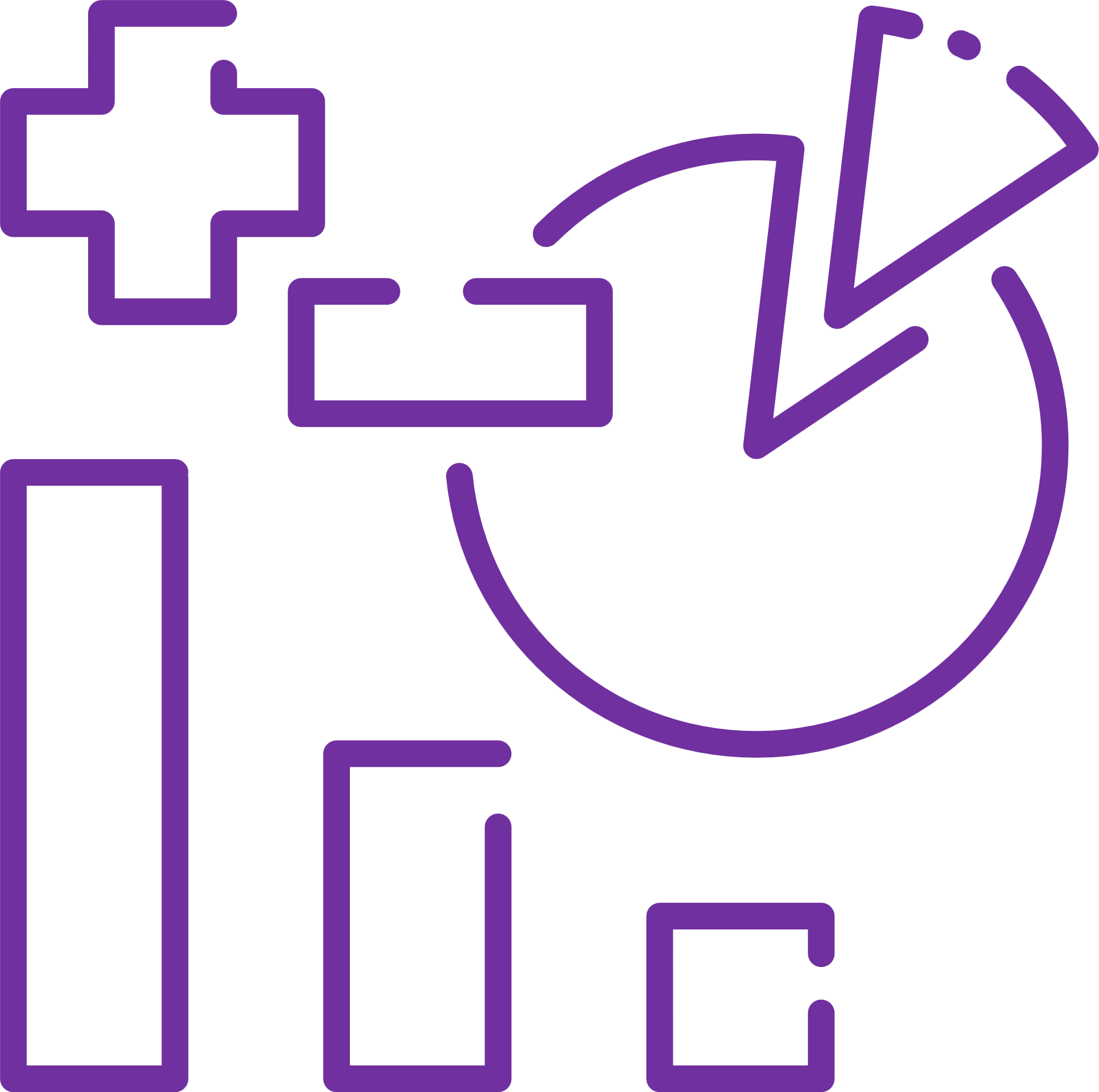 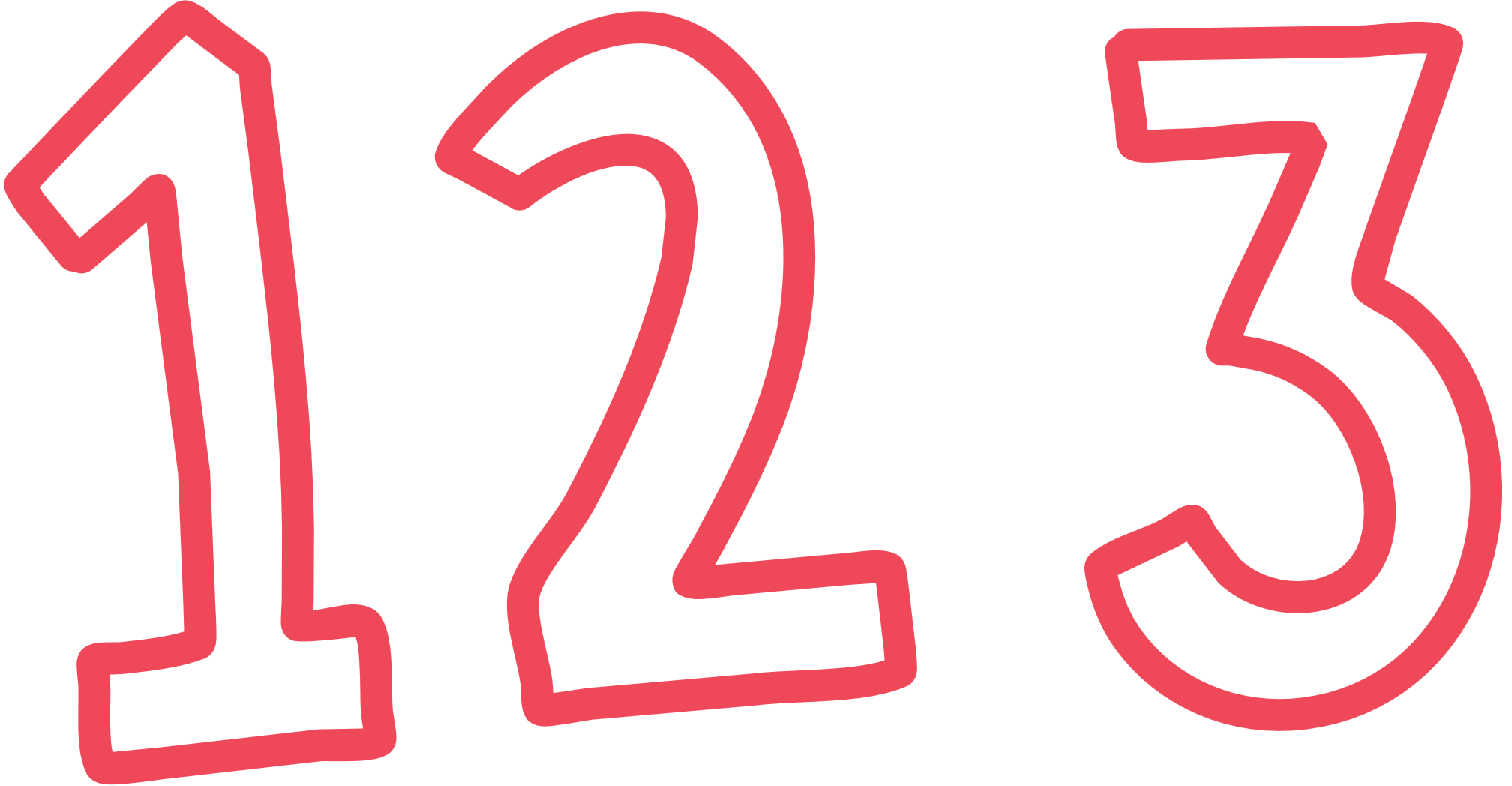 صف طريقة أخرى يمكن من خلالها إيجاد جميع الخيارات الممكنة لوجبات الإفطار التي يقدمها مقصف المدرسة.
الرسم الشجري
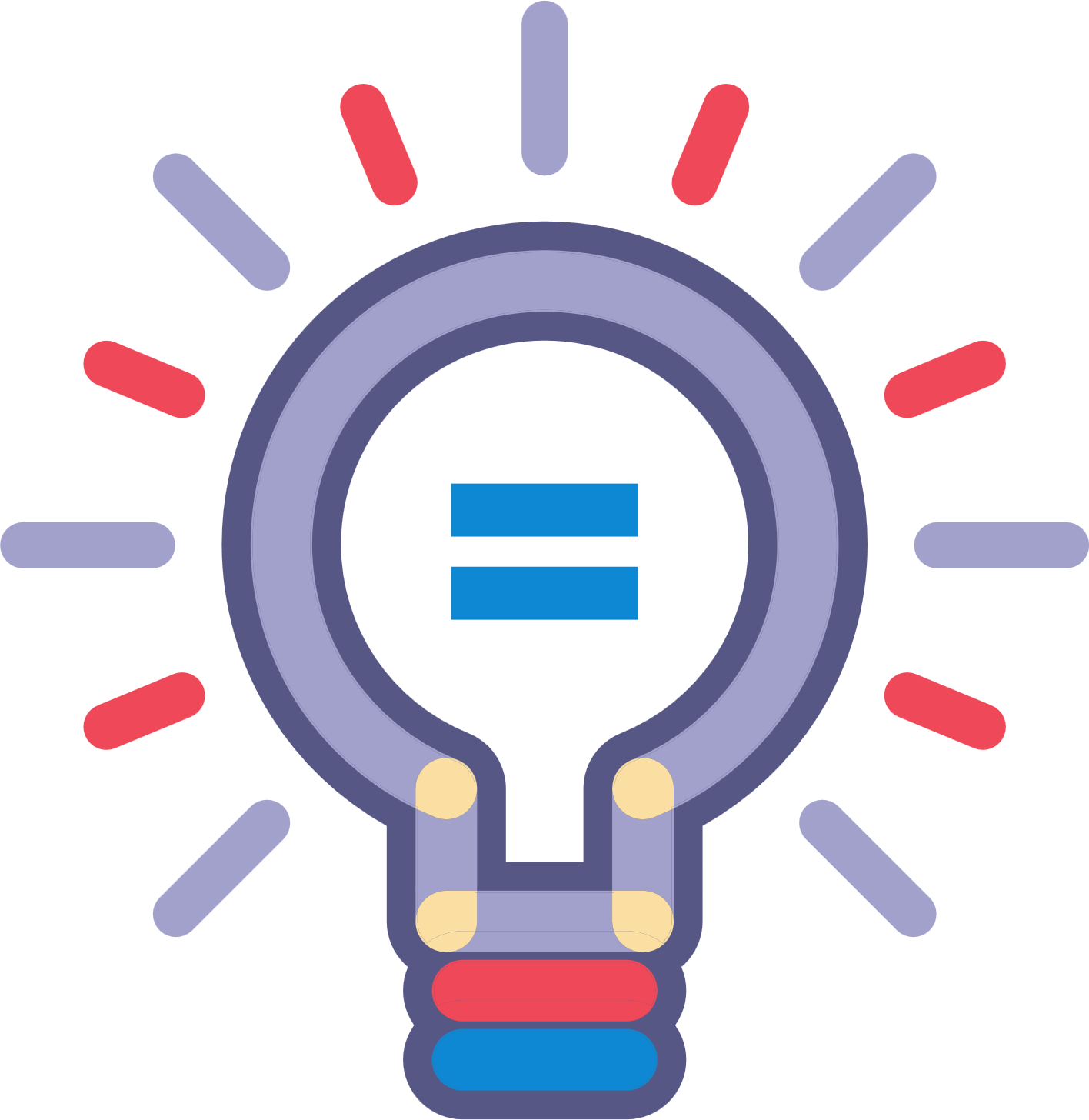 ما نوع المسائل التي يساعدك " إنشاء قائمة منظمة "
 في حلها ؟
الاحتمالات
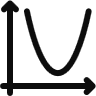 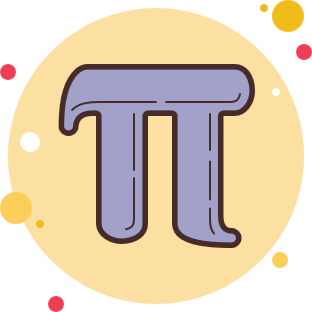 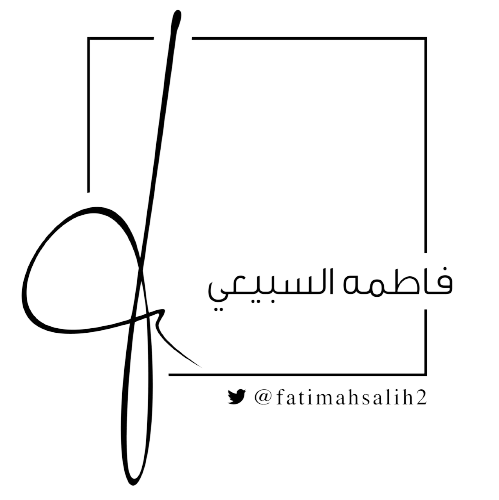 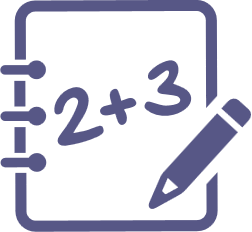 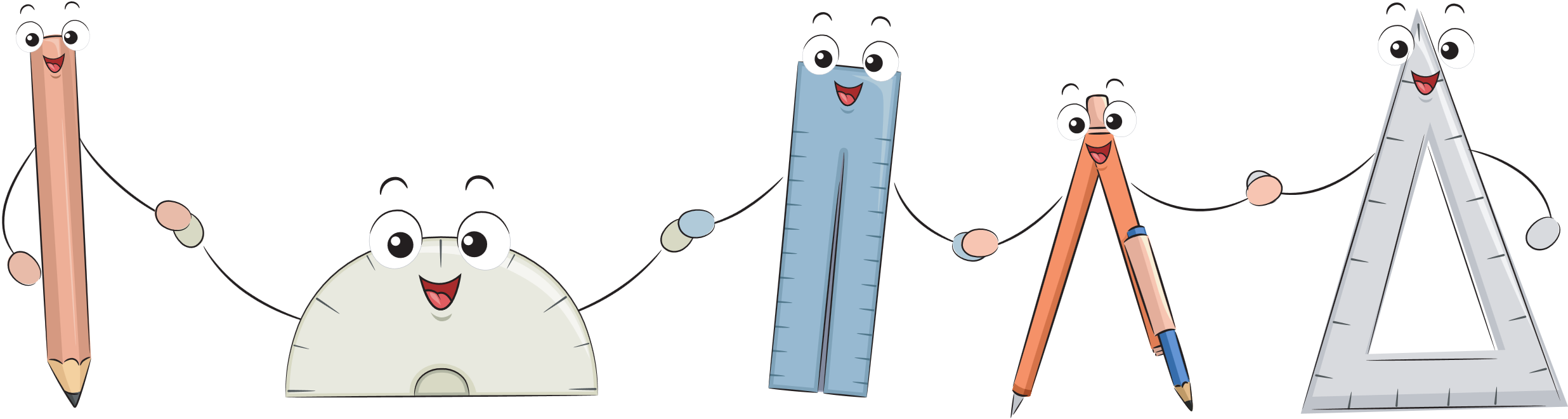 سؤال 3
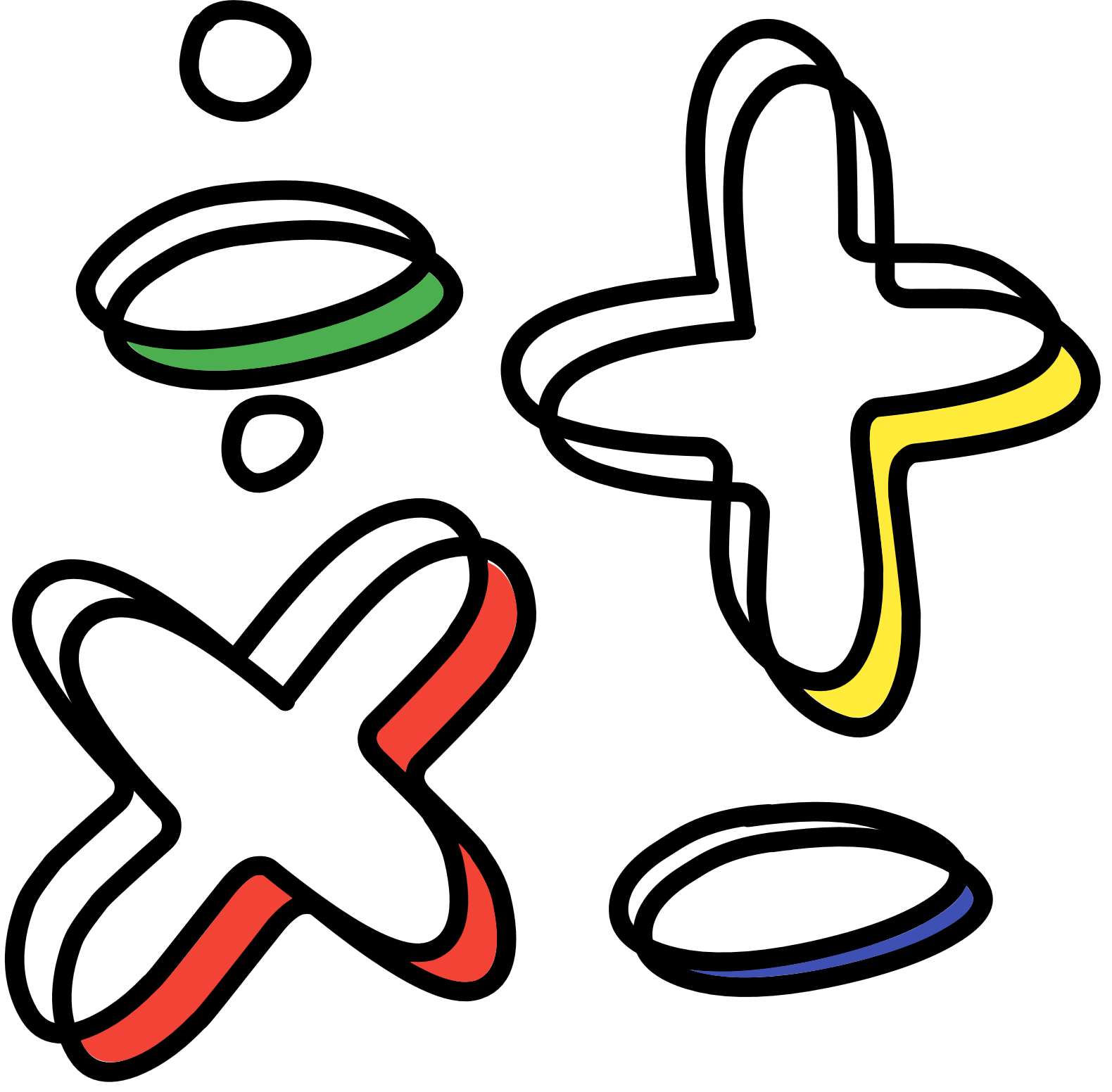 تعلم تعاوني
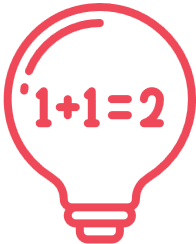 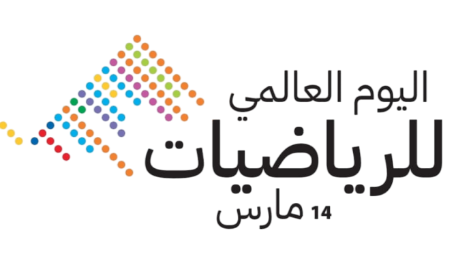 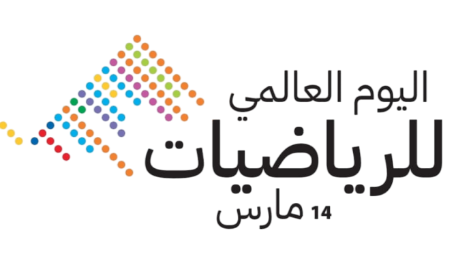 إذا ارادت سمية العمل على توزيع ملابس شتوية للفقراء ضمن 
مشروع " كسوة الشتاء " الذي التحقت به من خلال المنصة الوطنية للتطوع ؛ وكان عليها الاختيار في التنسيق بين سترات : سوداء، رمادية، 
وأوشحة من الصوف أو القطن ، وقمصان حمراء أو زرقاء أو بيضاء.
 استعمل قائمة منظمة لإيجاد عدد الخيارات الممكنة كي تنسق سمية الملابس الشتوية.
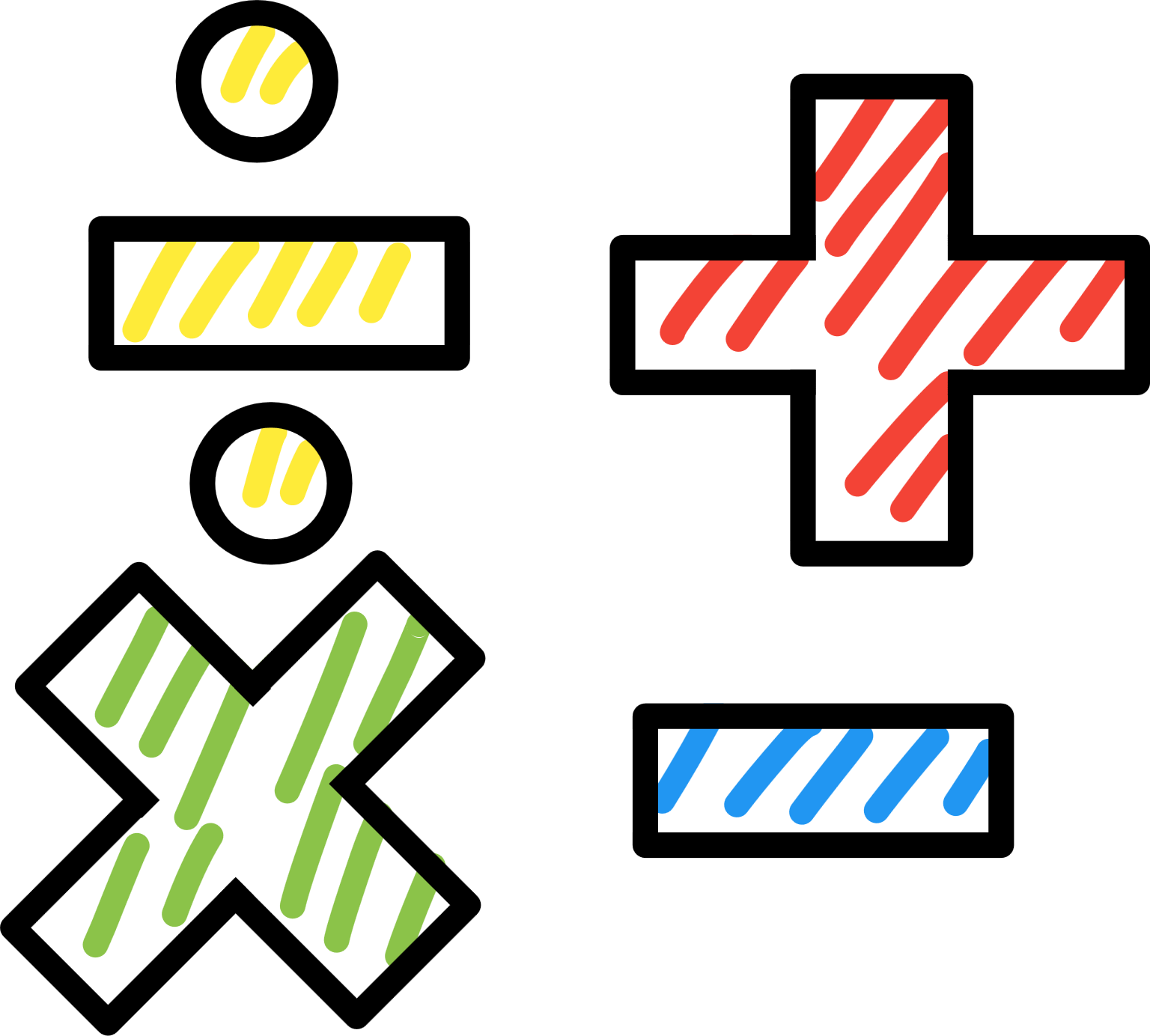 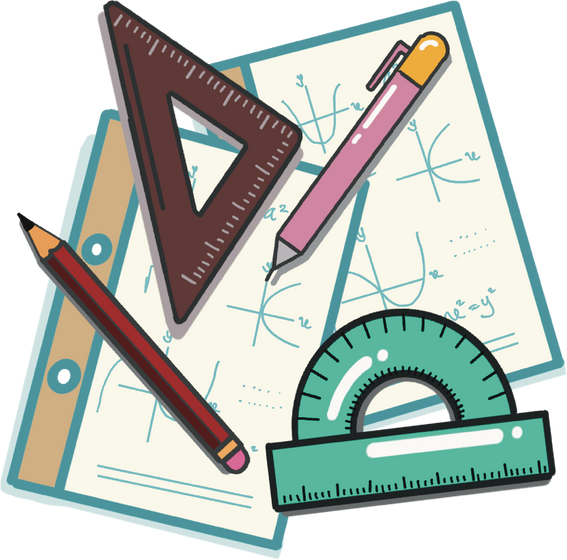 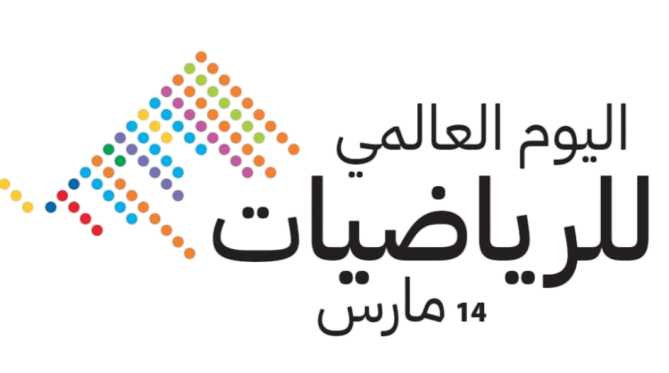 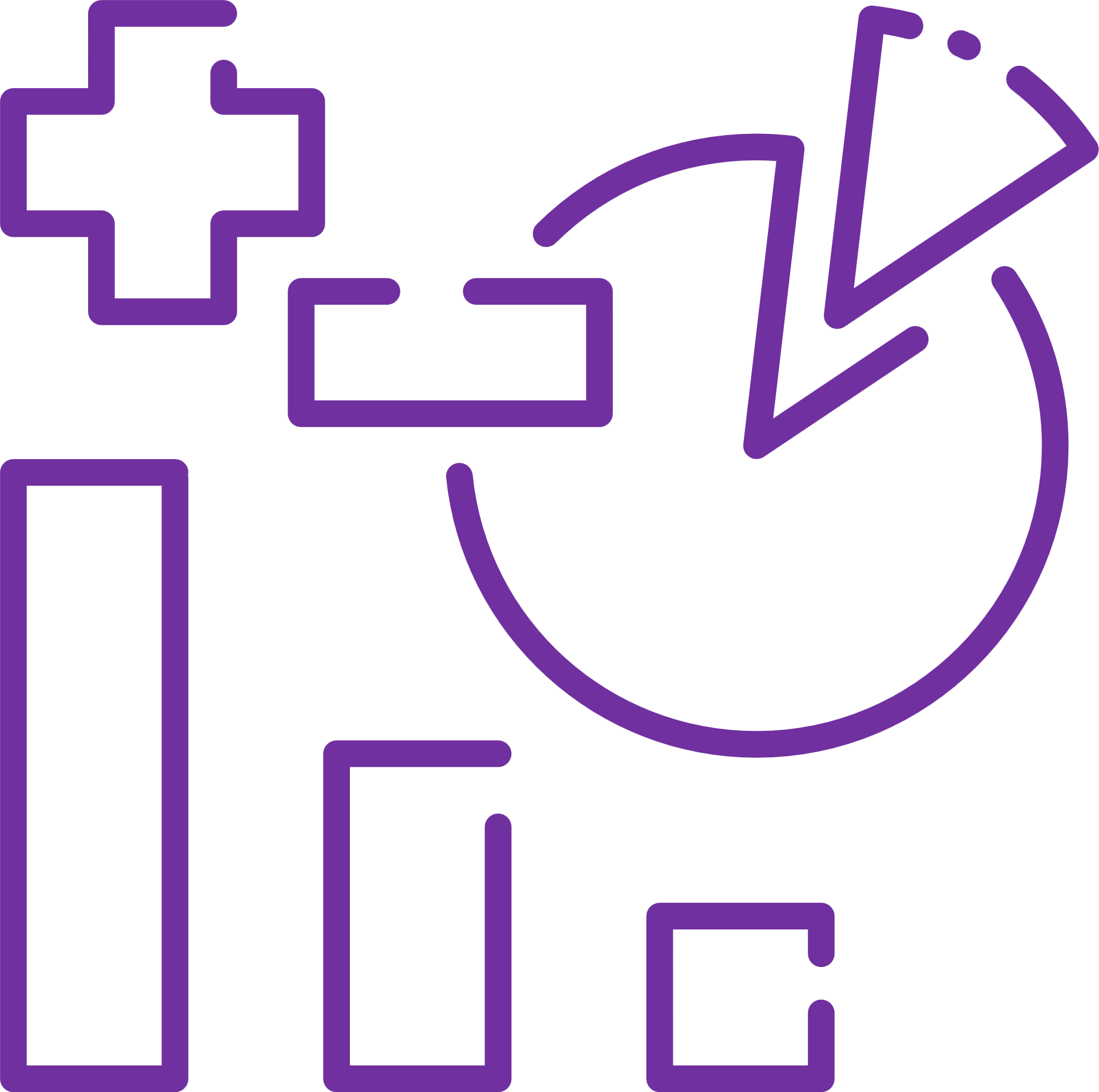 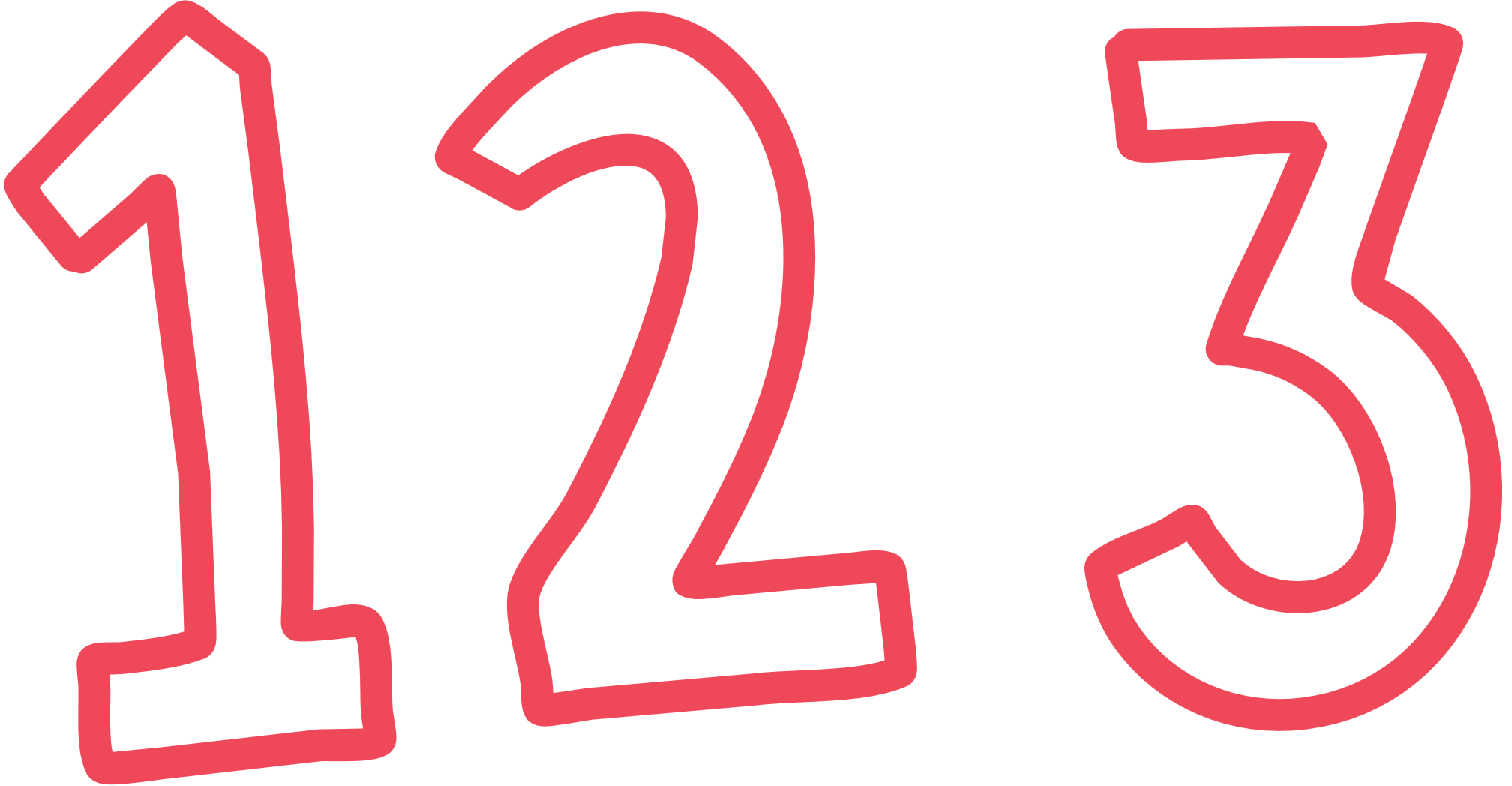 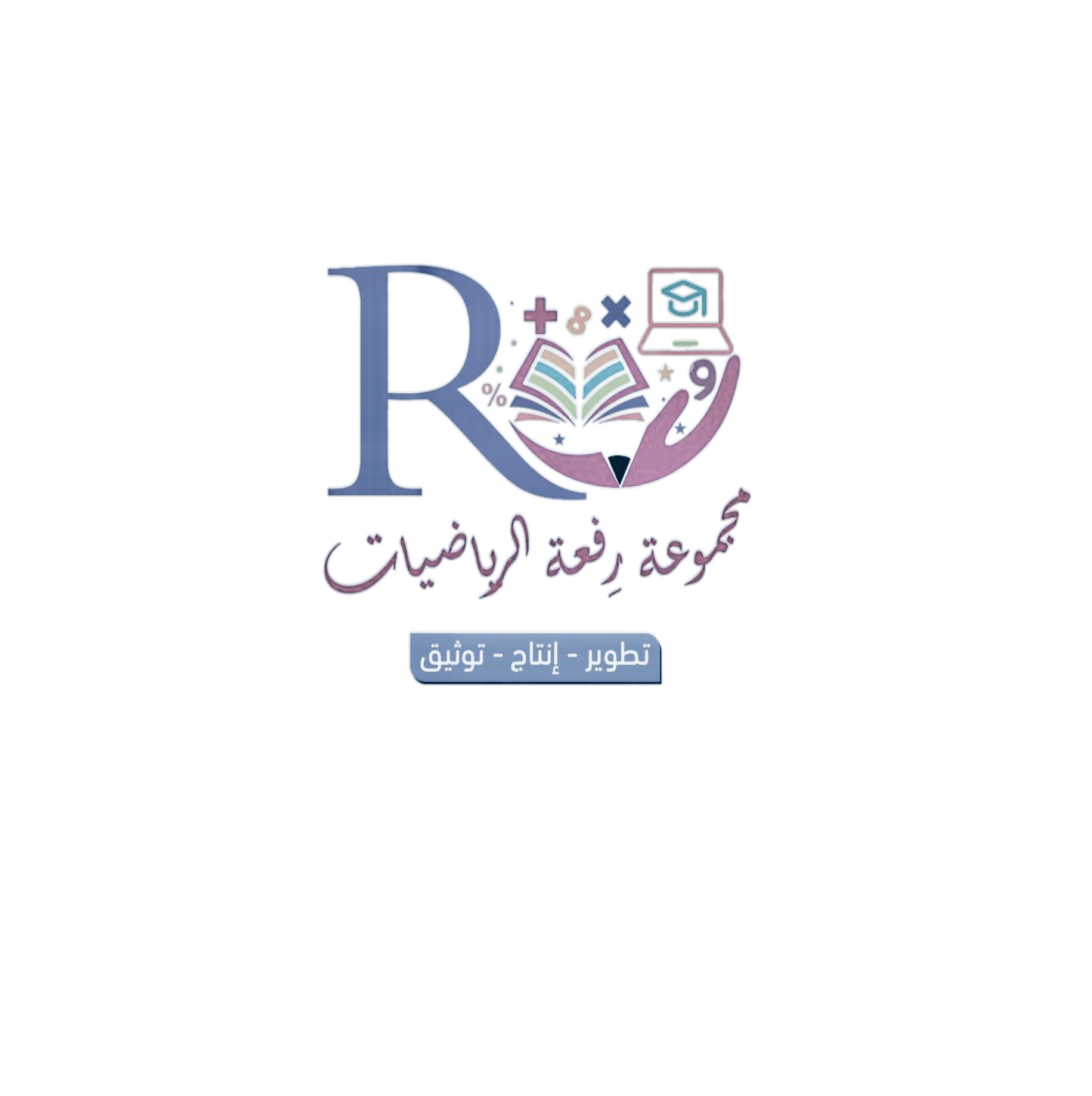 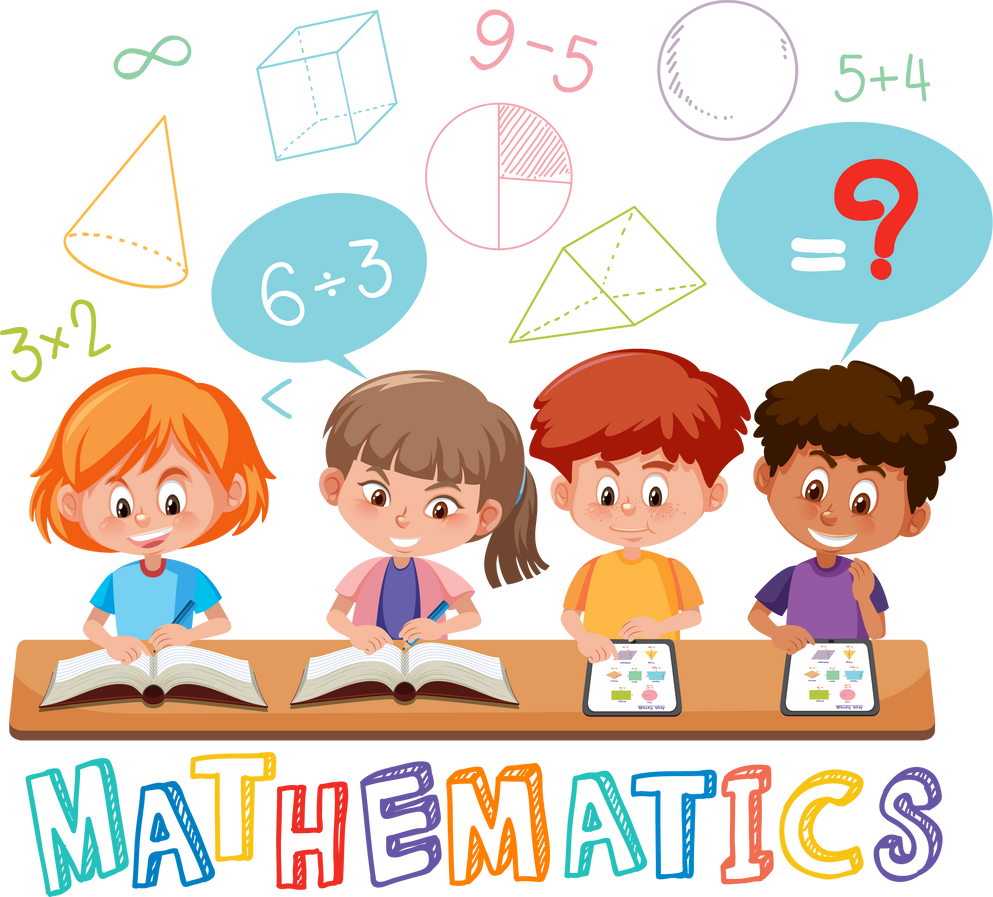 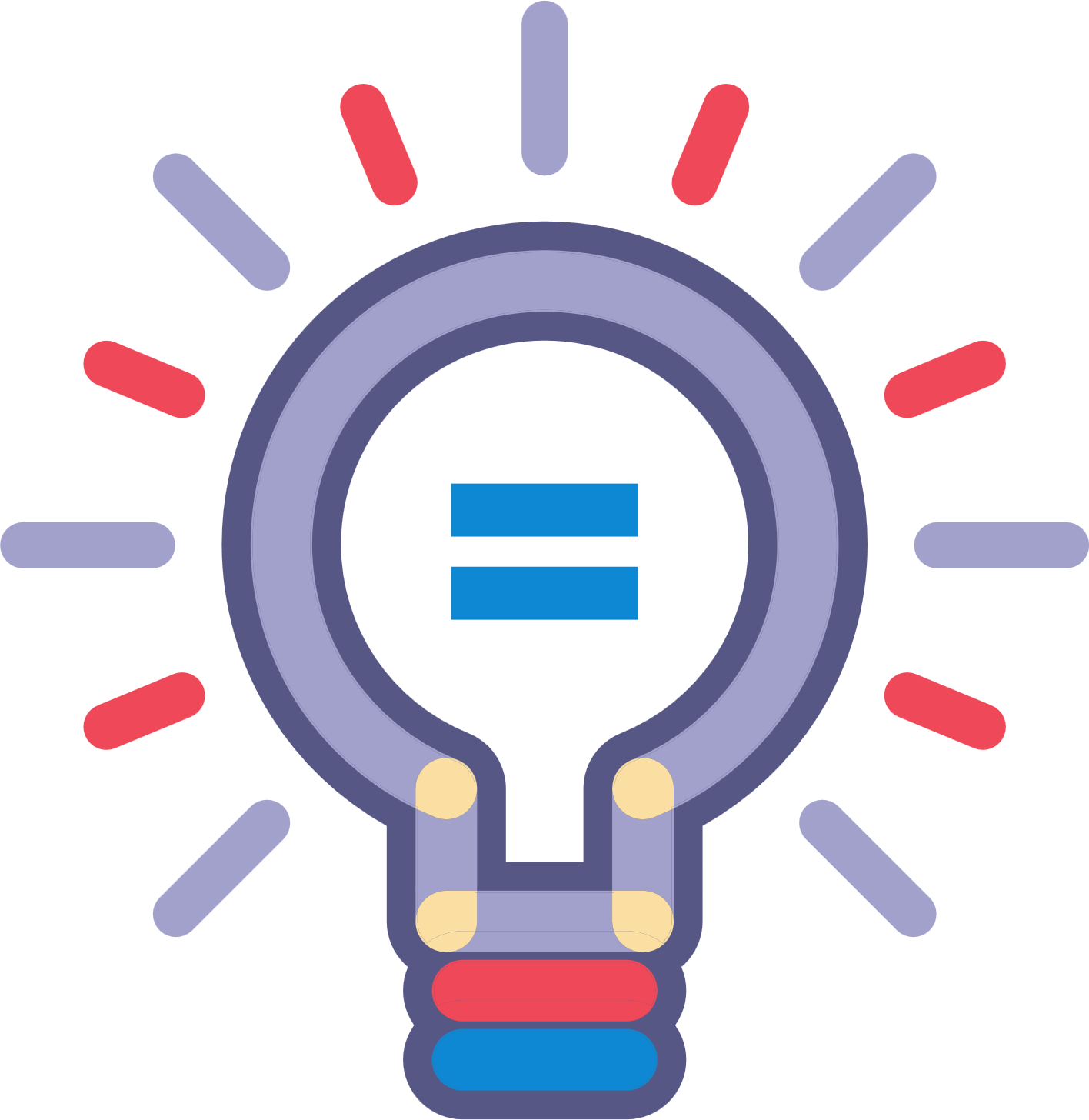 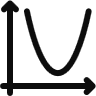 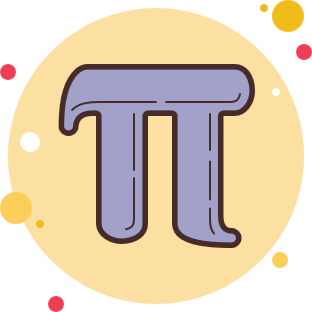 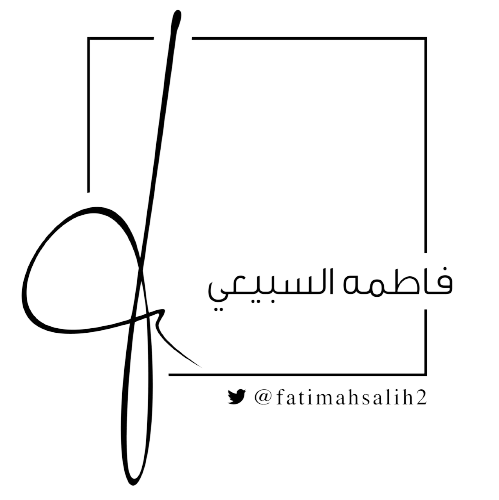 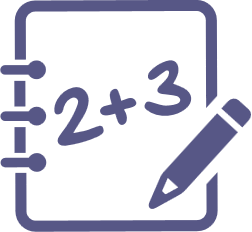 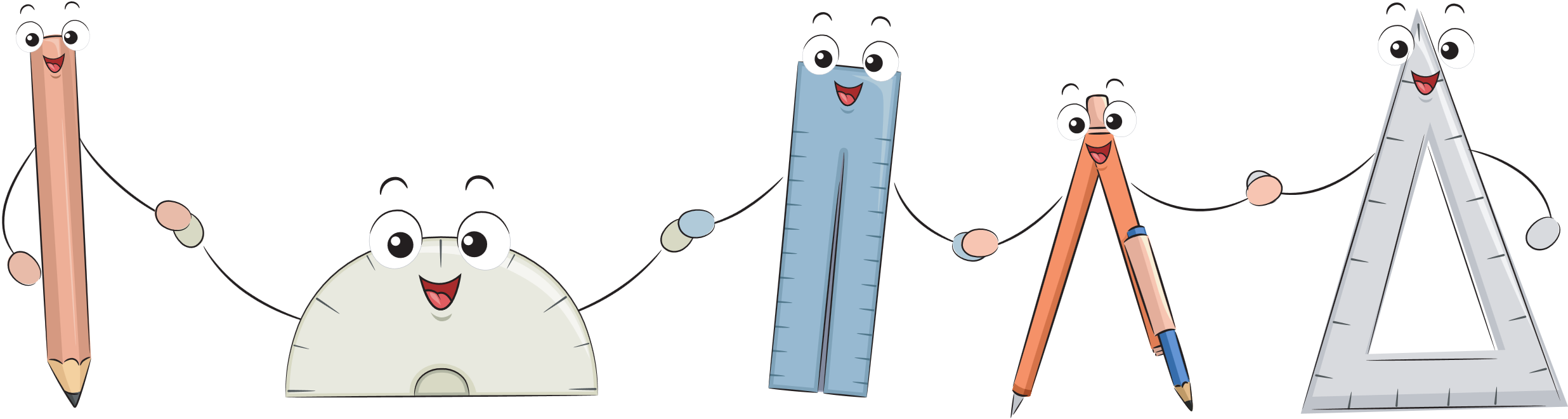 سؤال 3
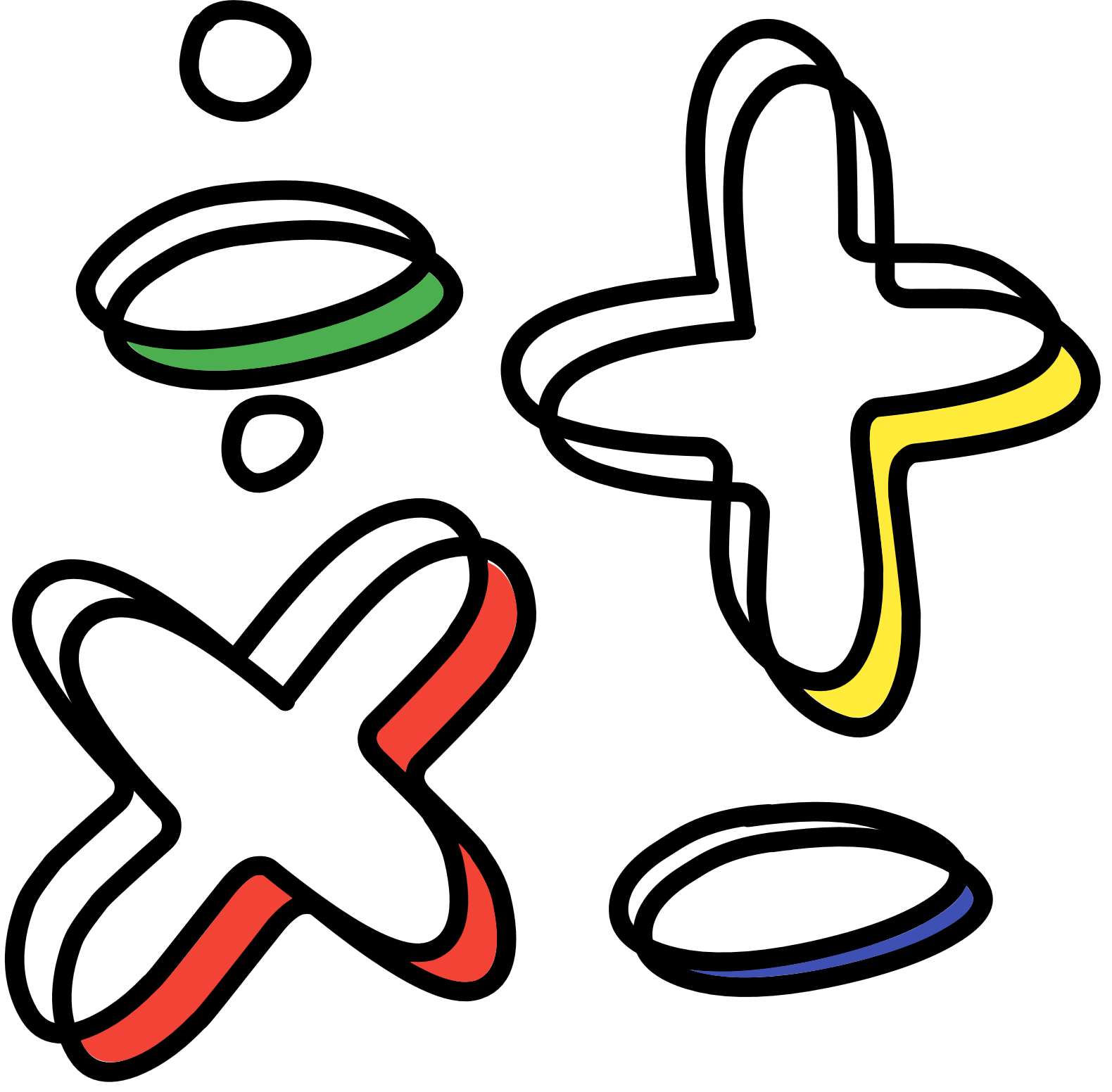 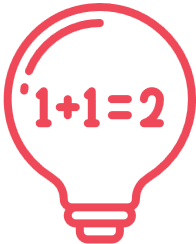 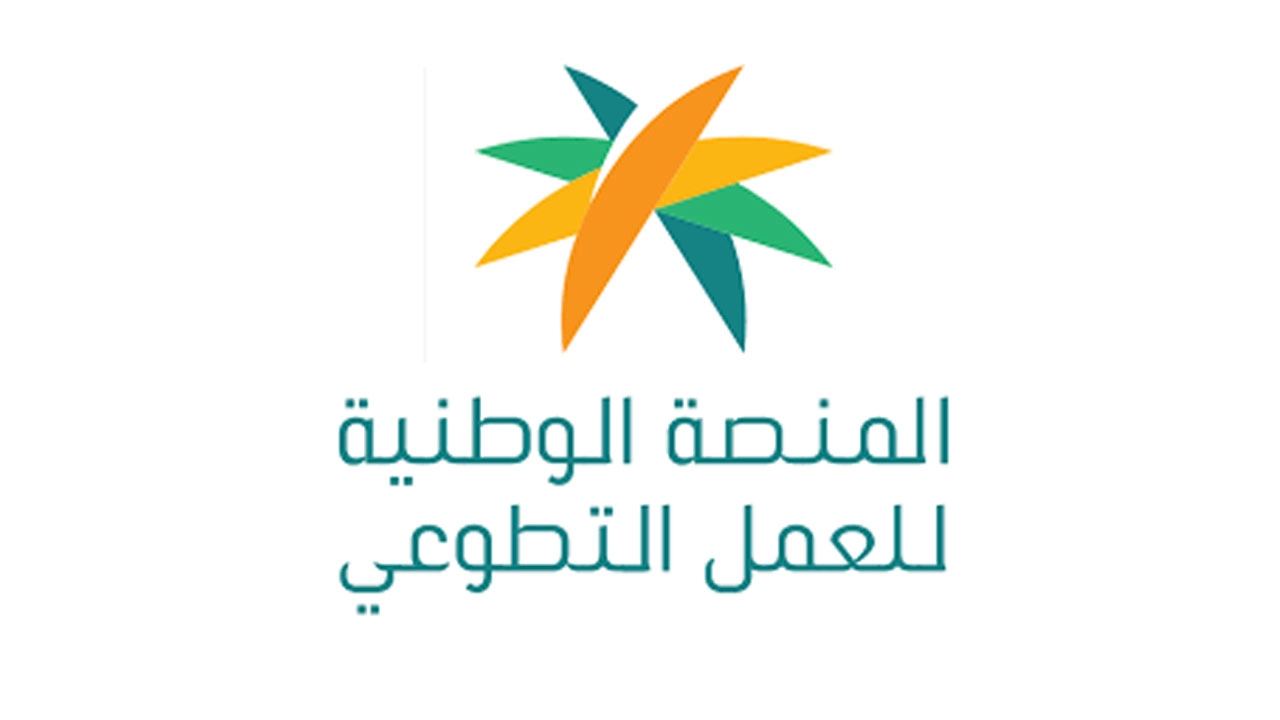 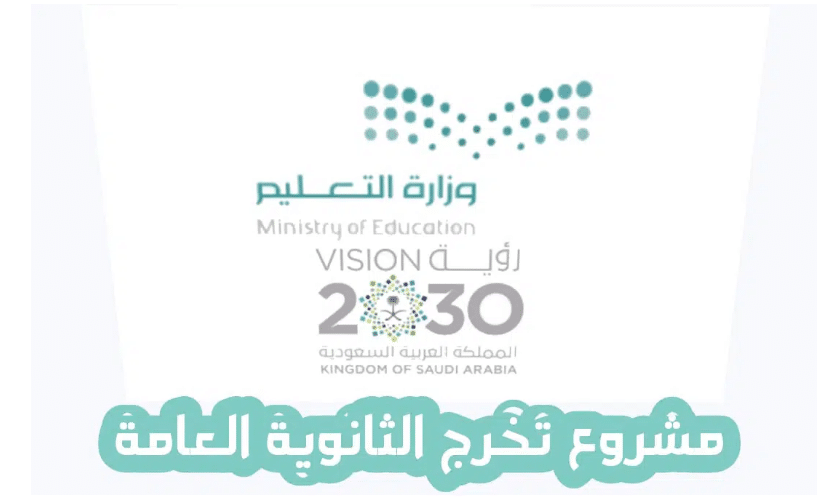 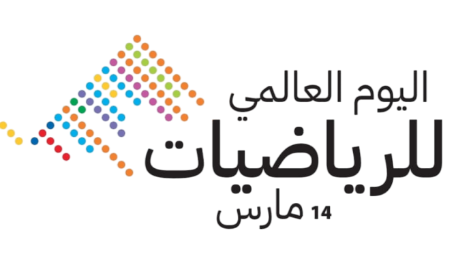 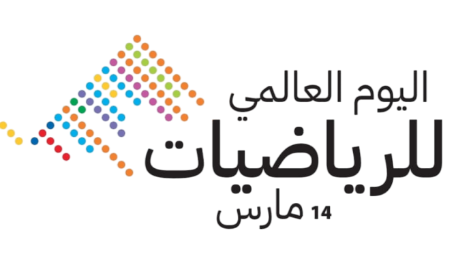 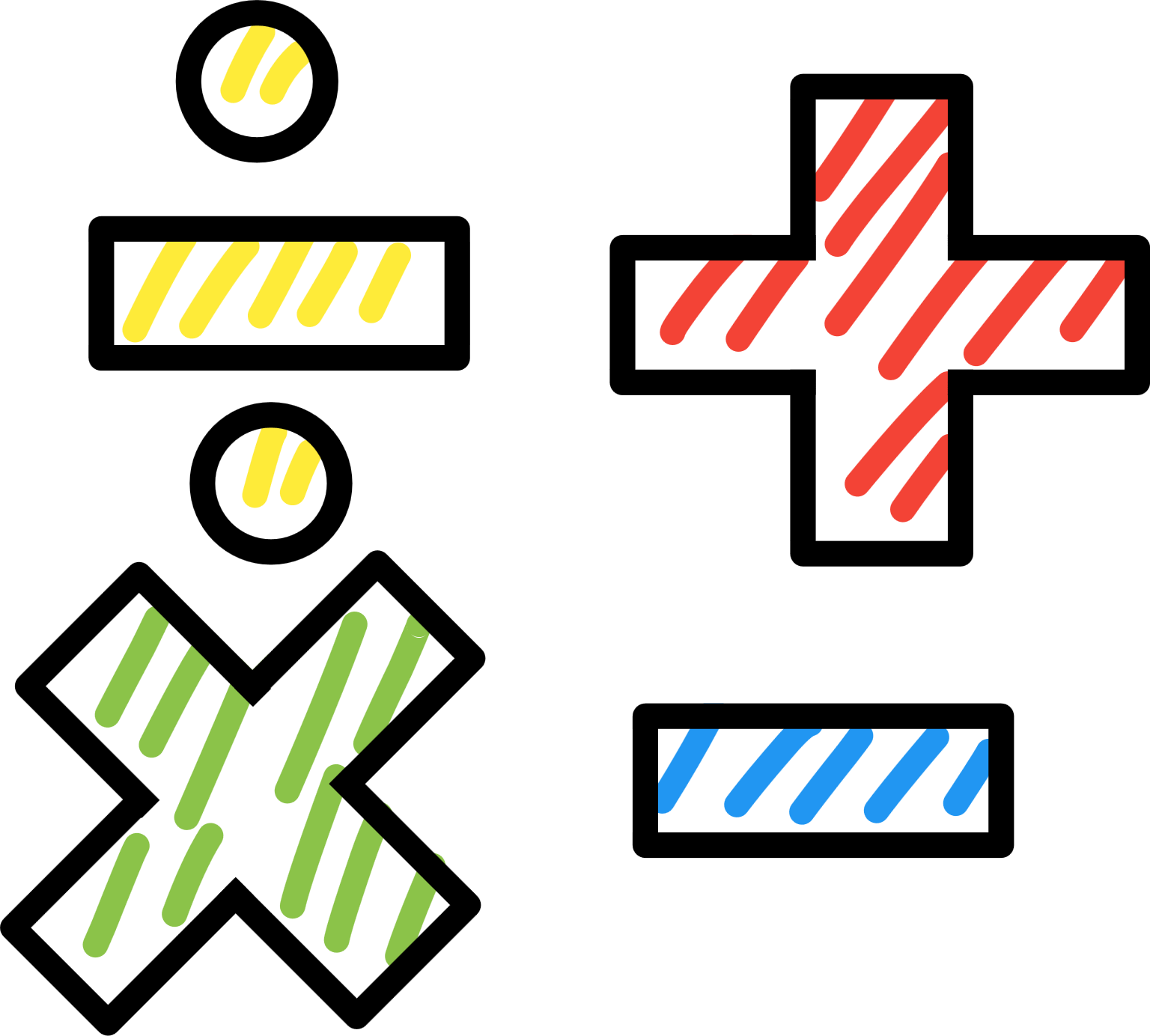 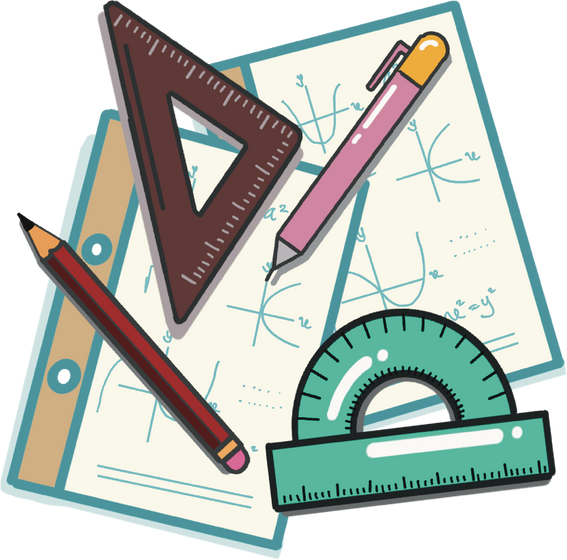 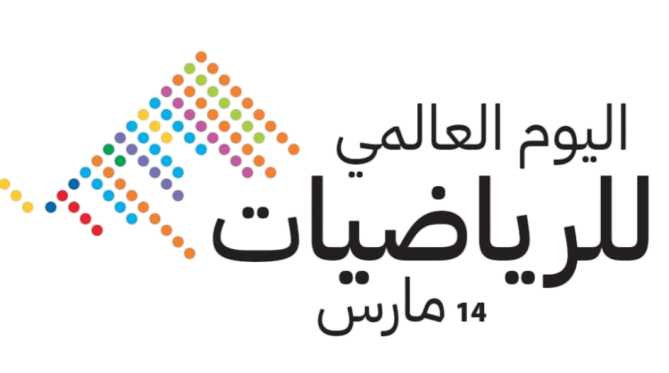 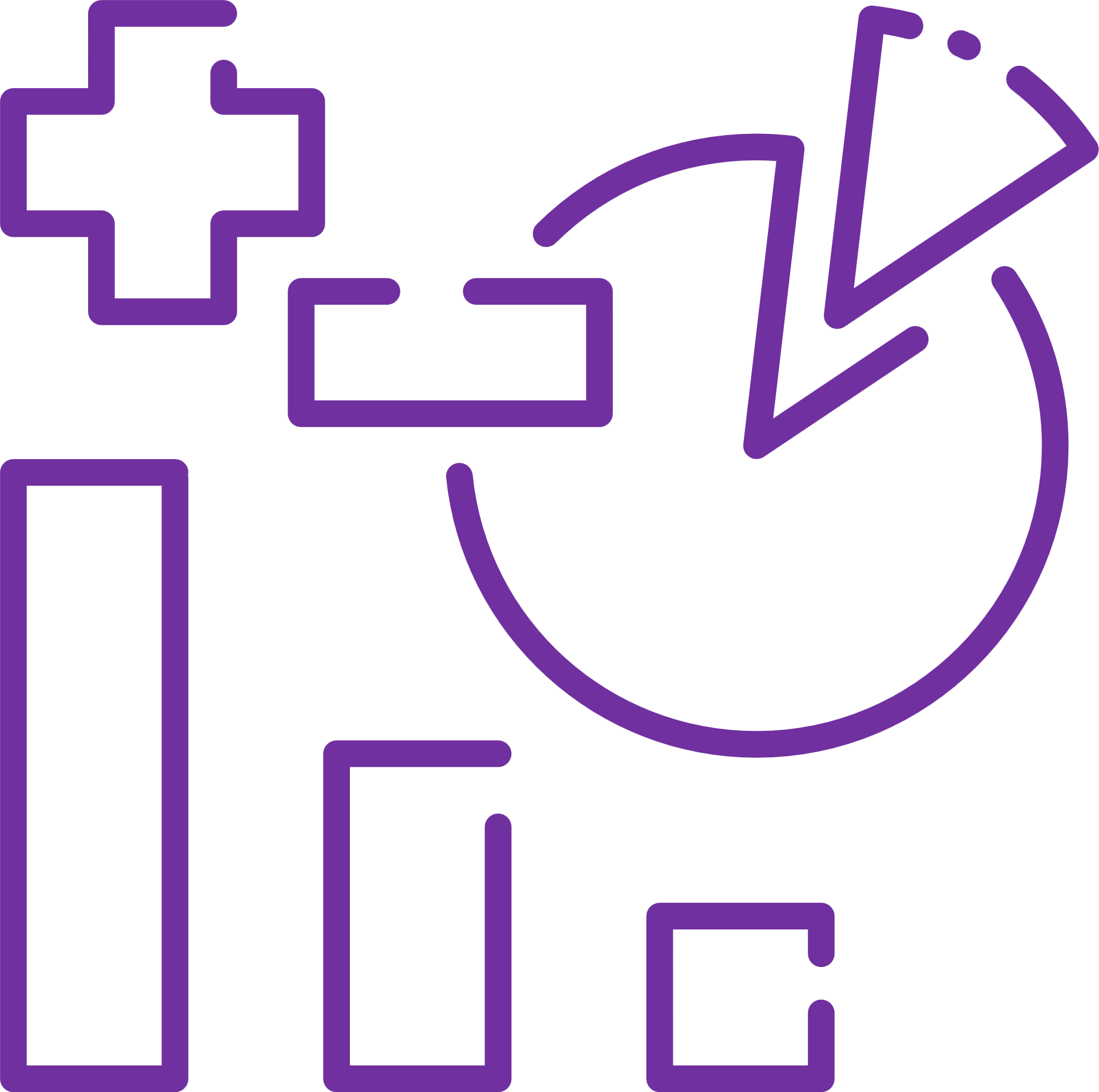 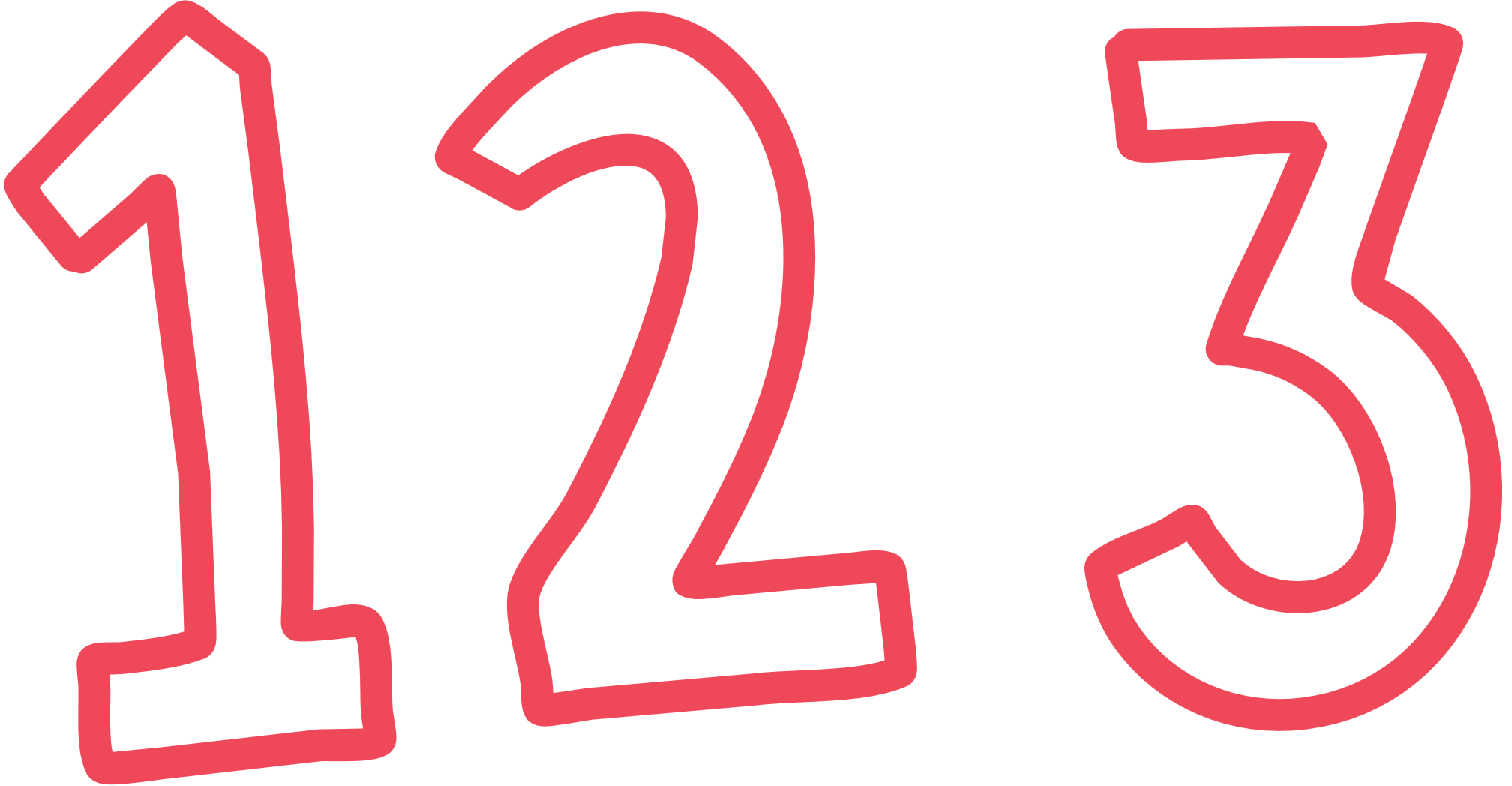 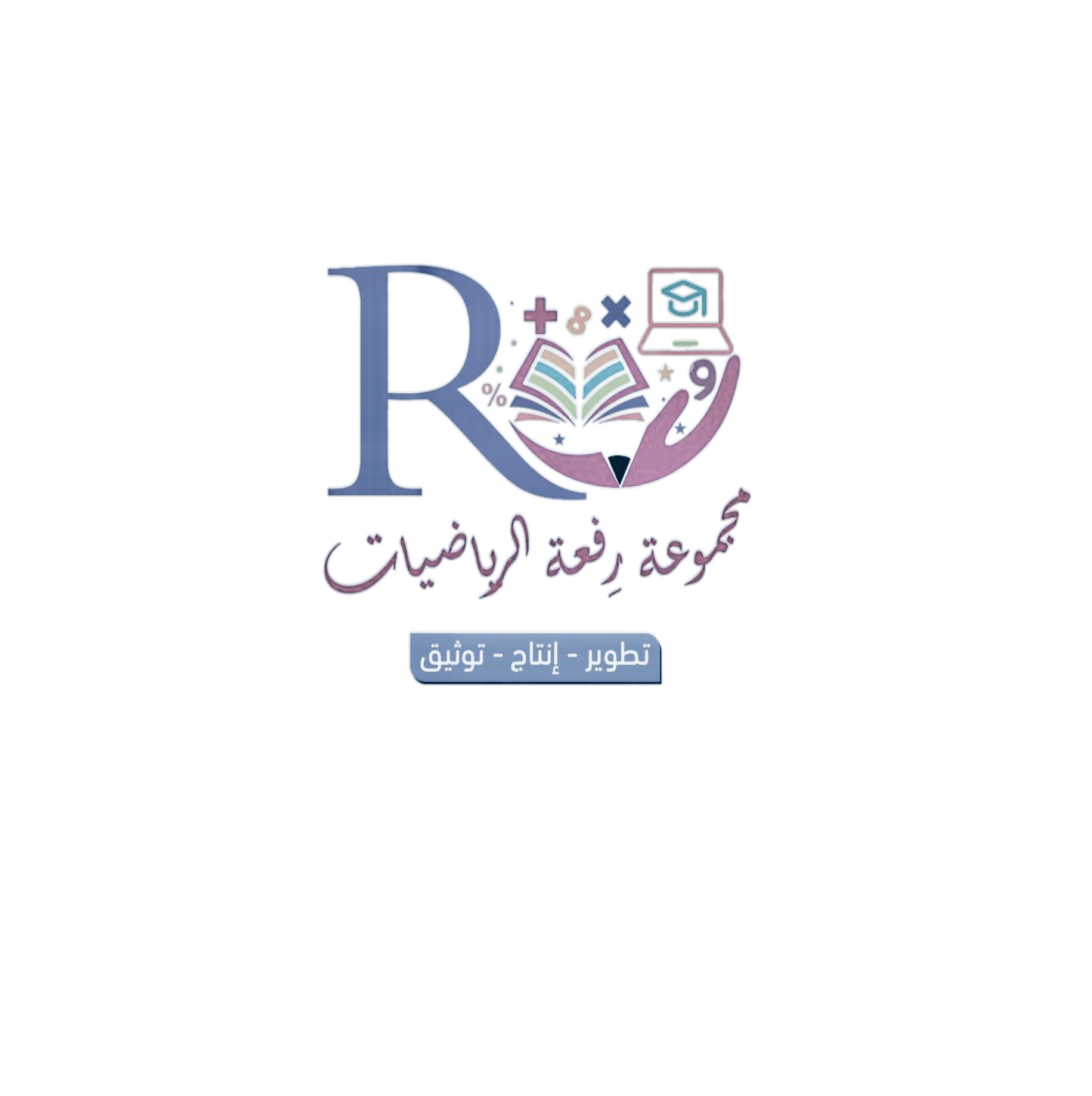 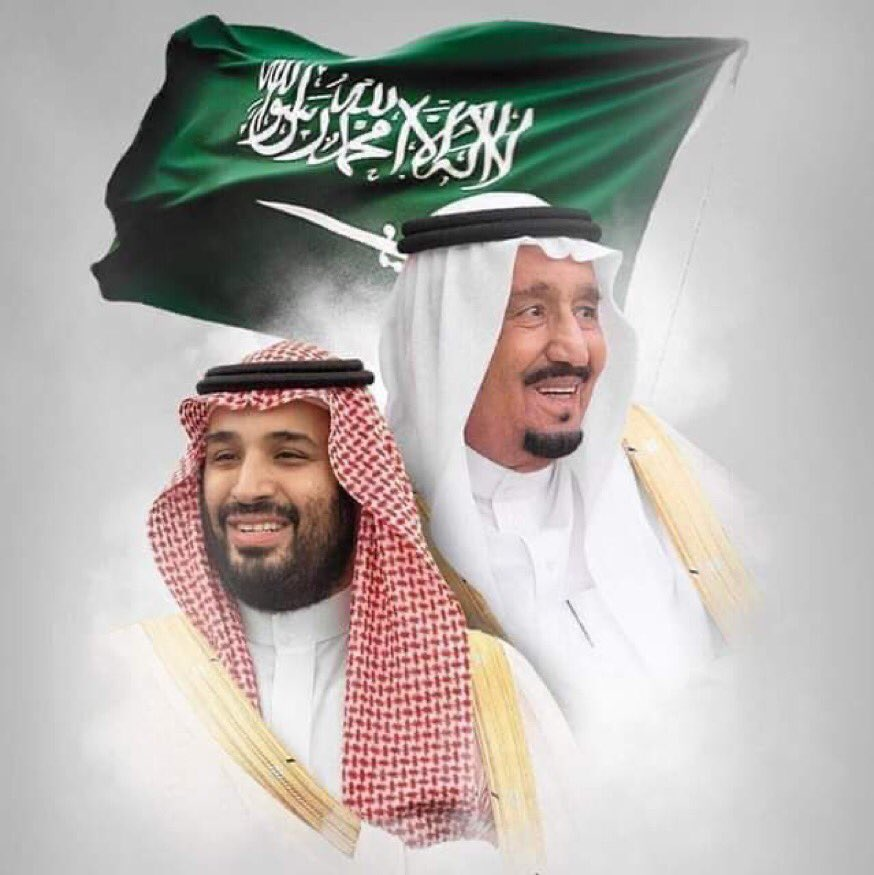 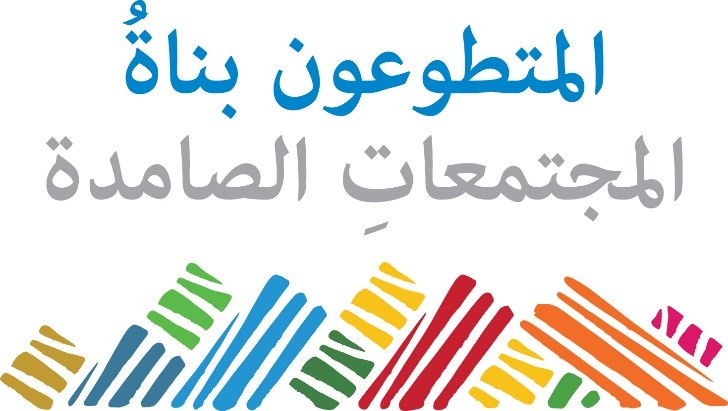 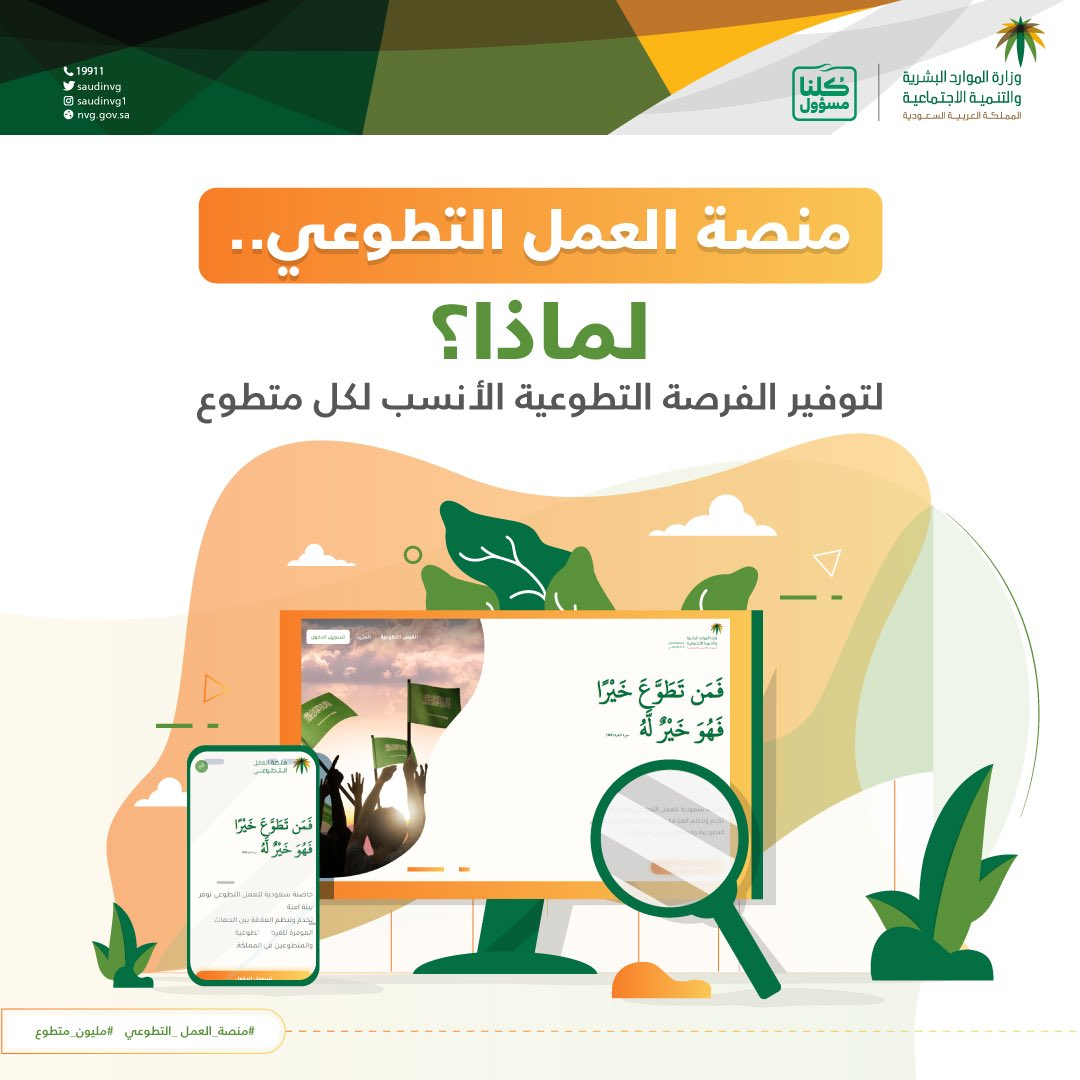 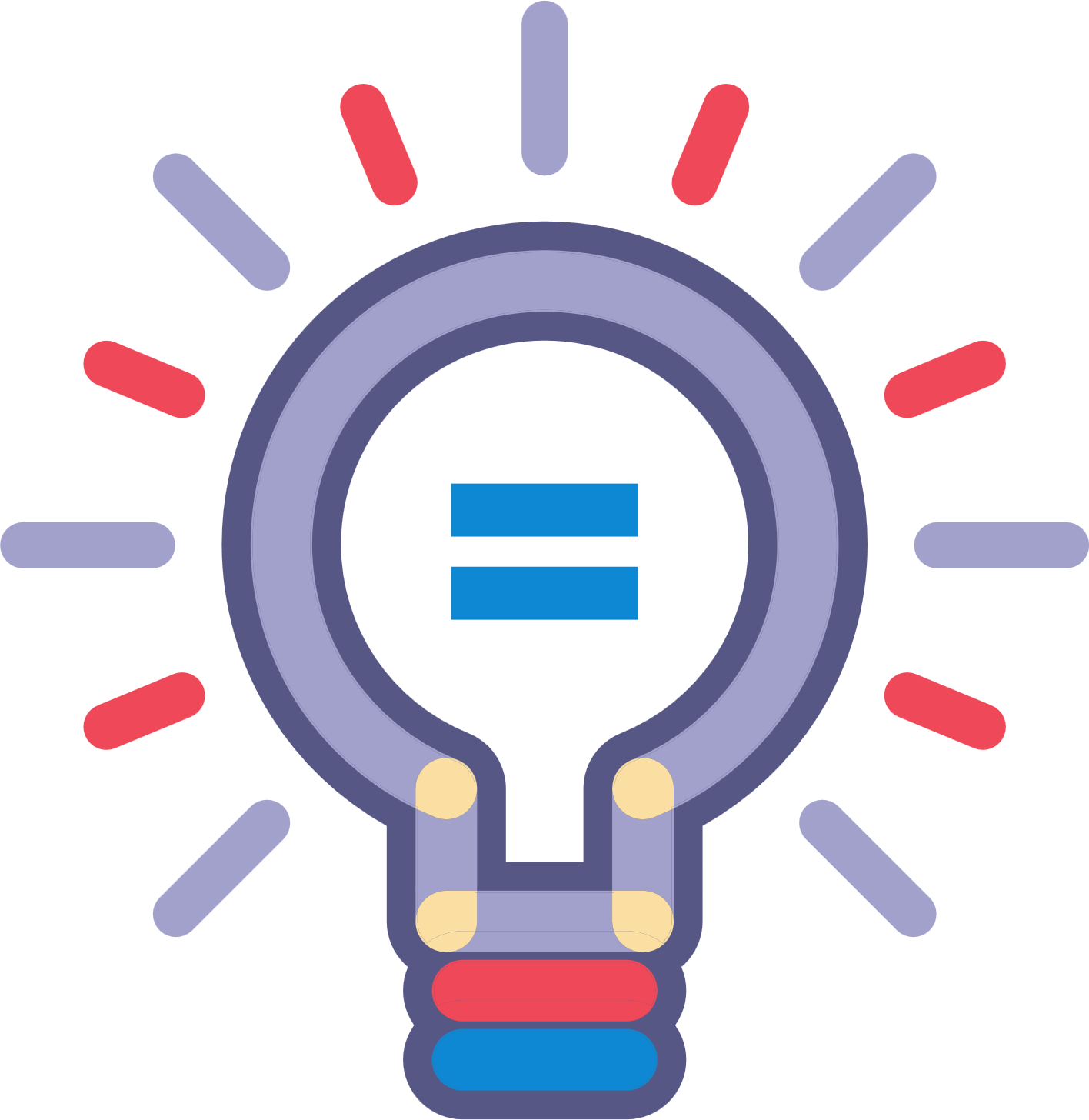 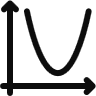 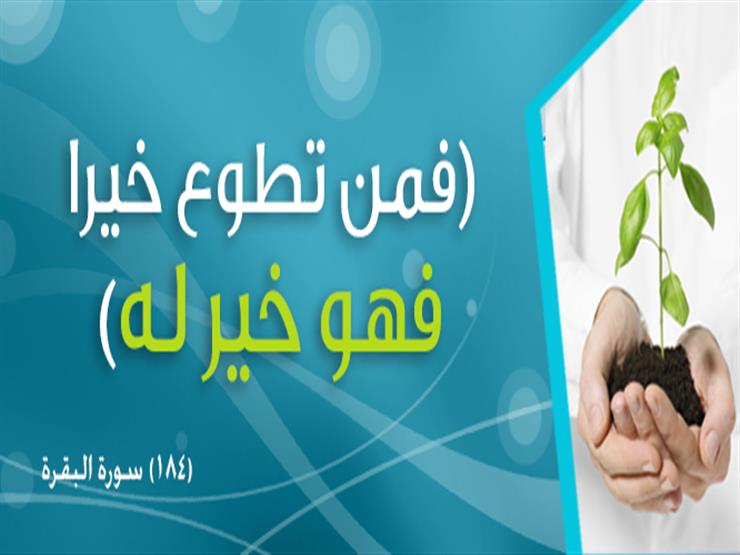 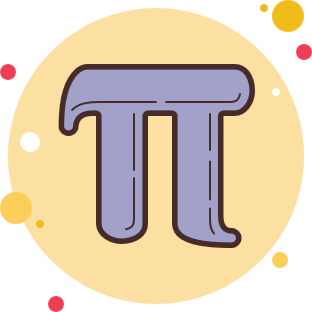 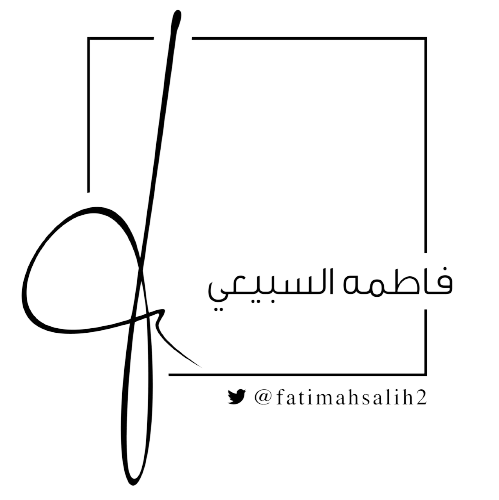 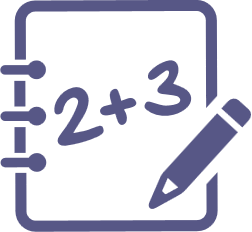 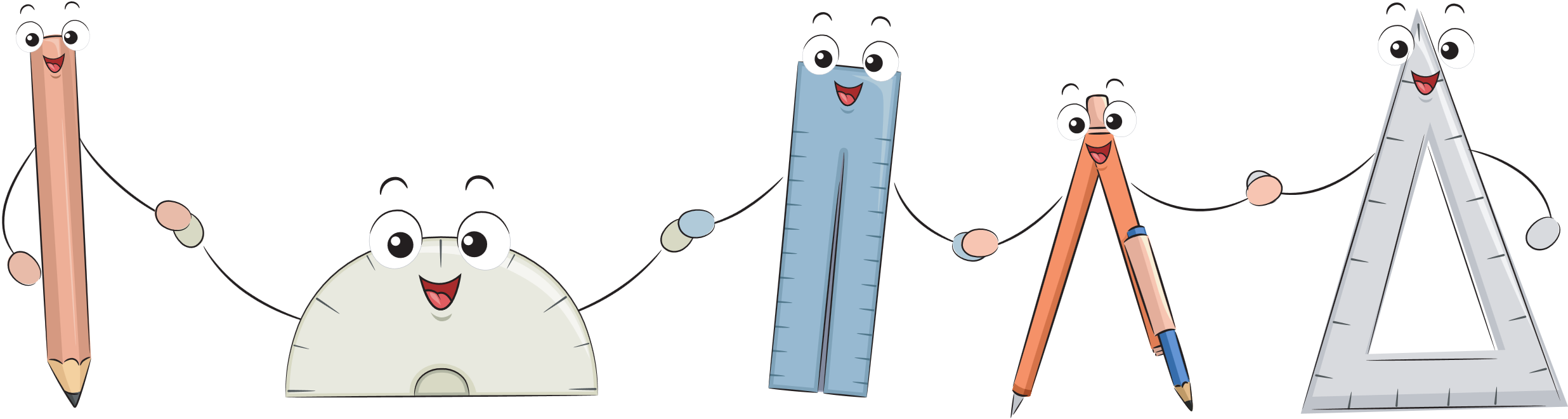 سؤال 4
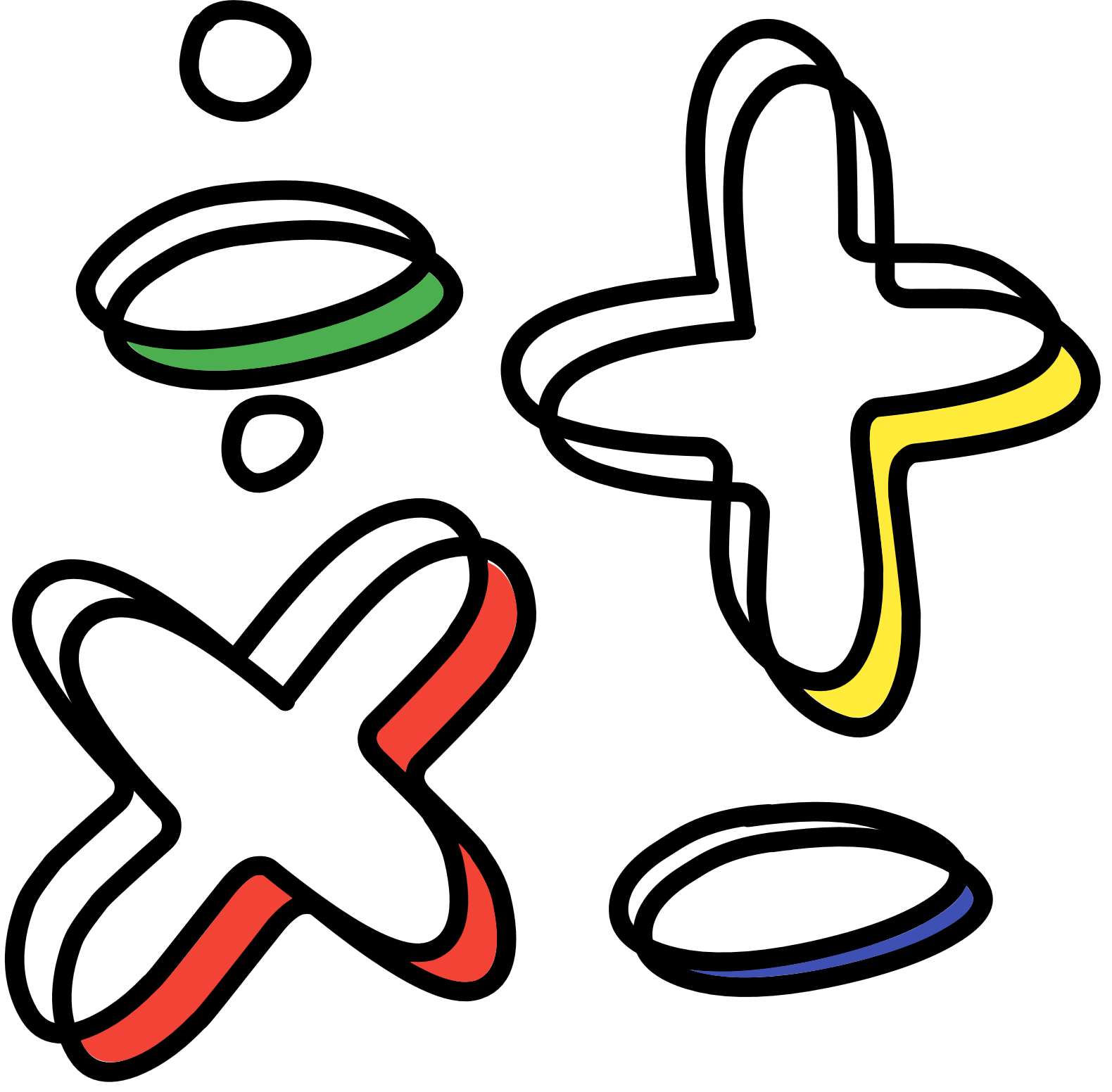 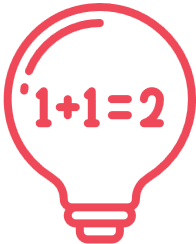 فكر – زاوج - شارك
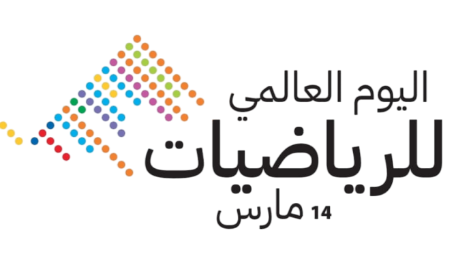 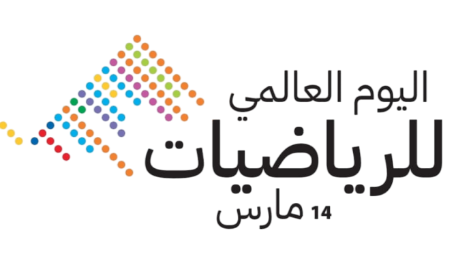 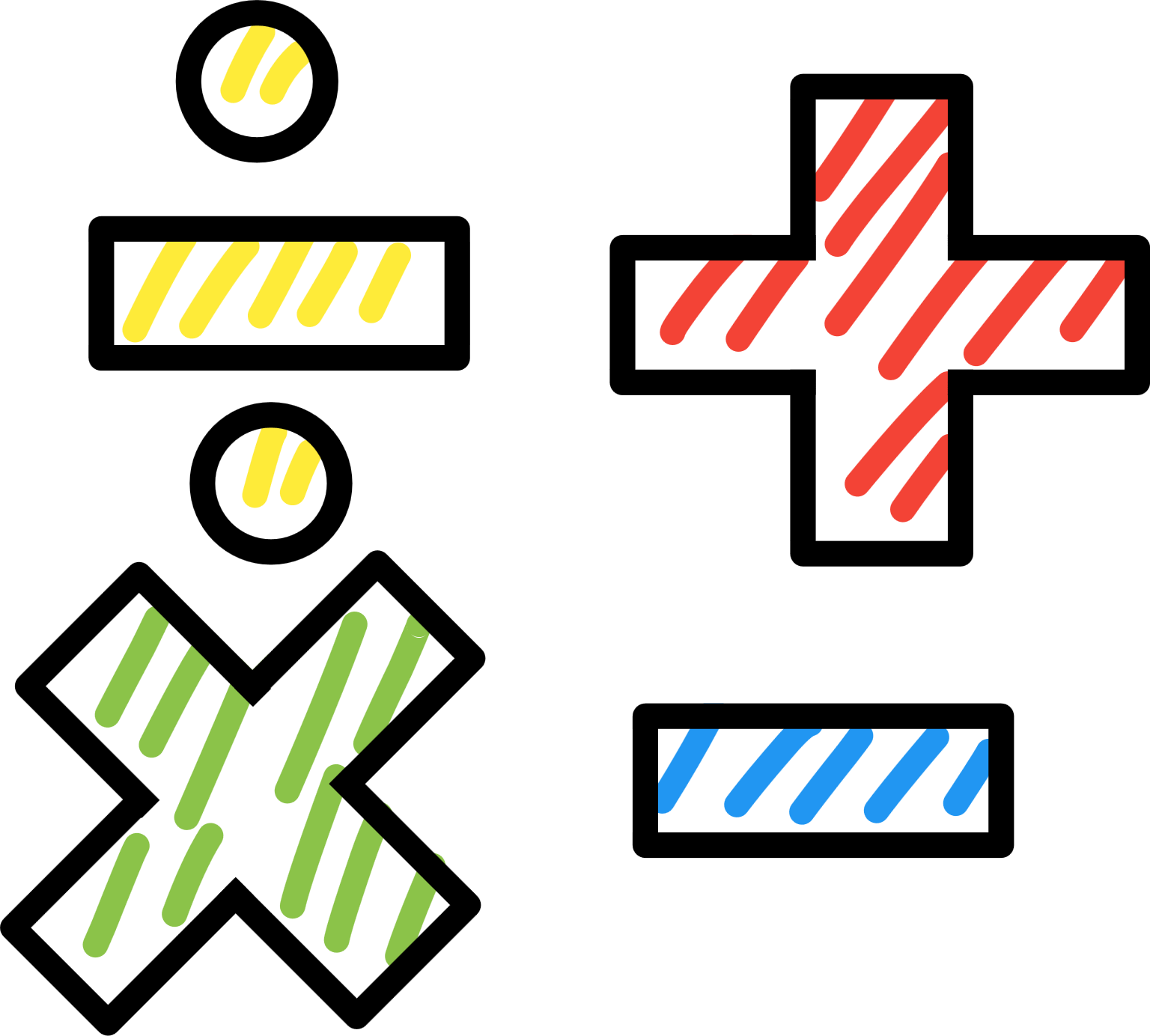 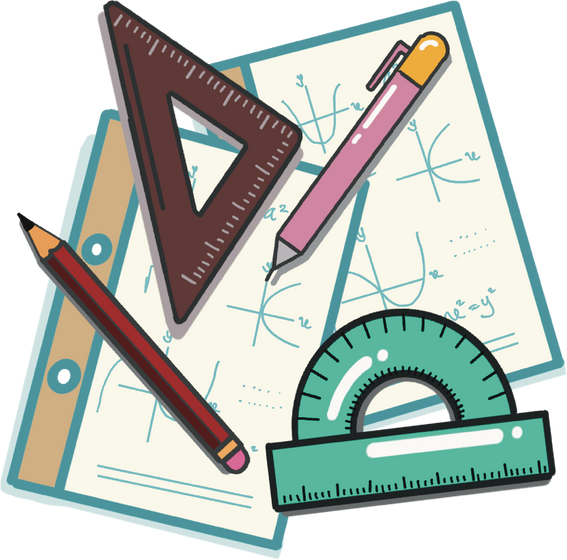 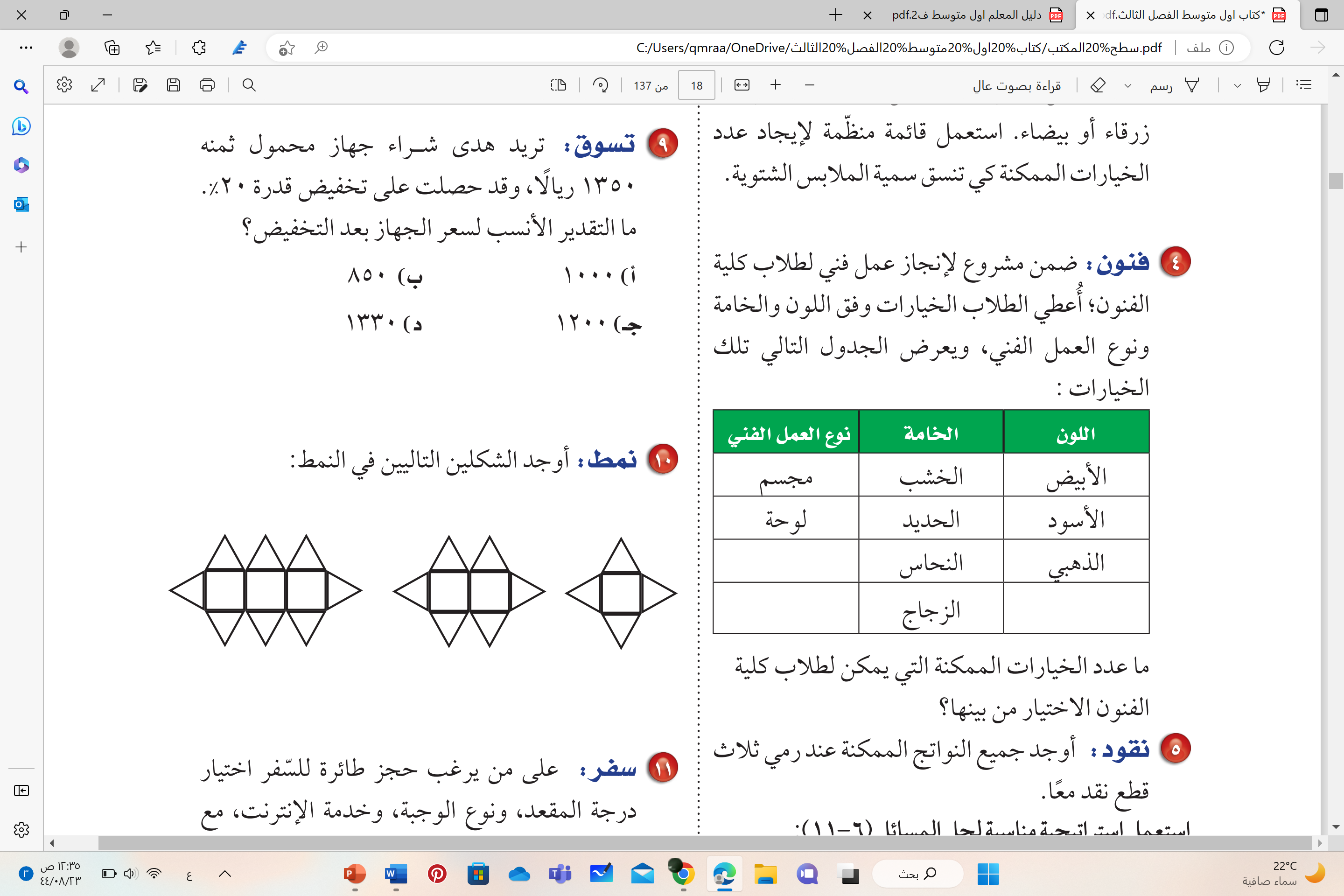 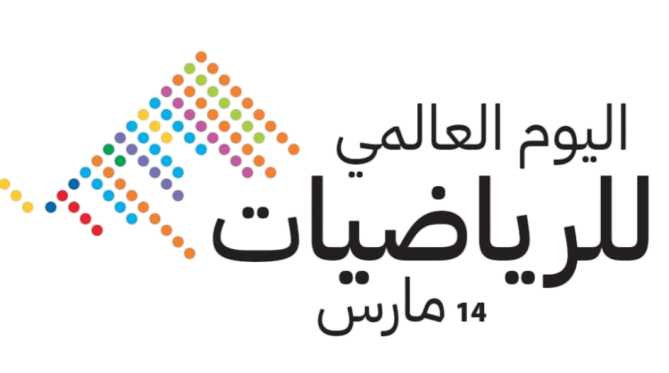 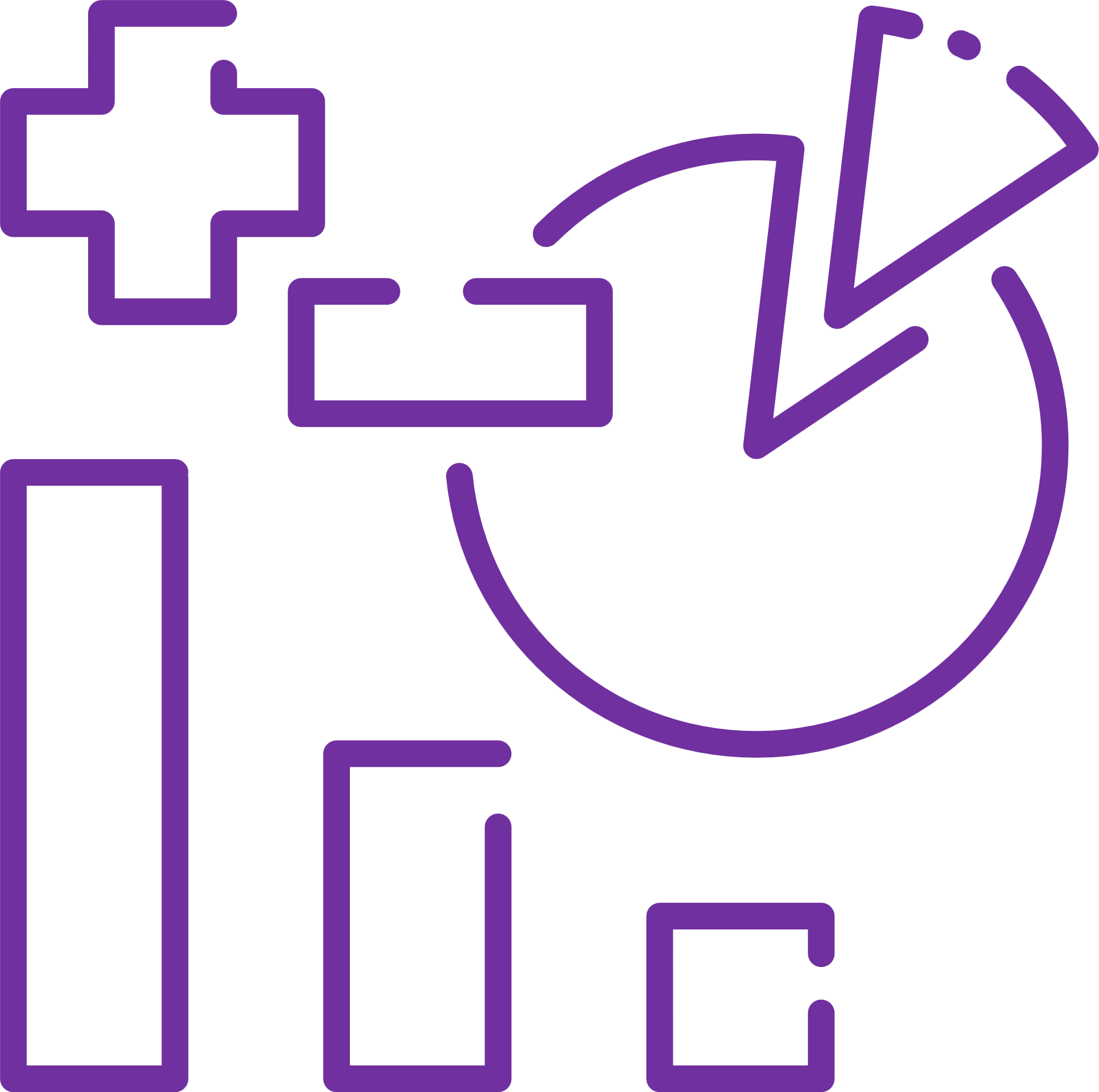 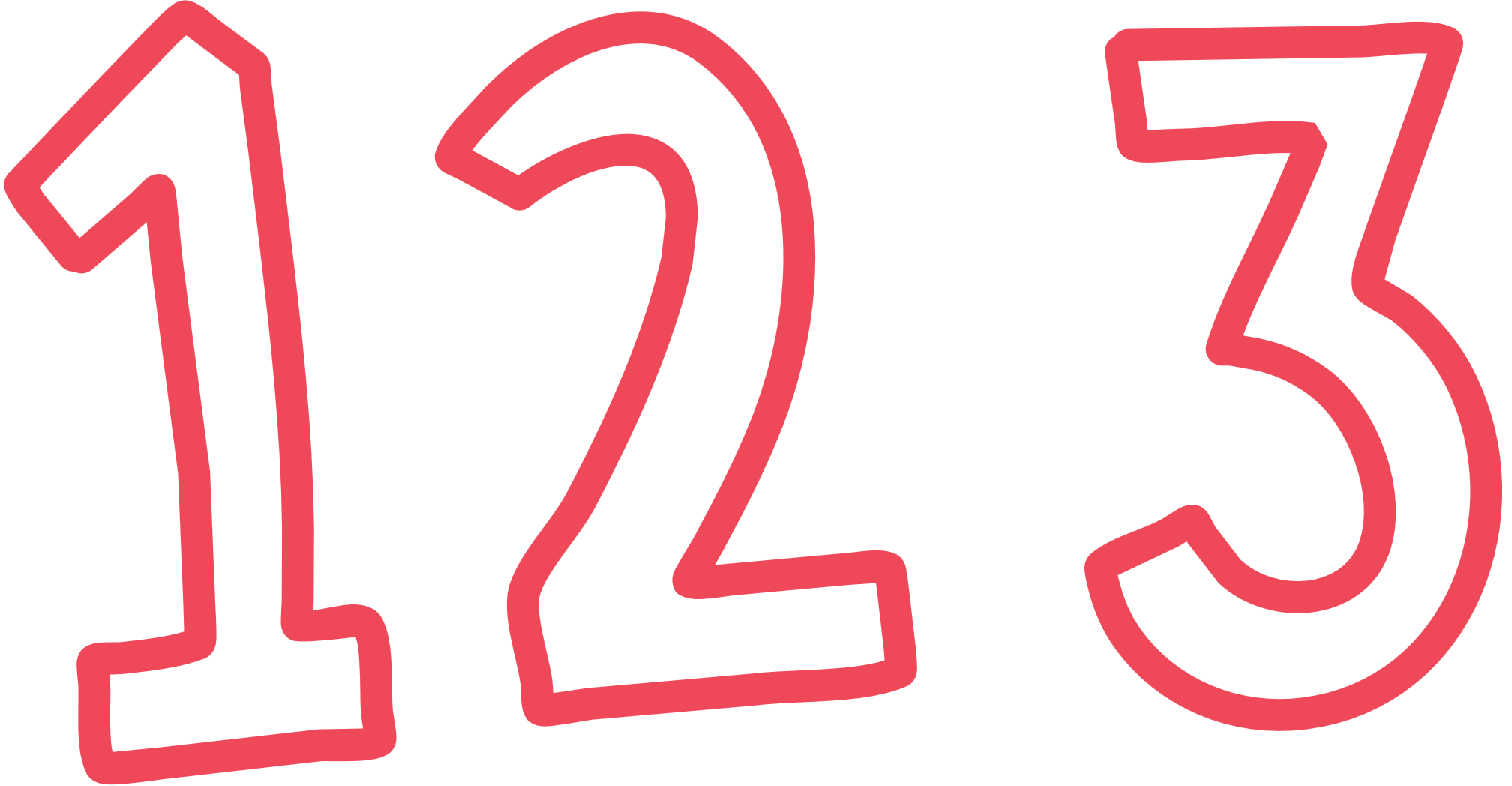 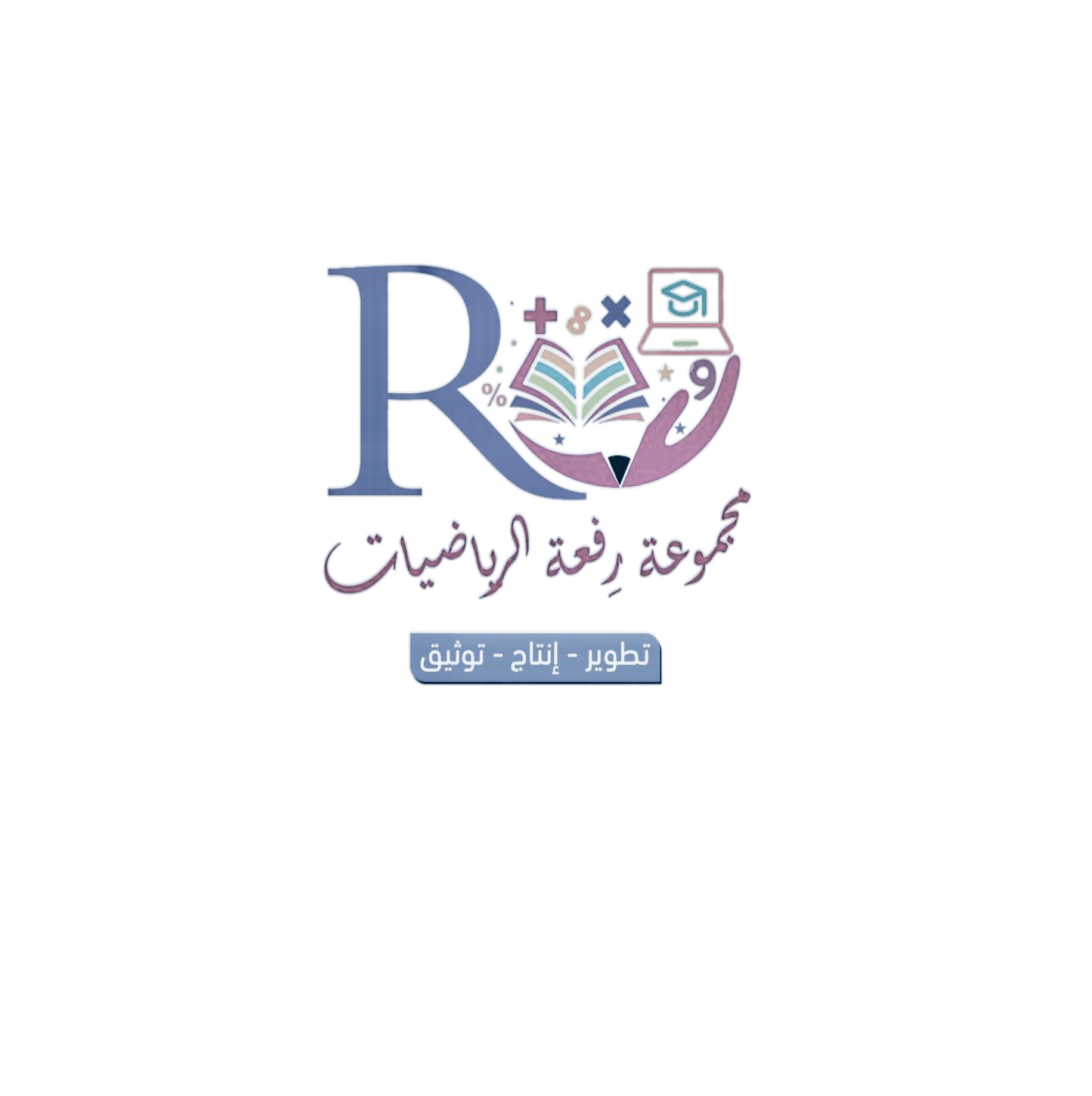 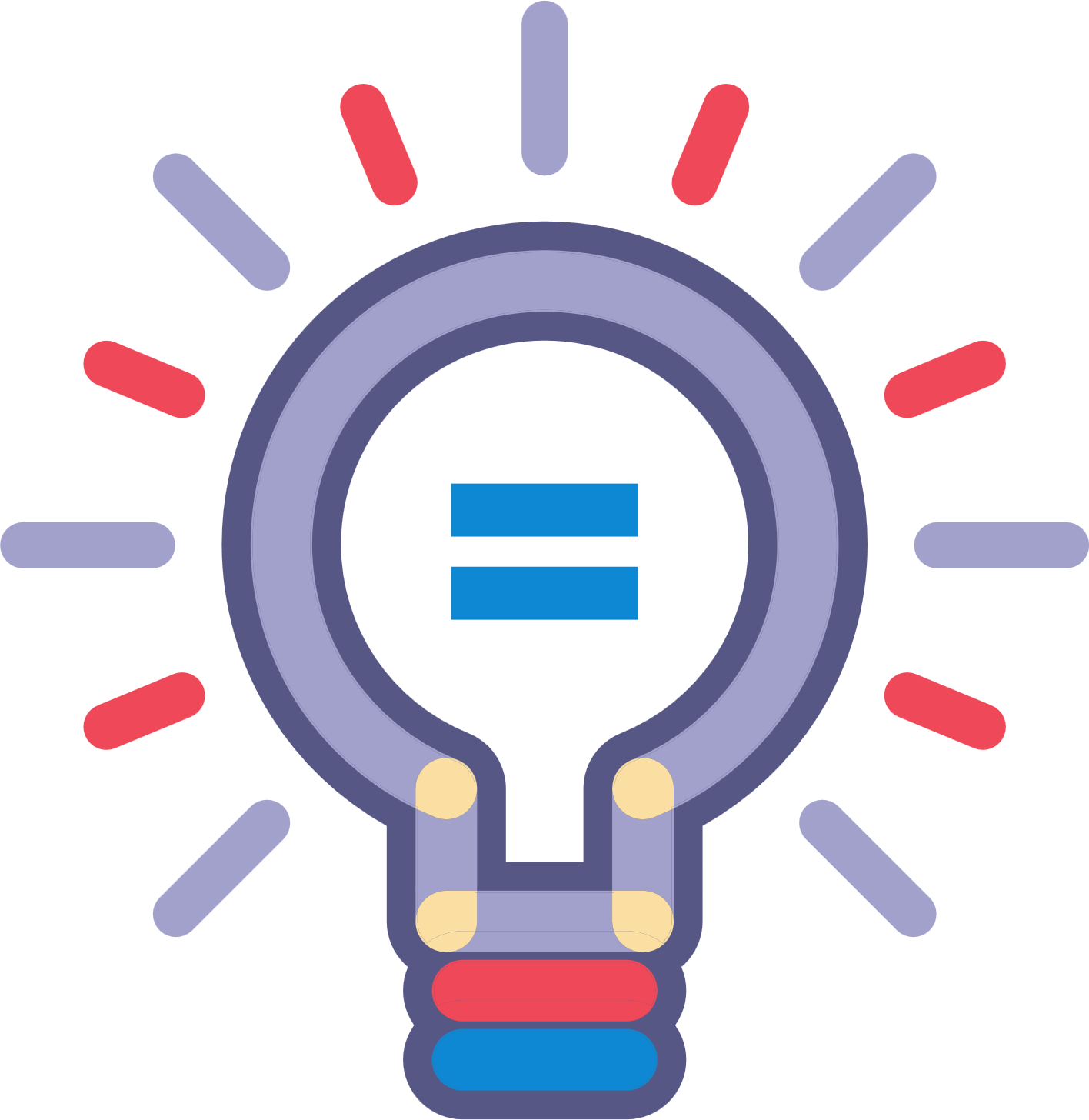 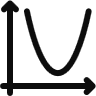 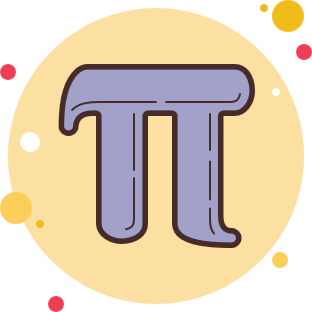 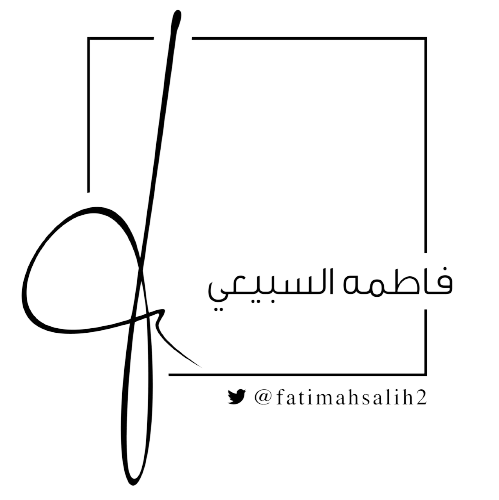 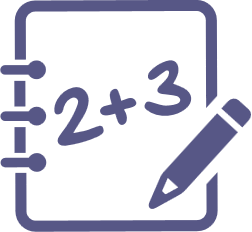 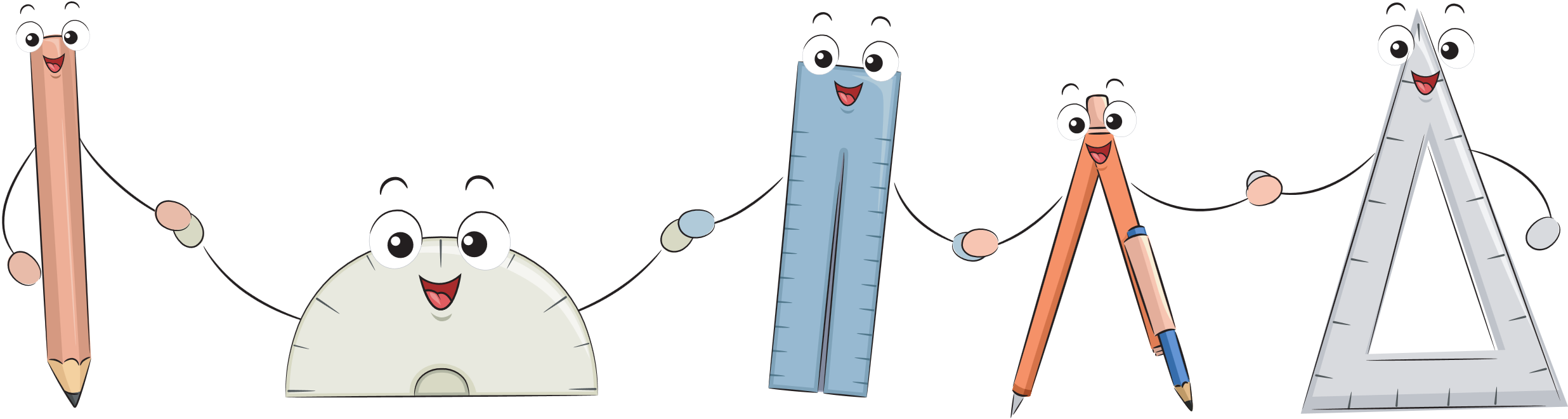 سؤال 6
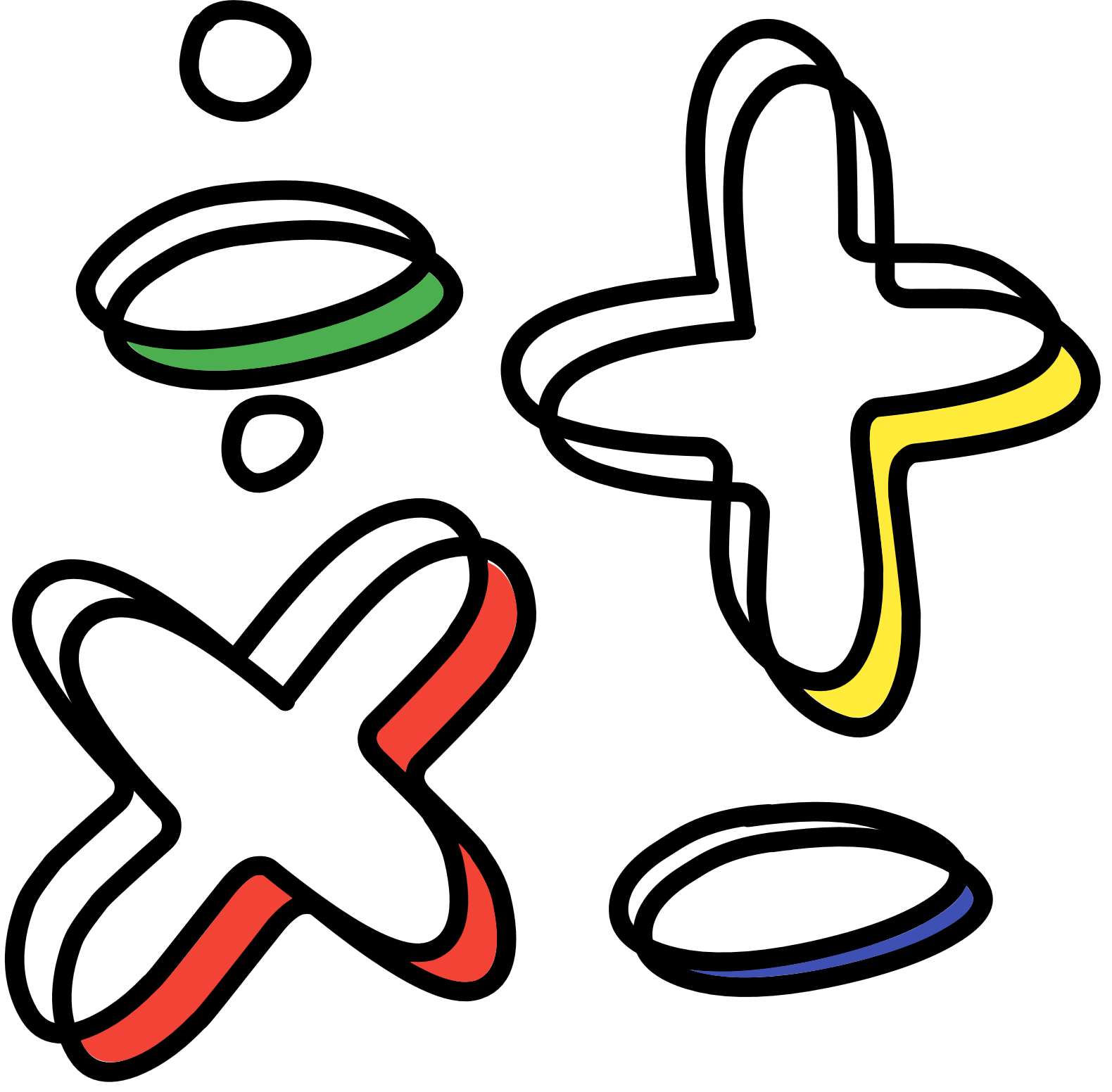 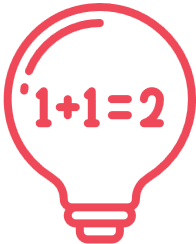 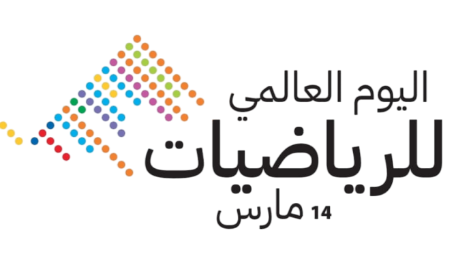 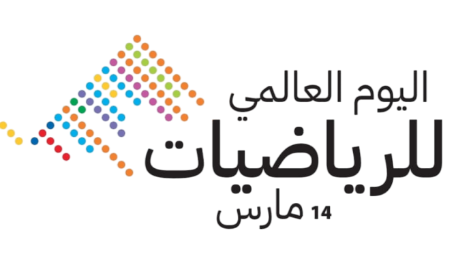 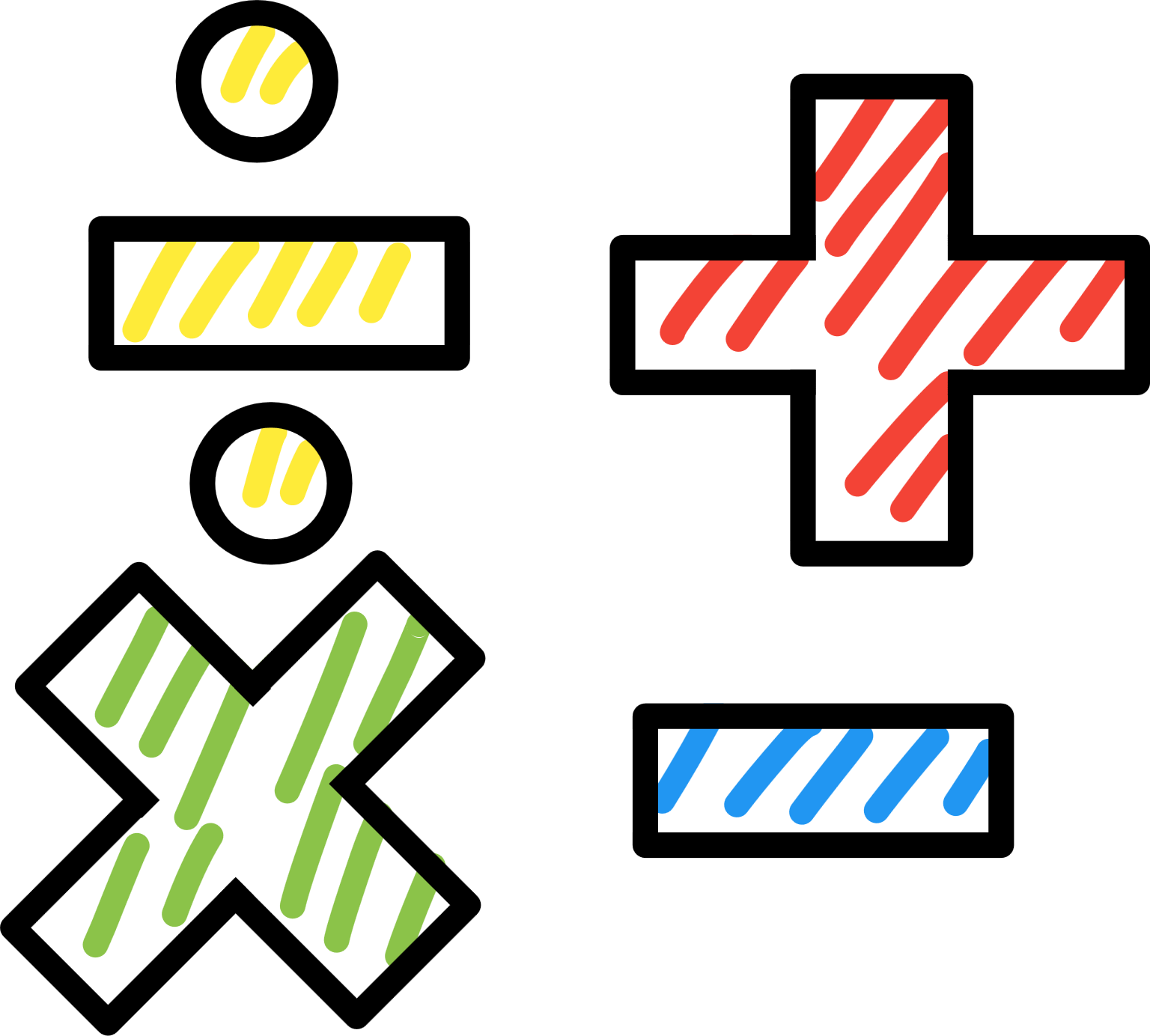 تعلم فردي
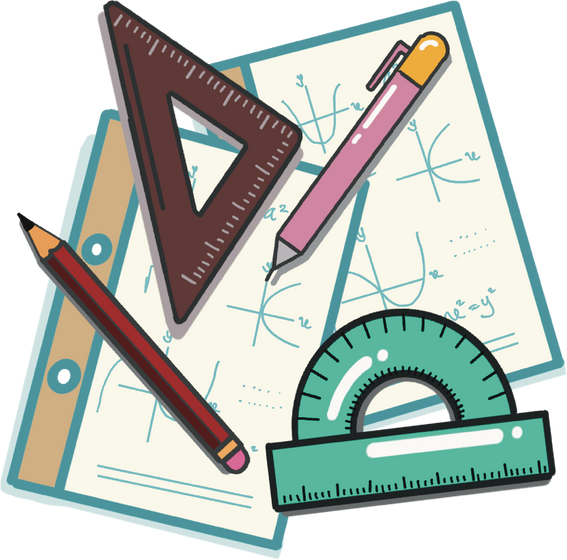 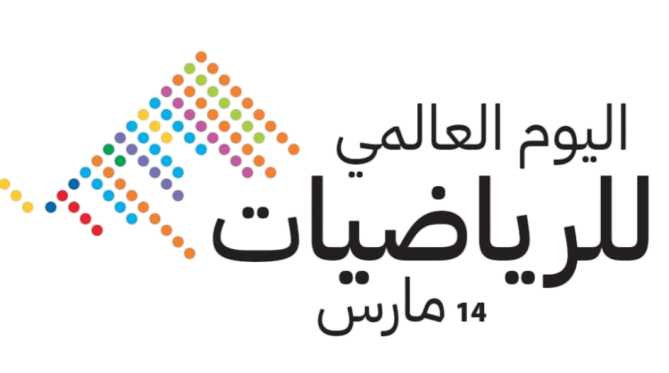 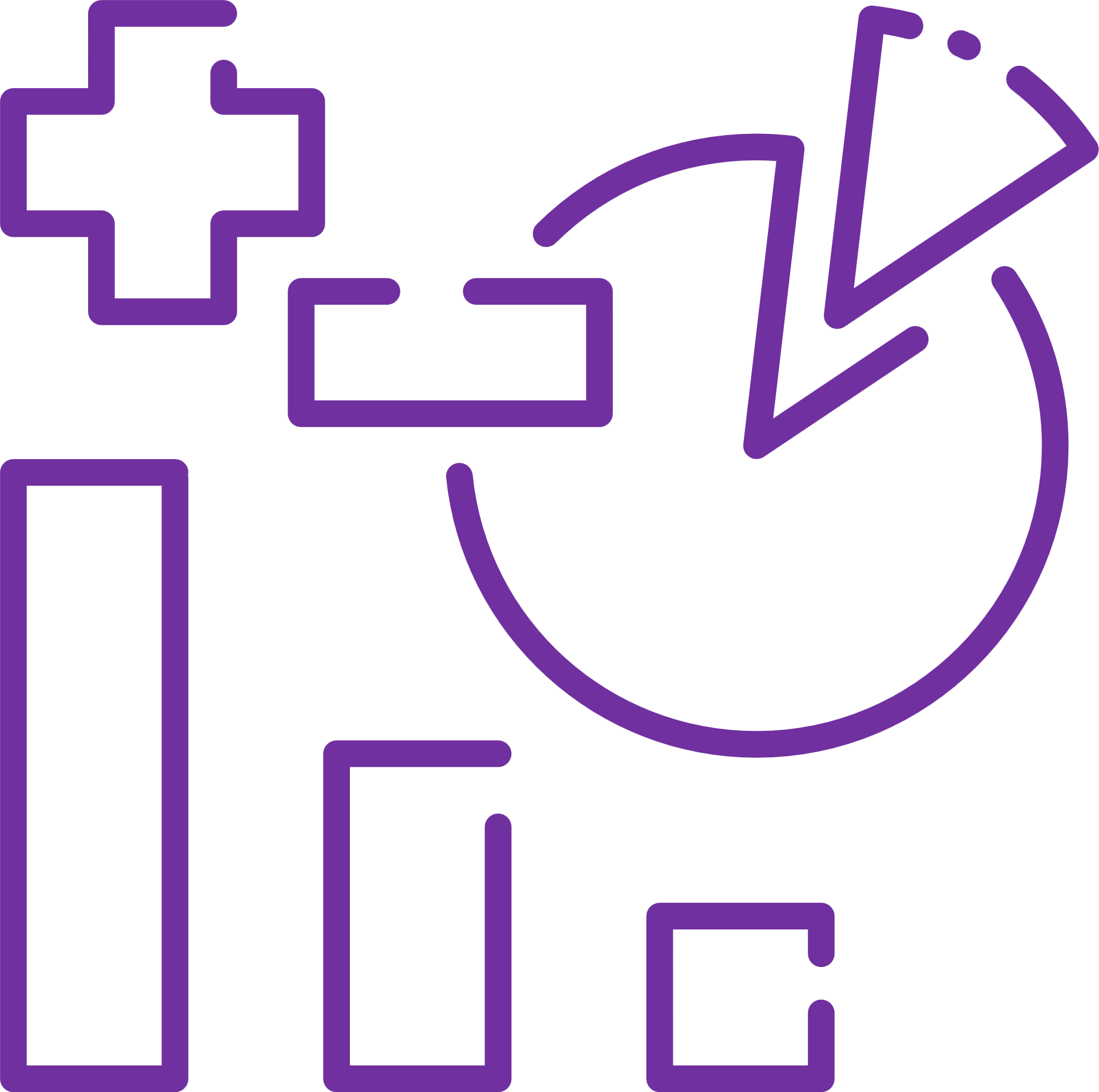 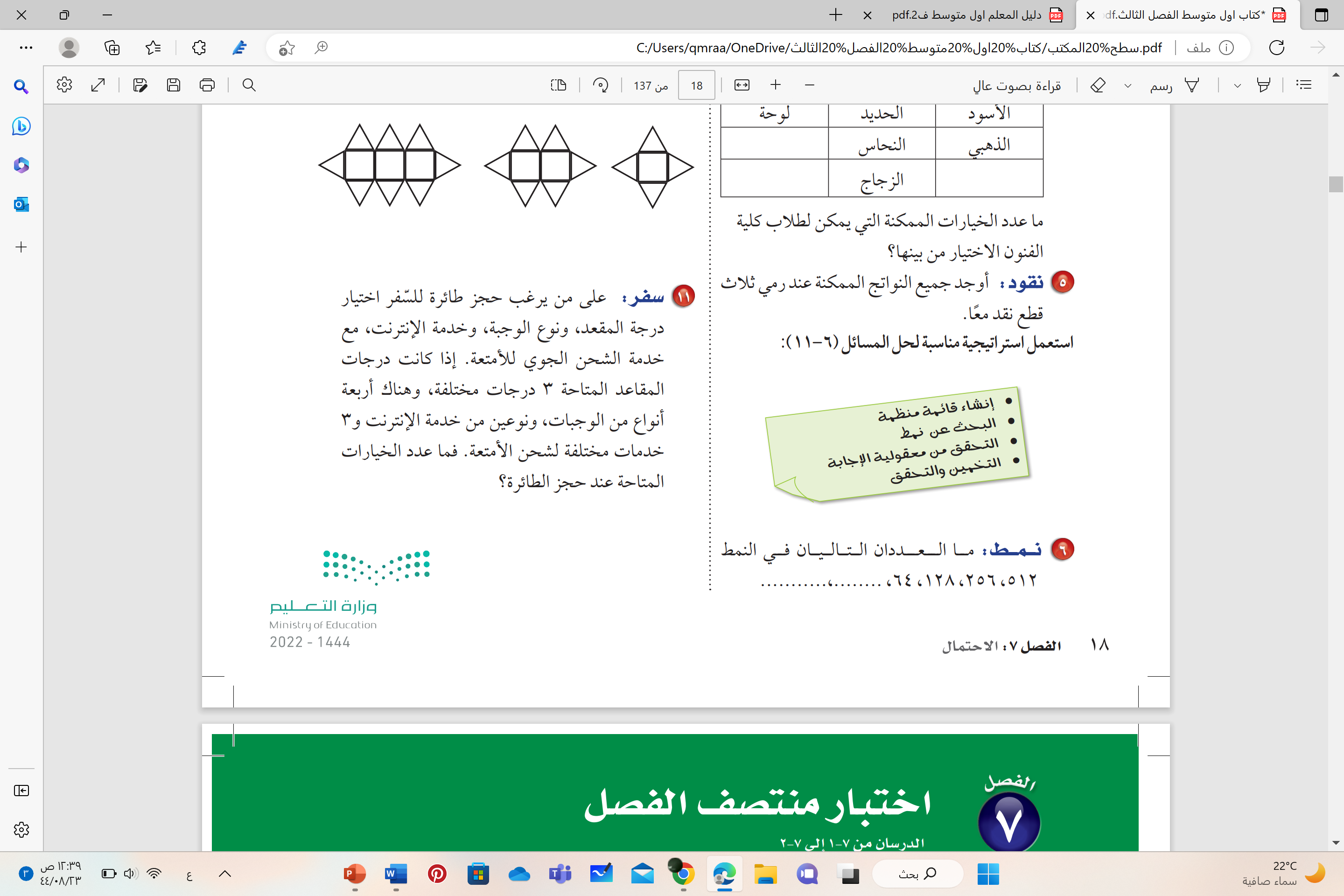 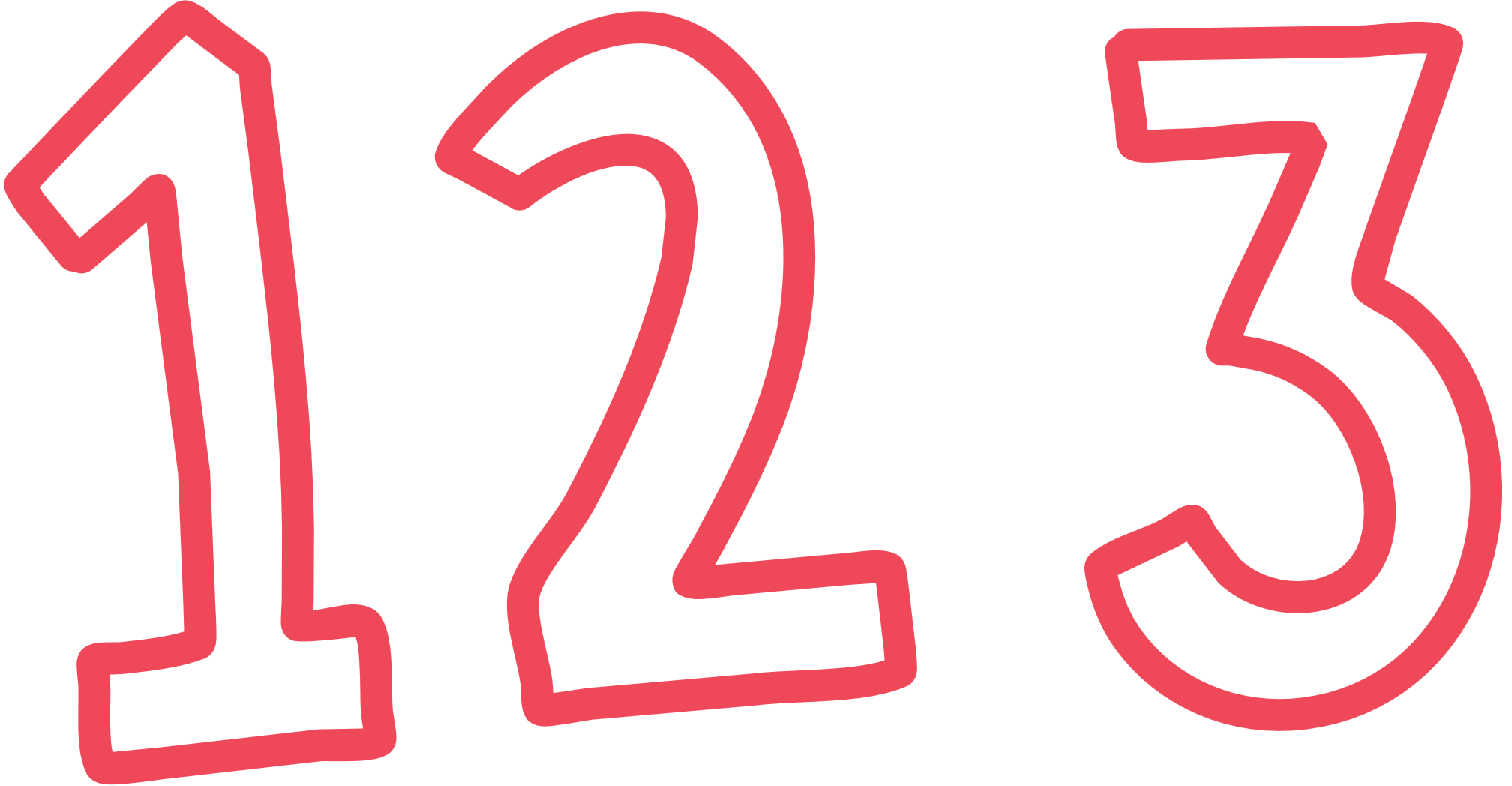 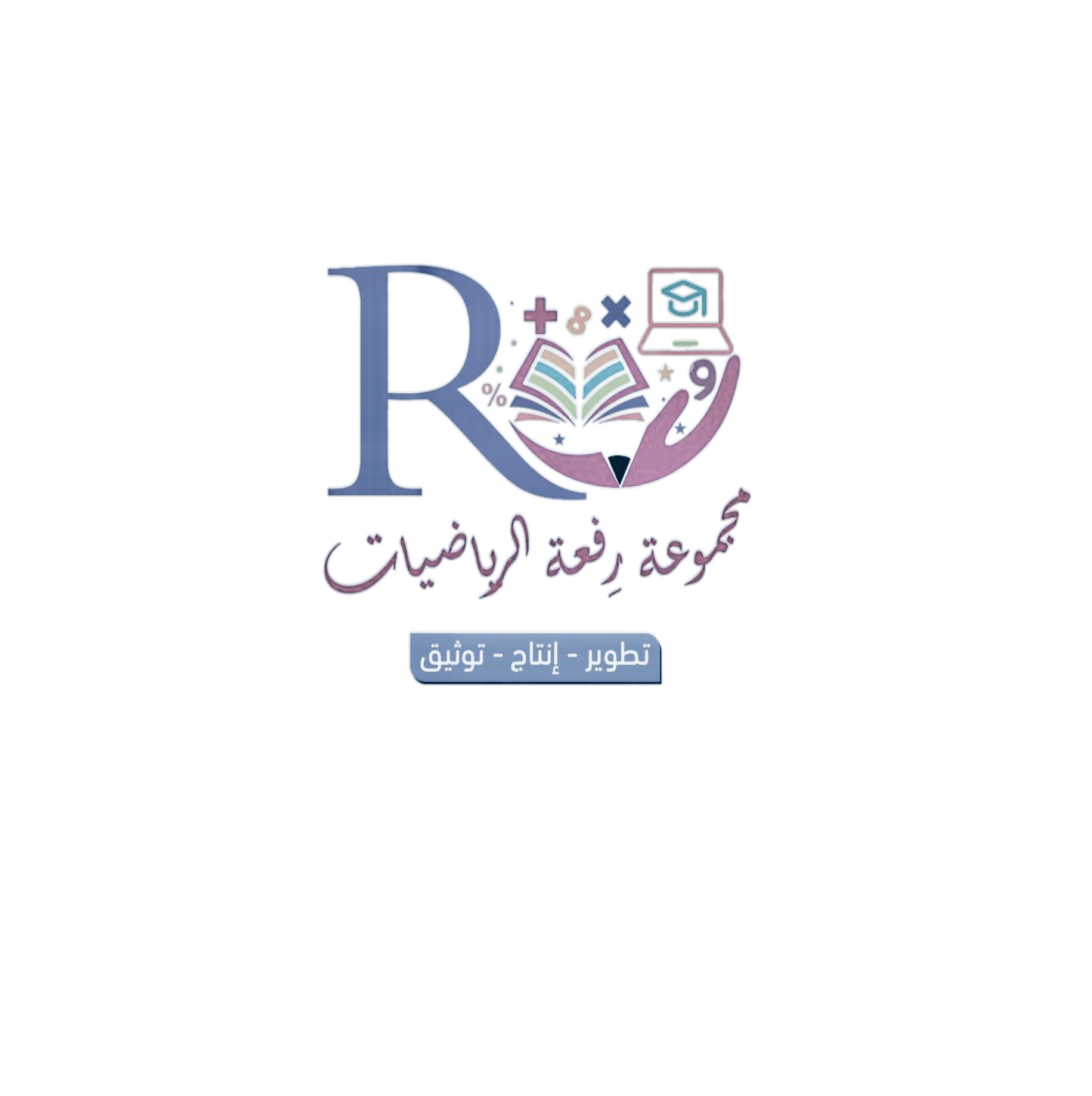 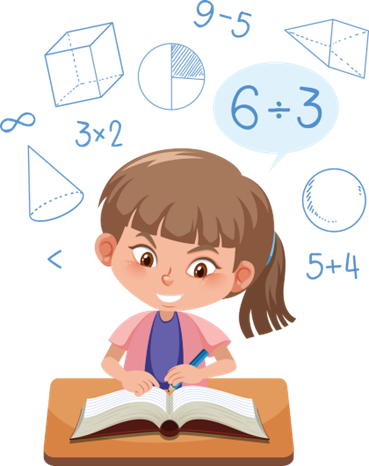 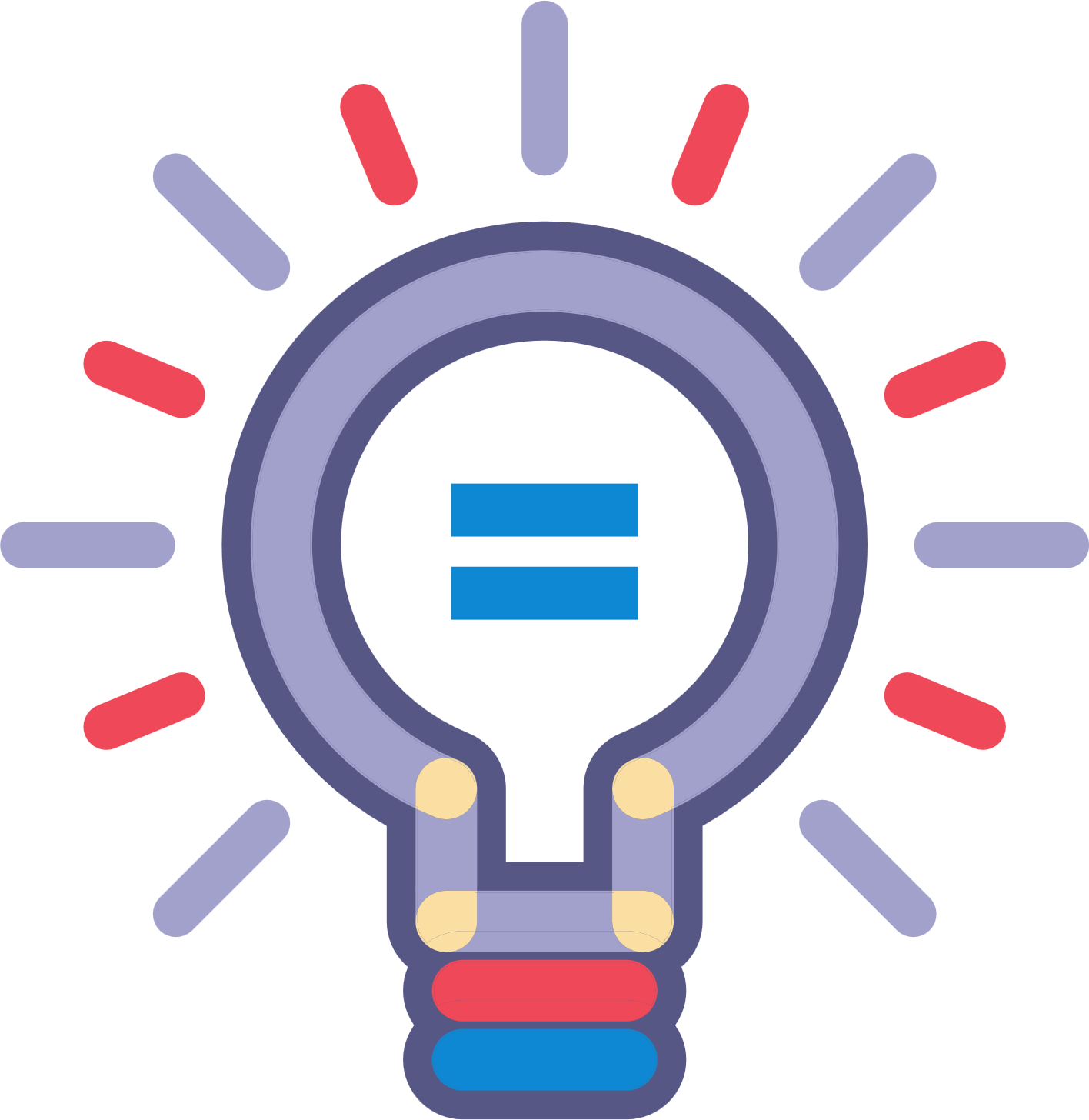 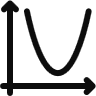 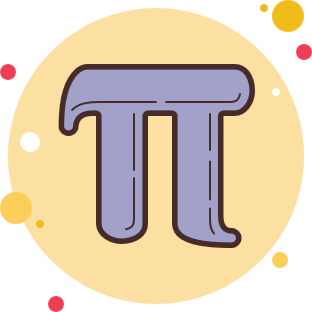 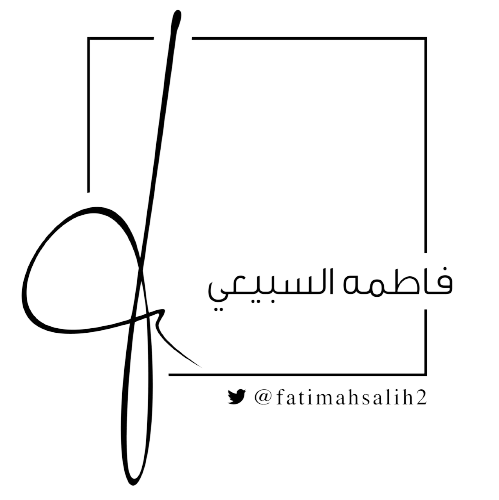 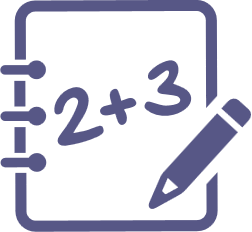 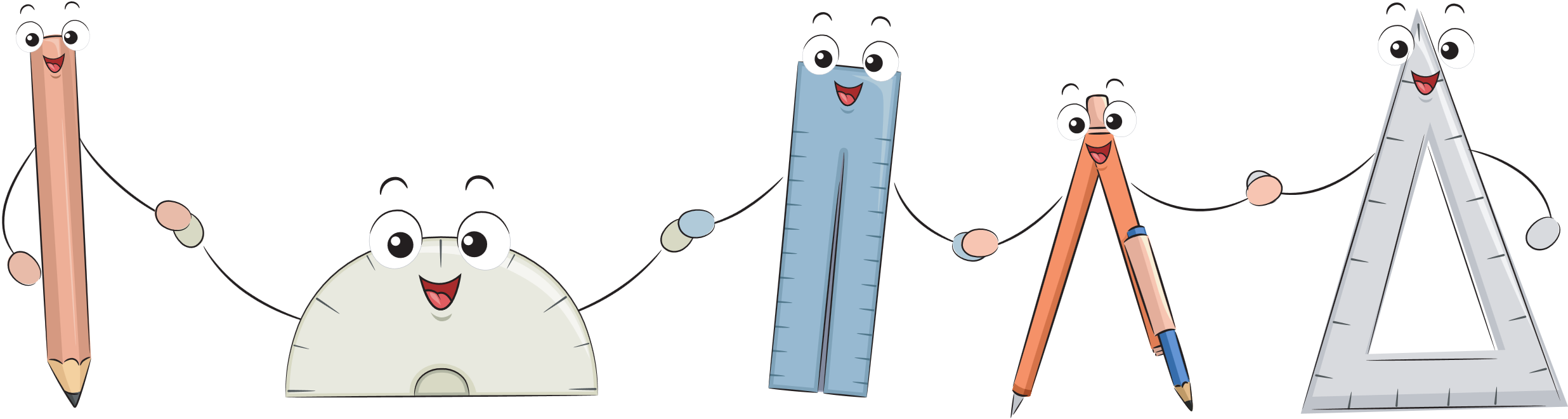 سؤال 8
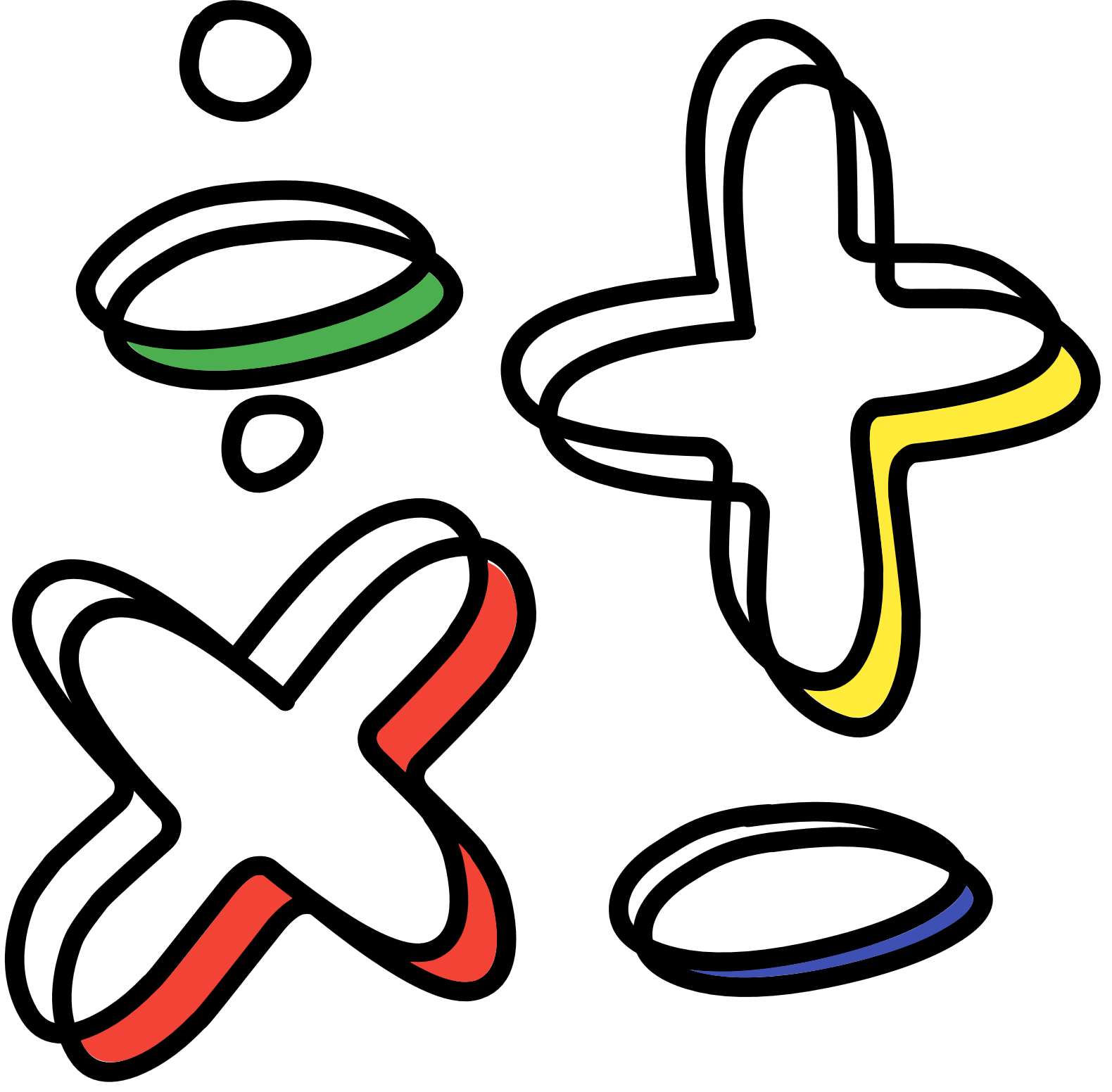 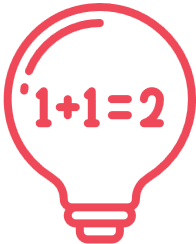 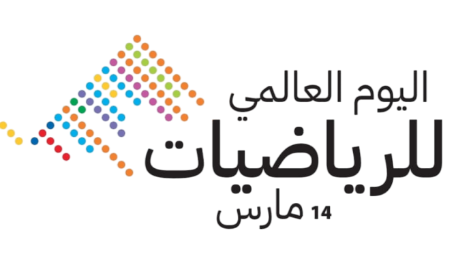 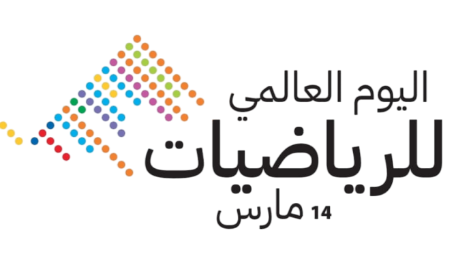 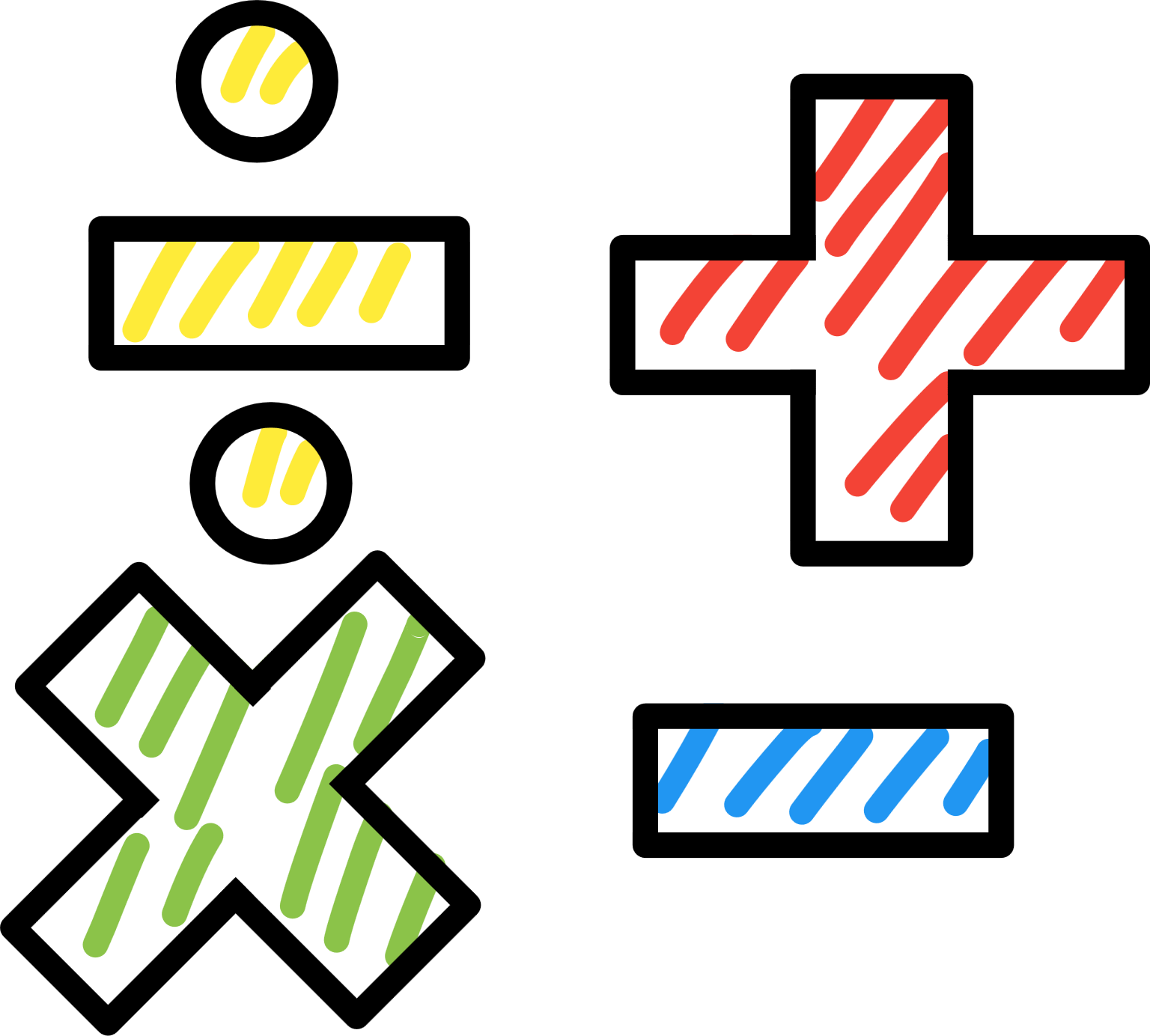 تعلم تعاوني
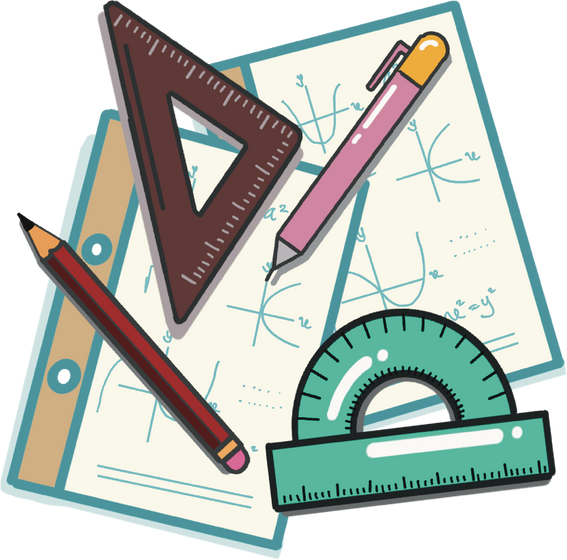 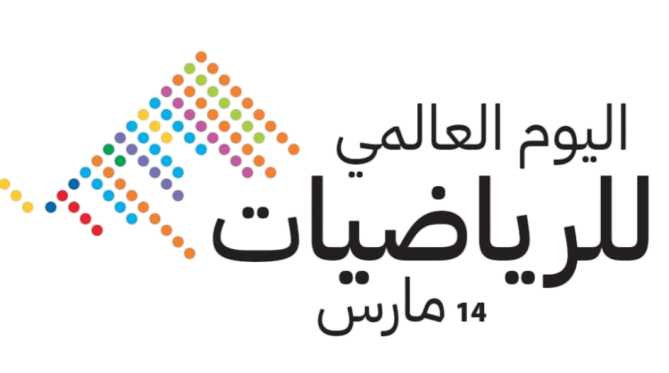 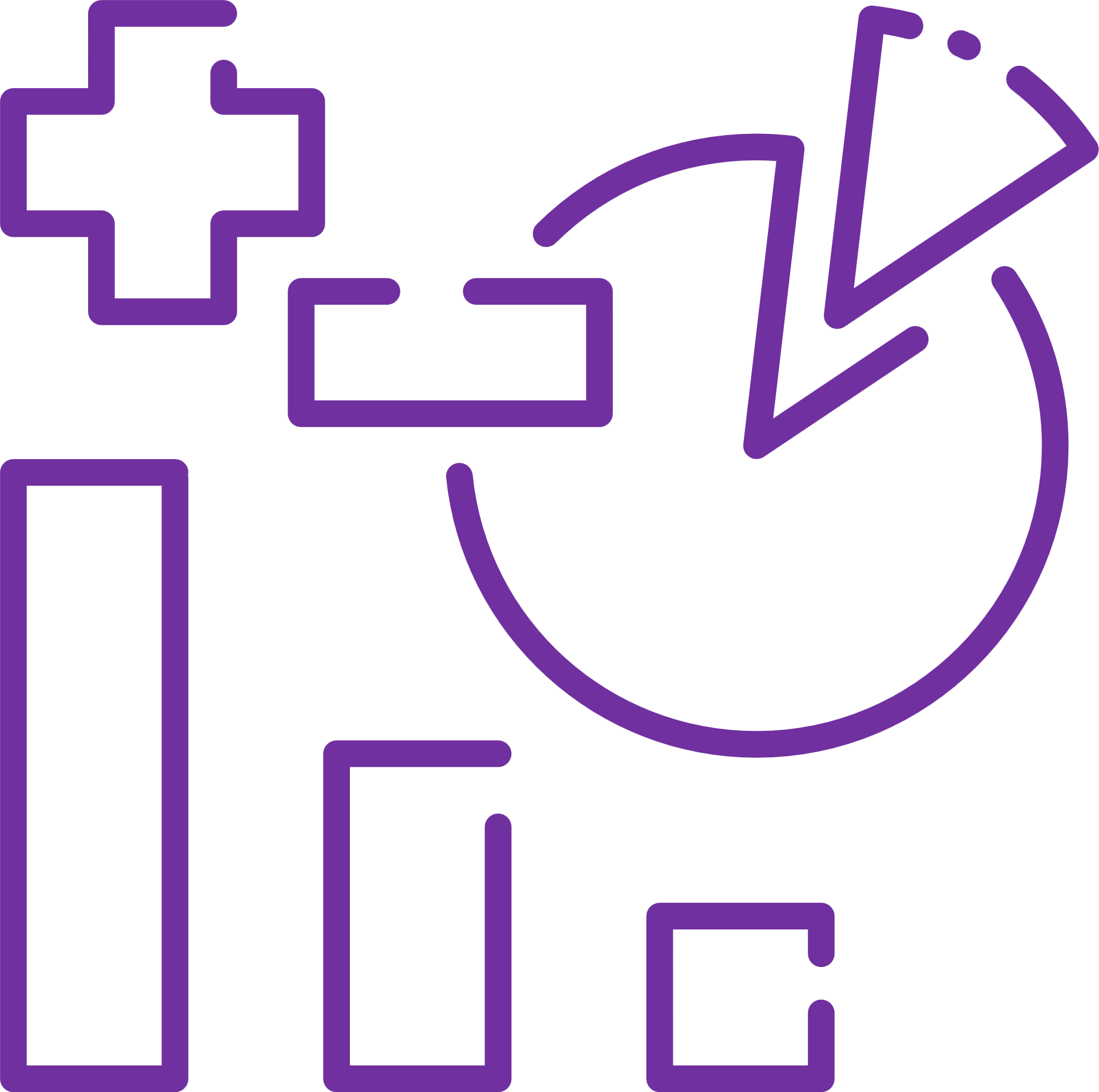 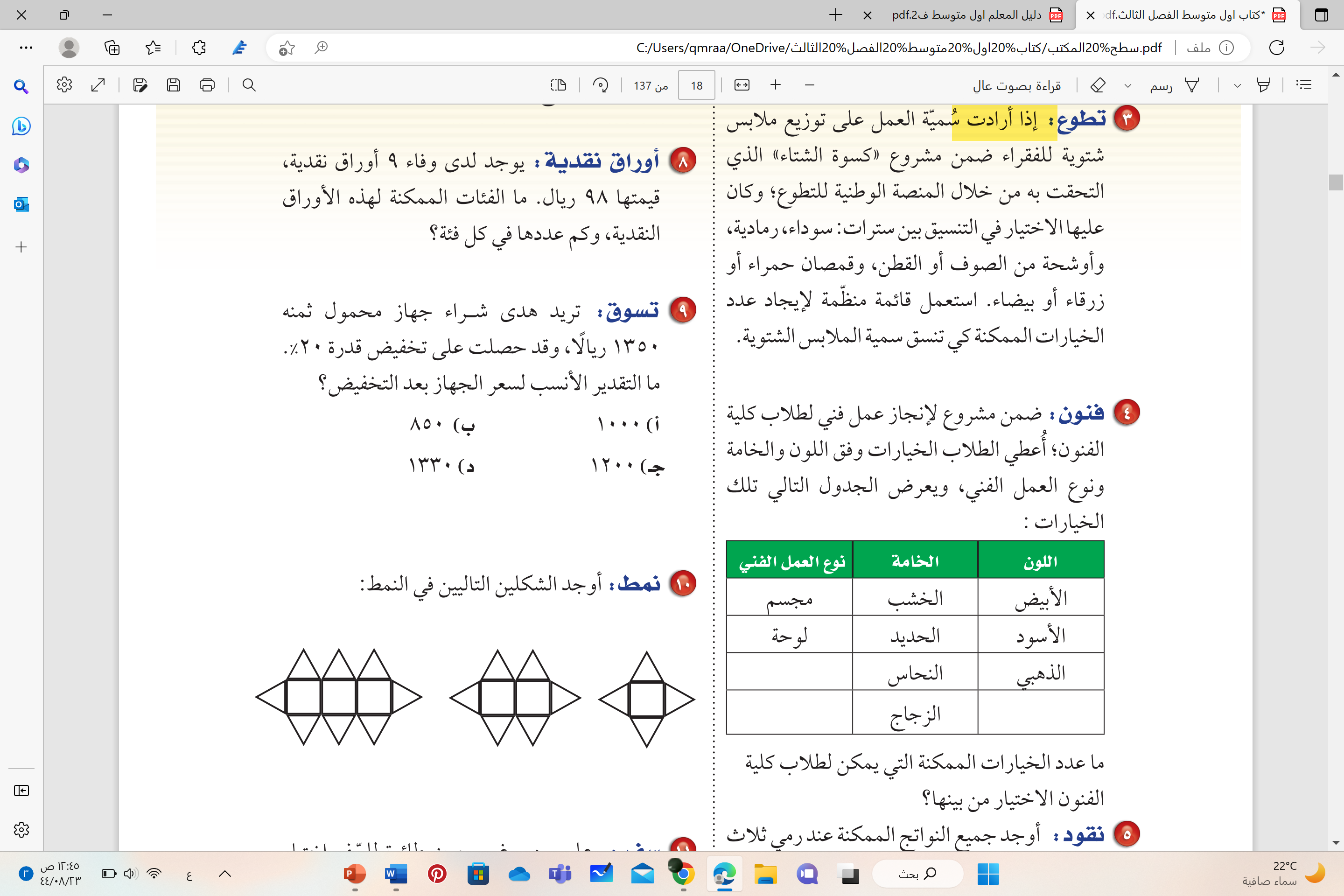 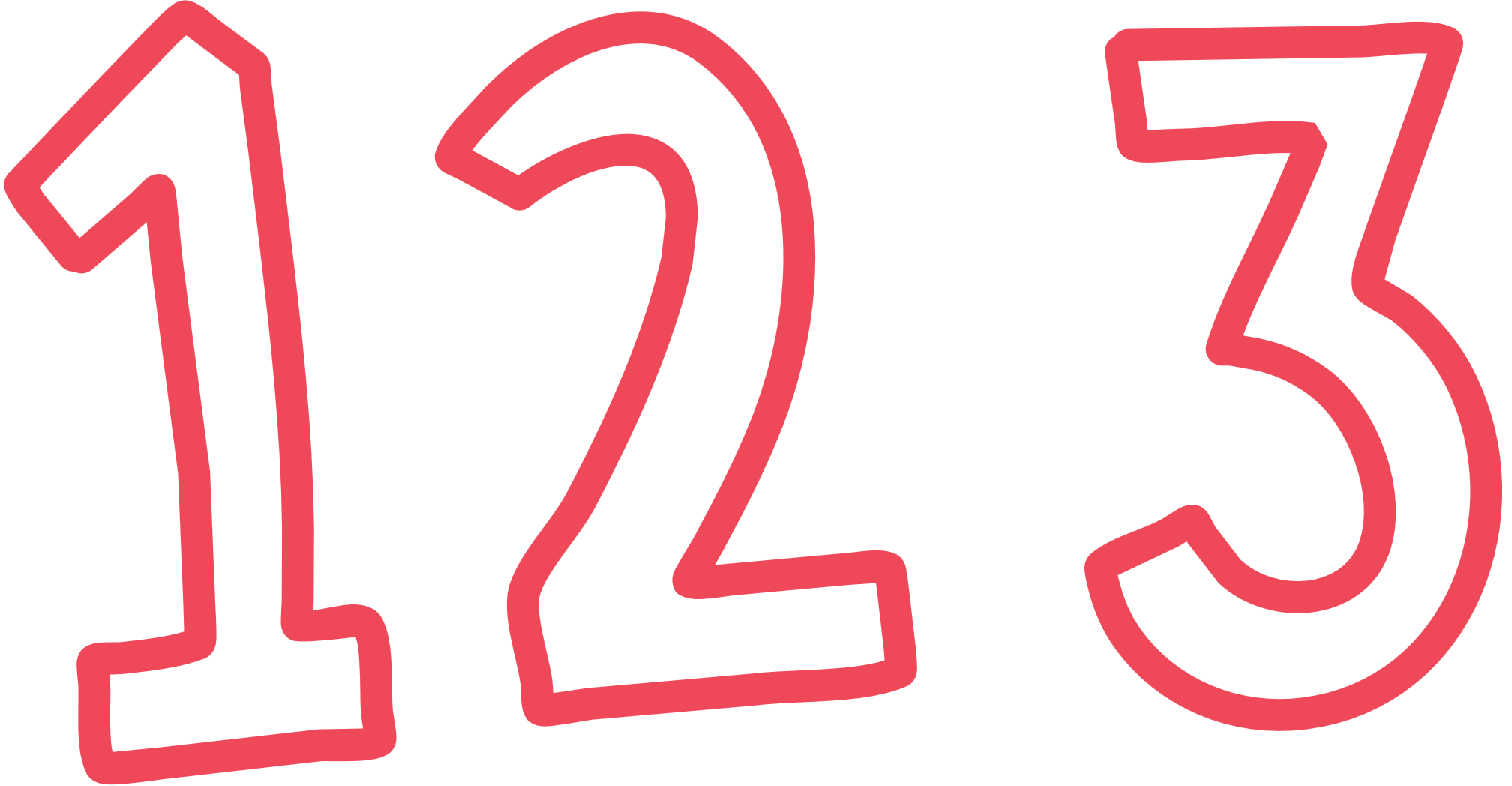 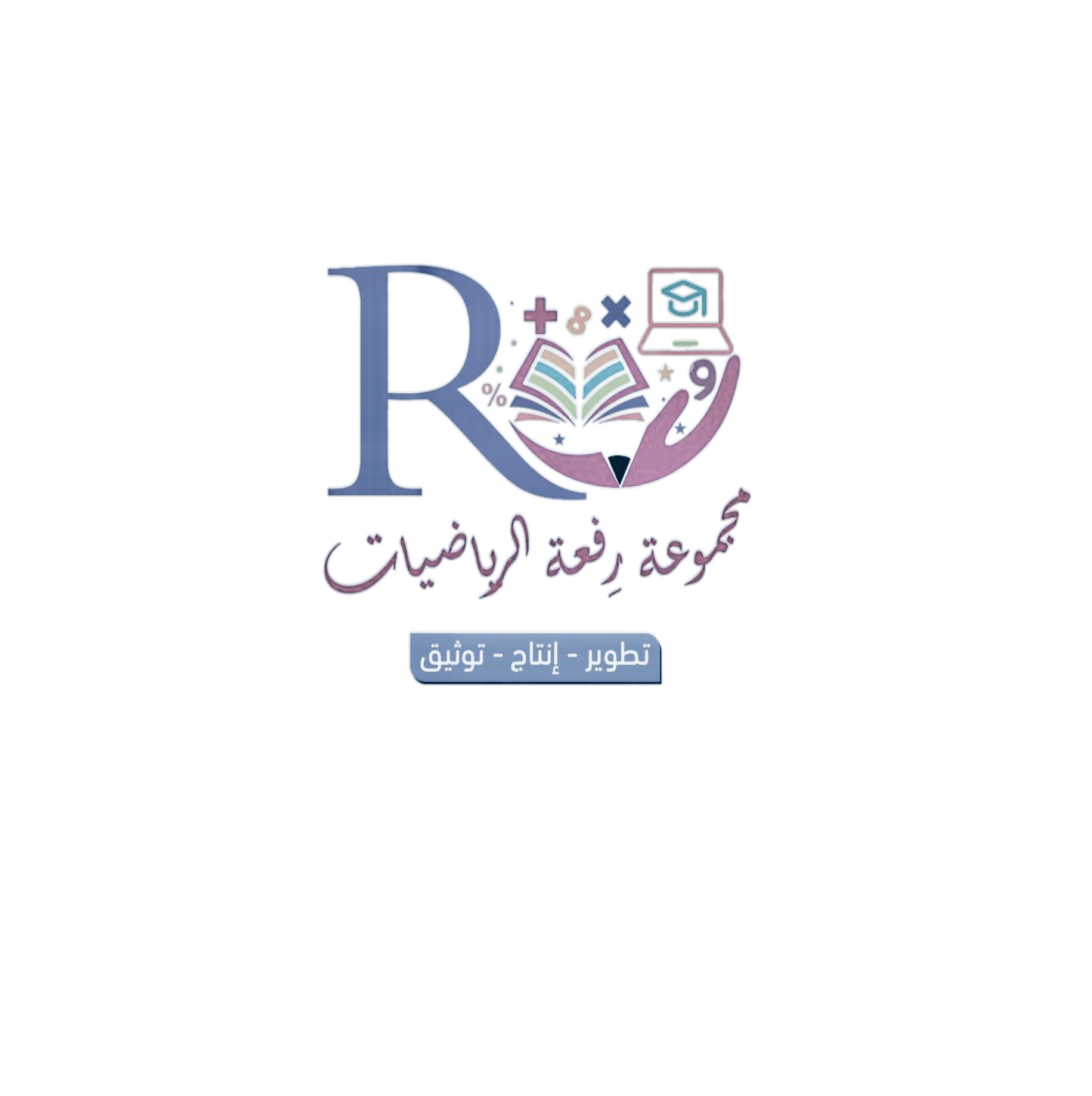 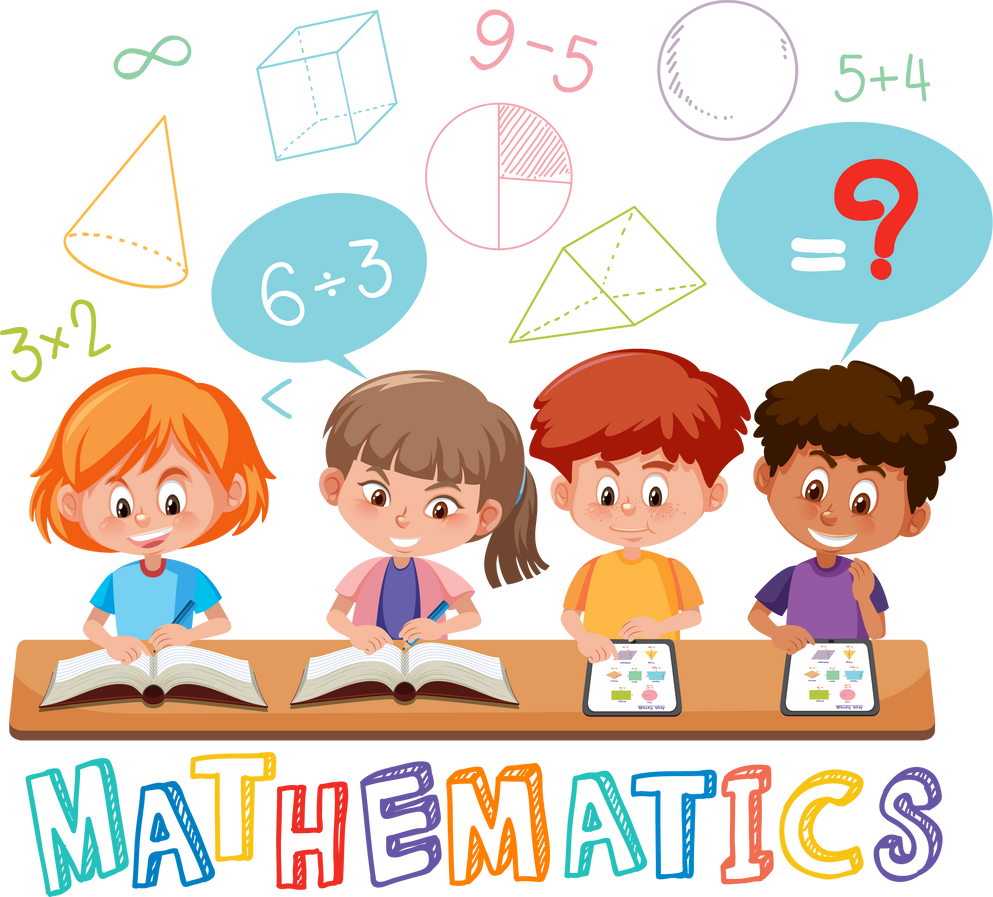 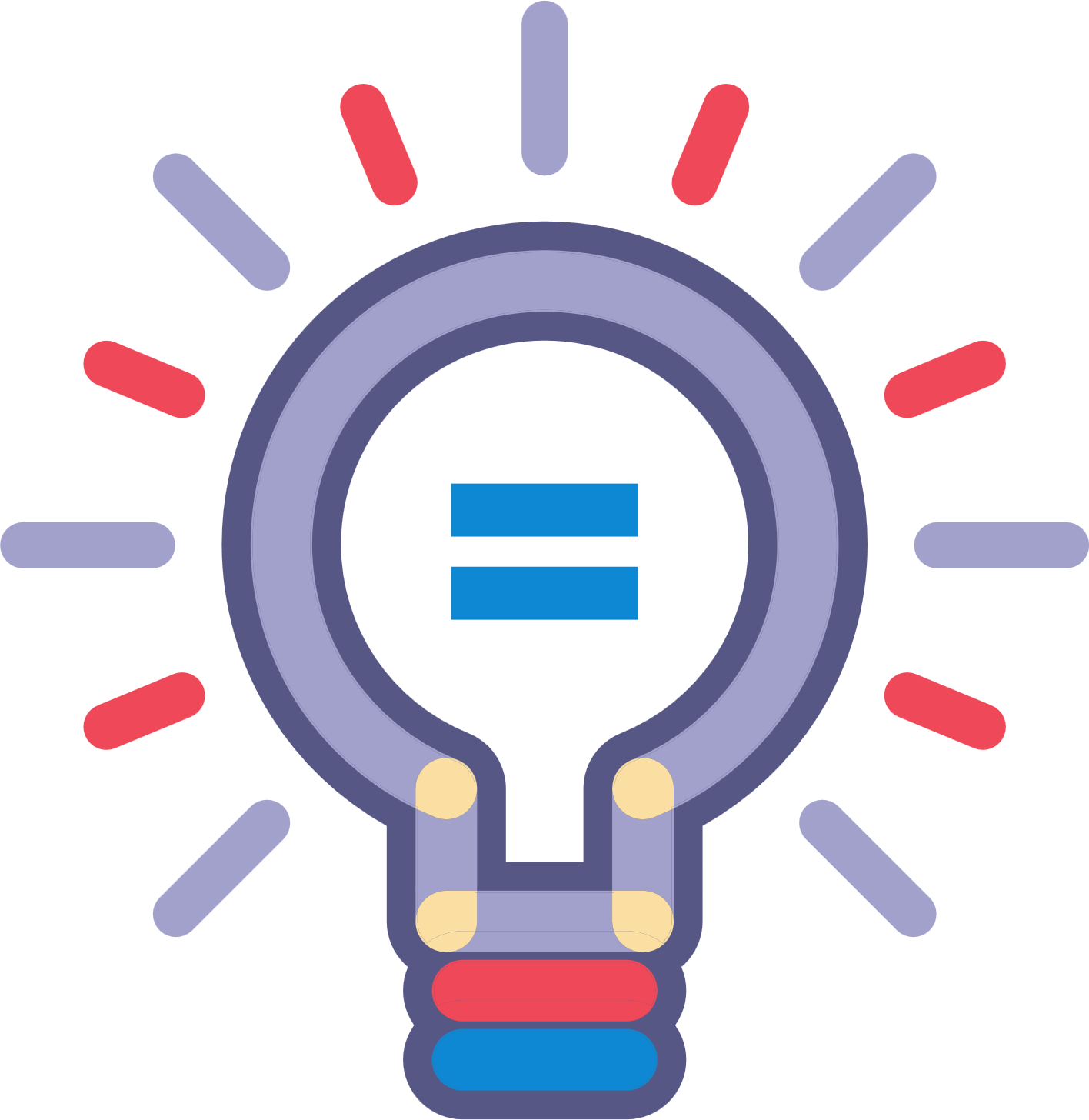 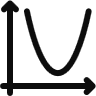 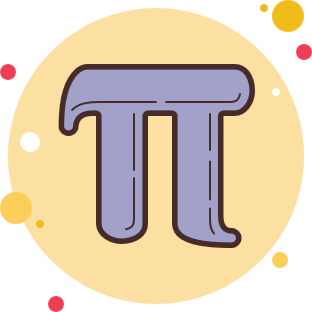 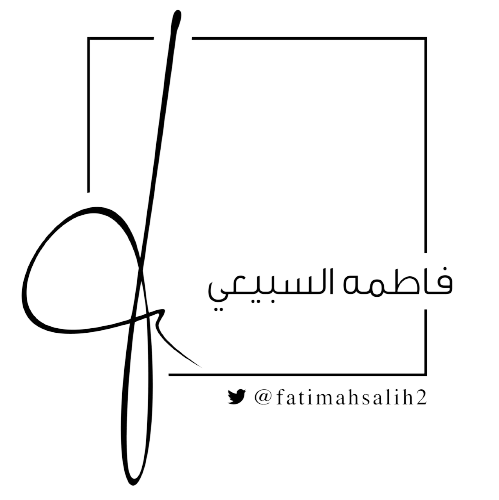 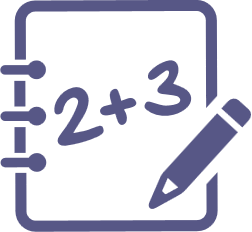 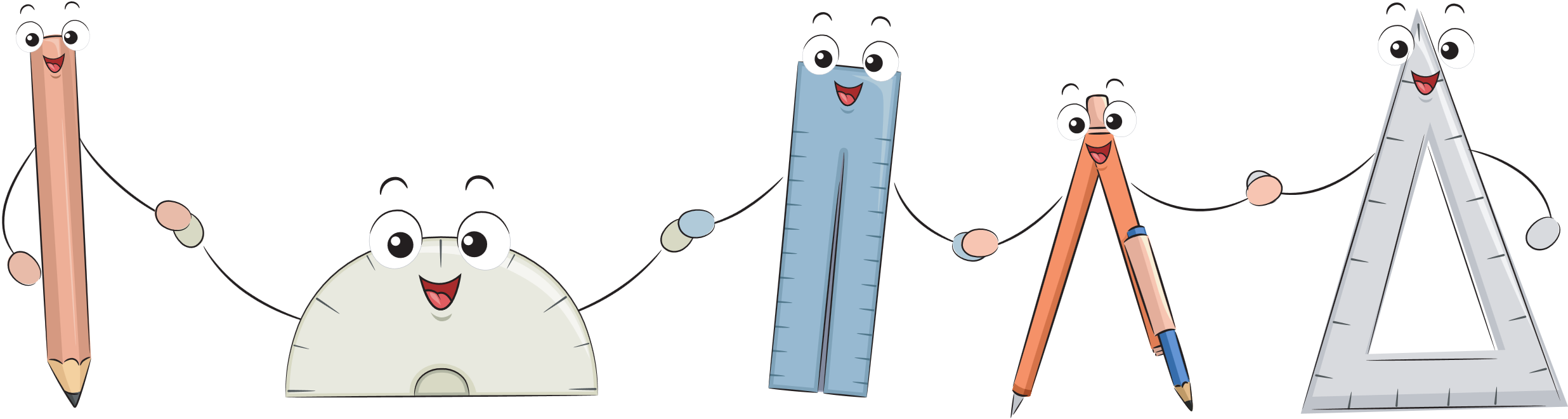 سؤال 9
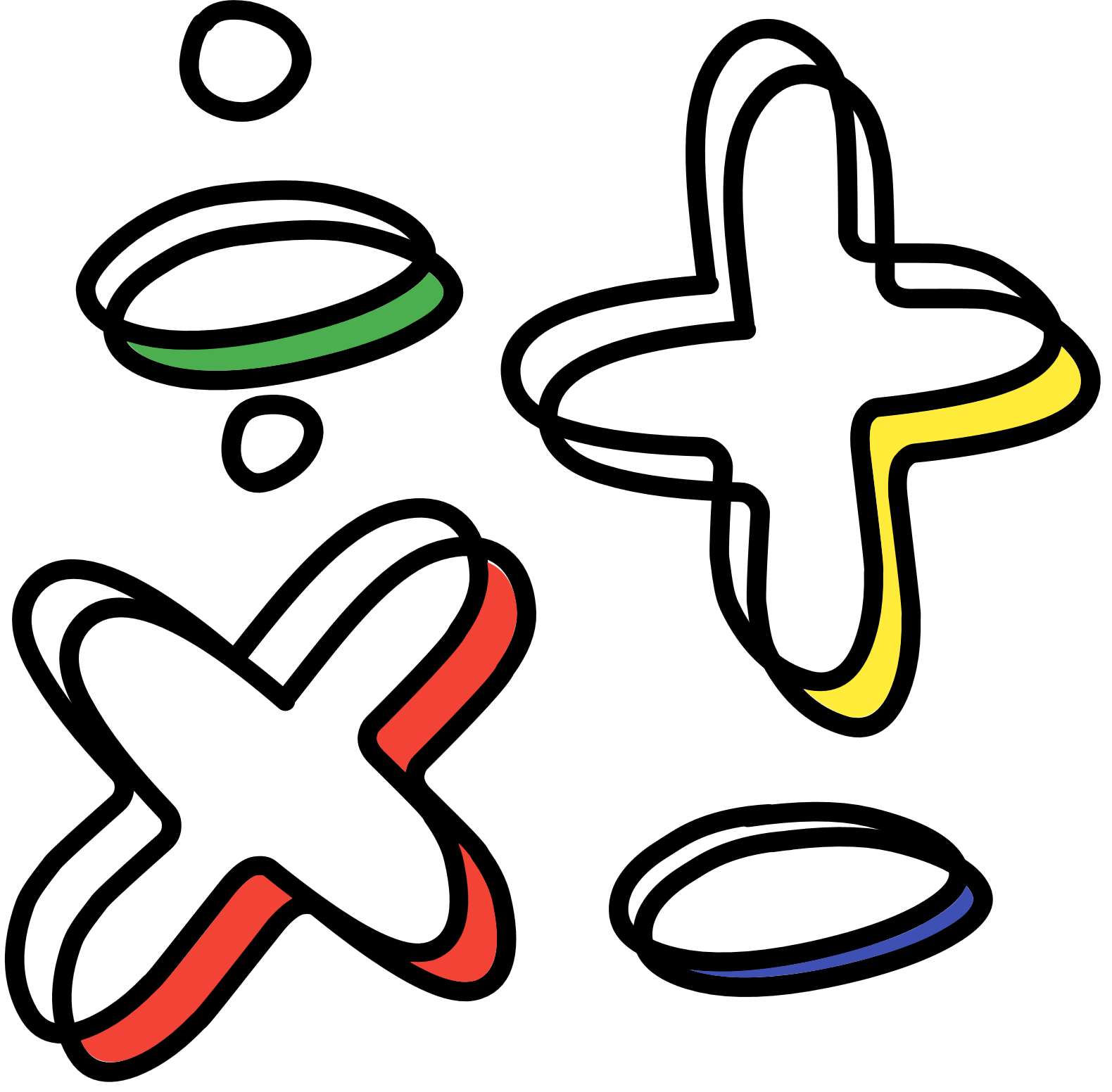 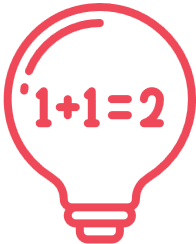 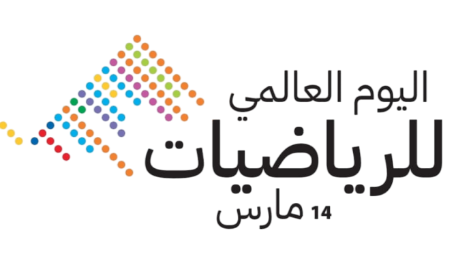 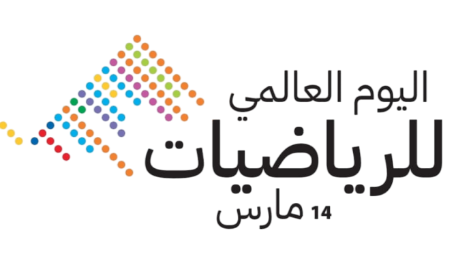 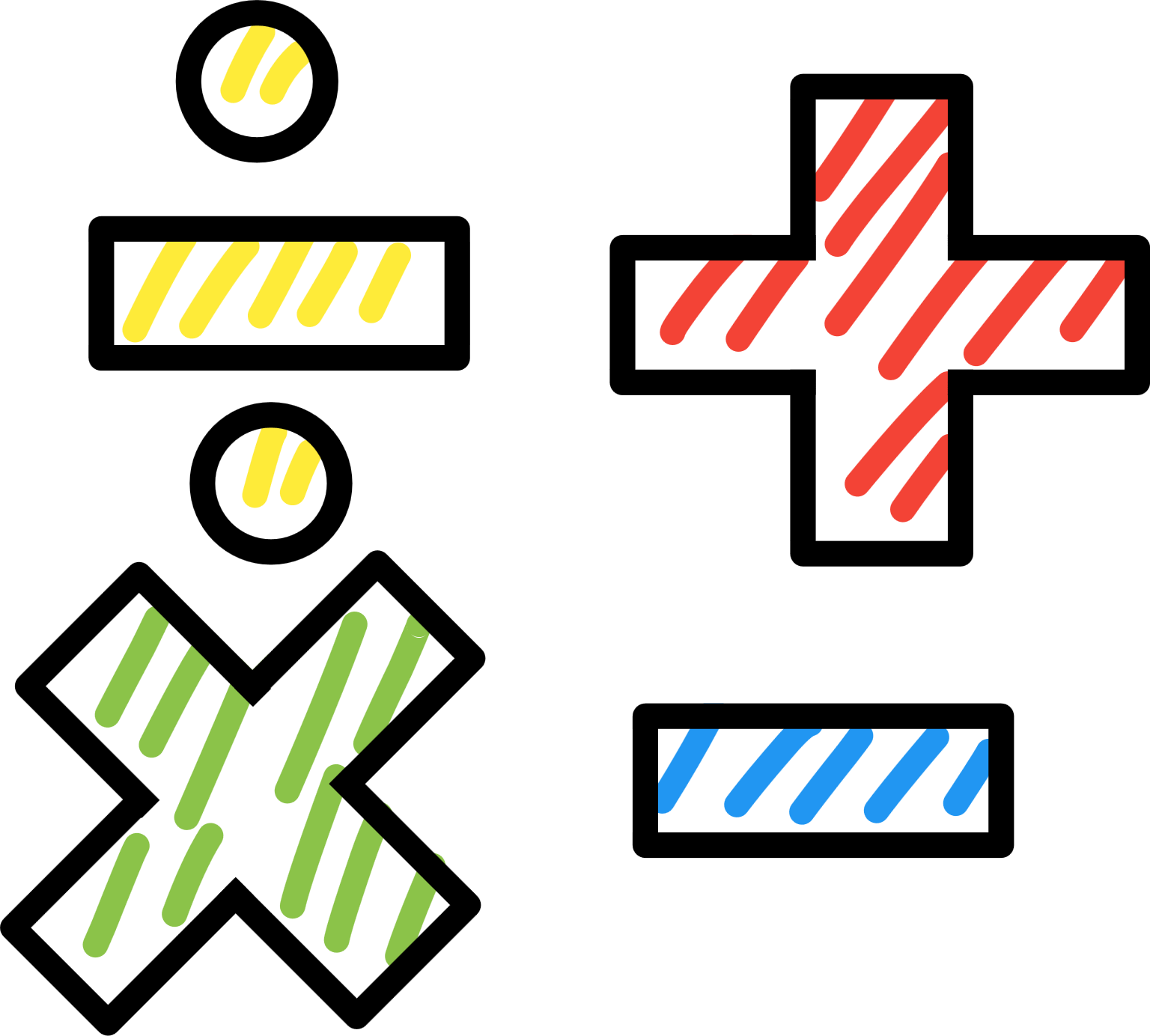 تعلم تعاوني
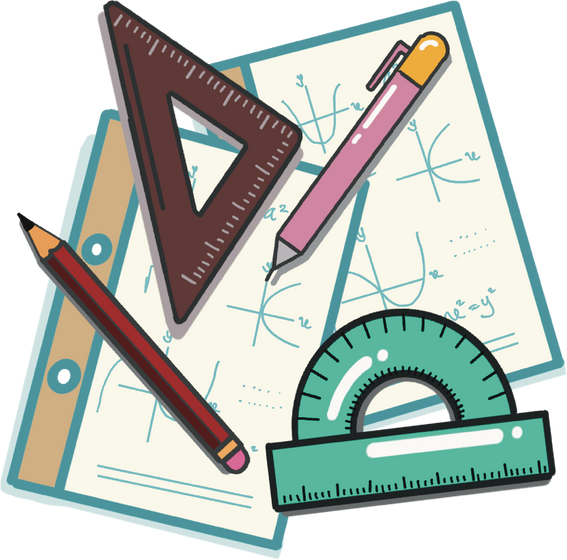 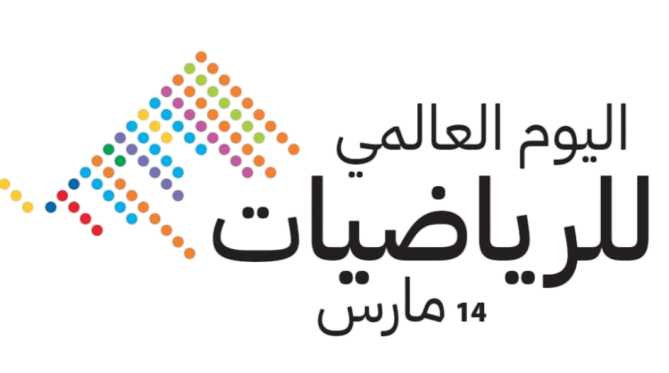 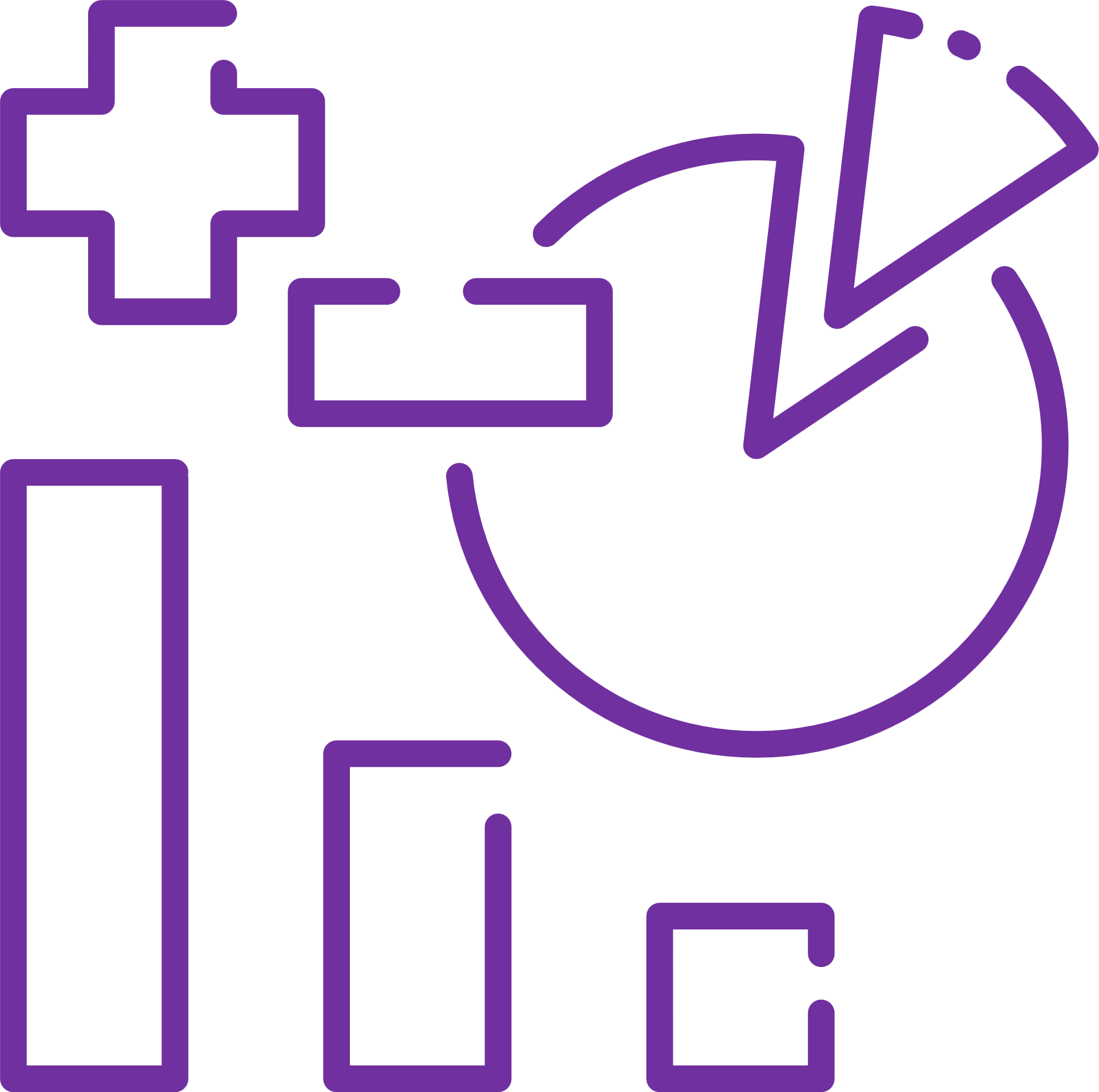 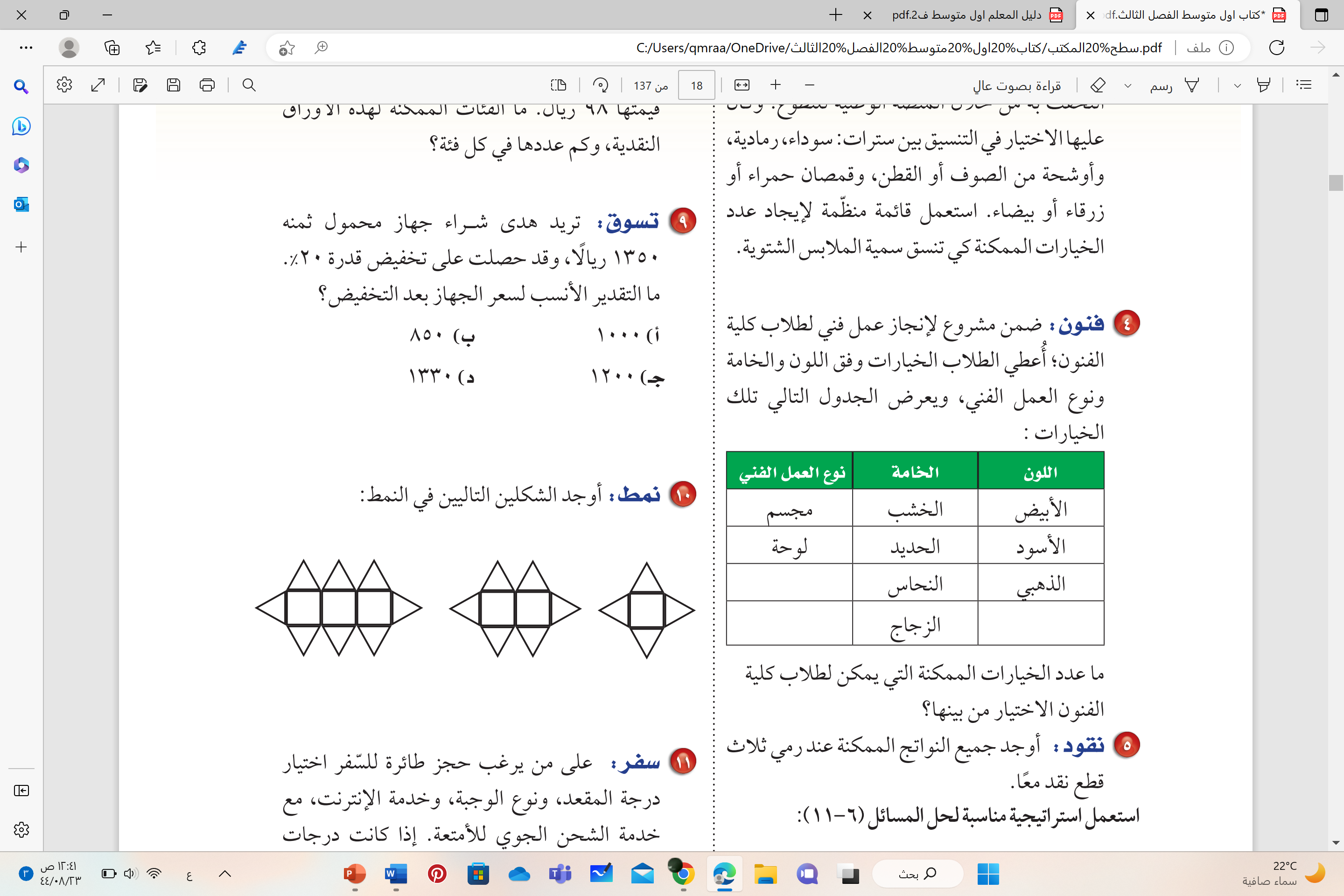 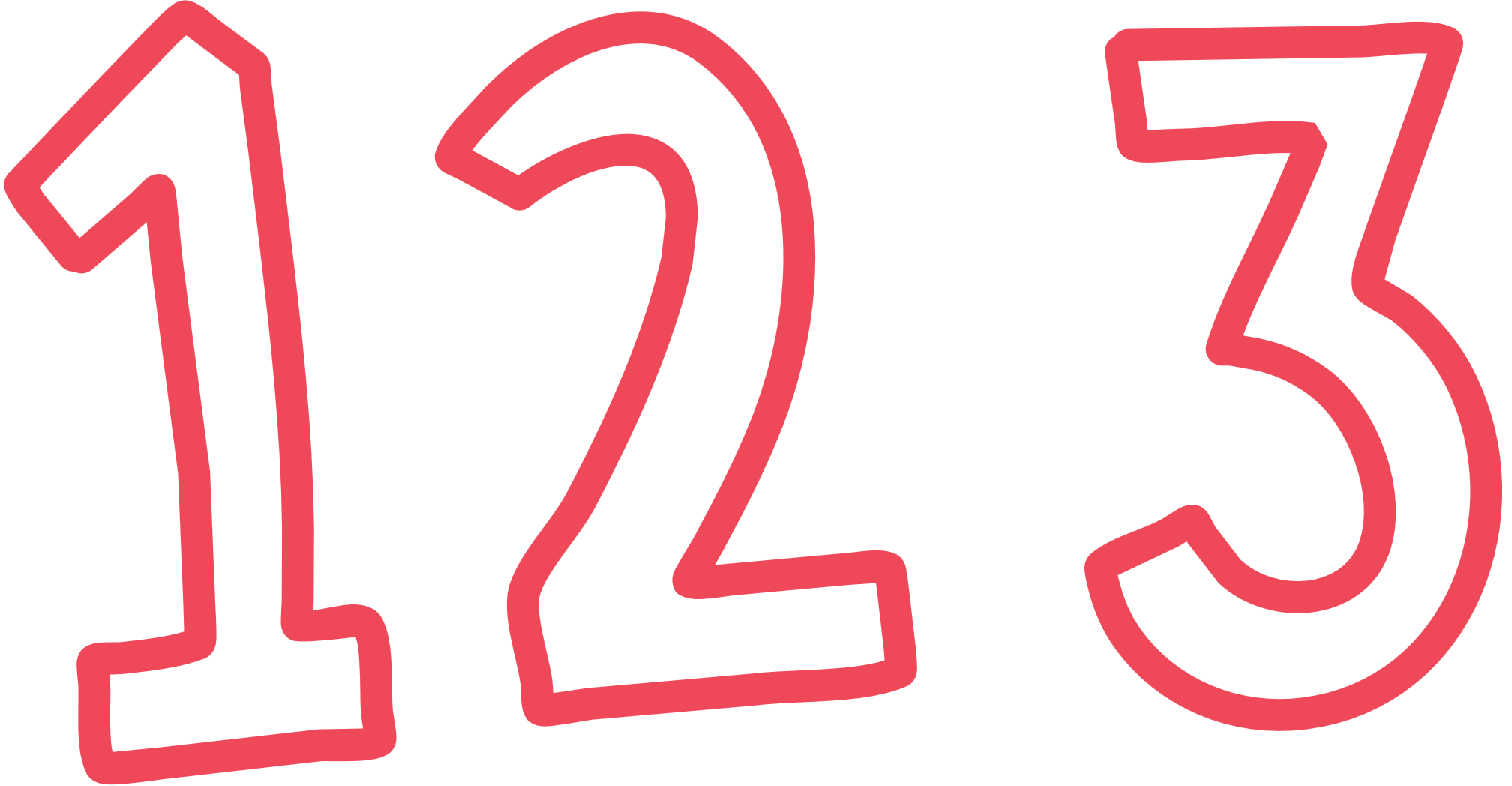 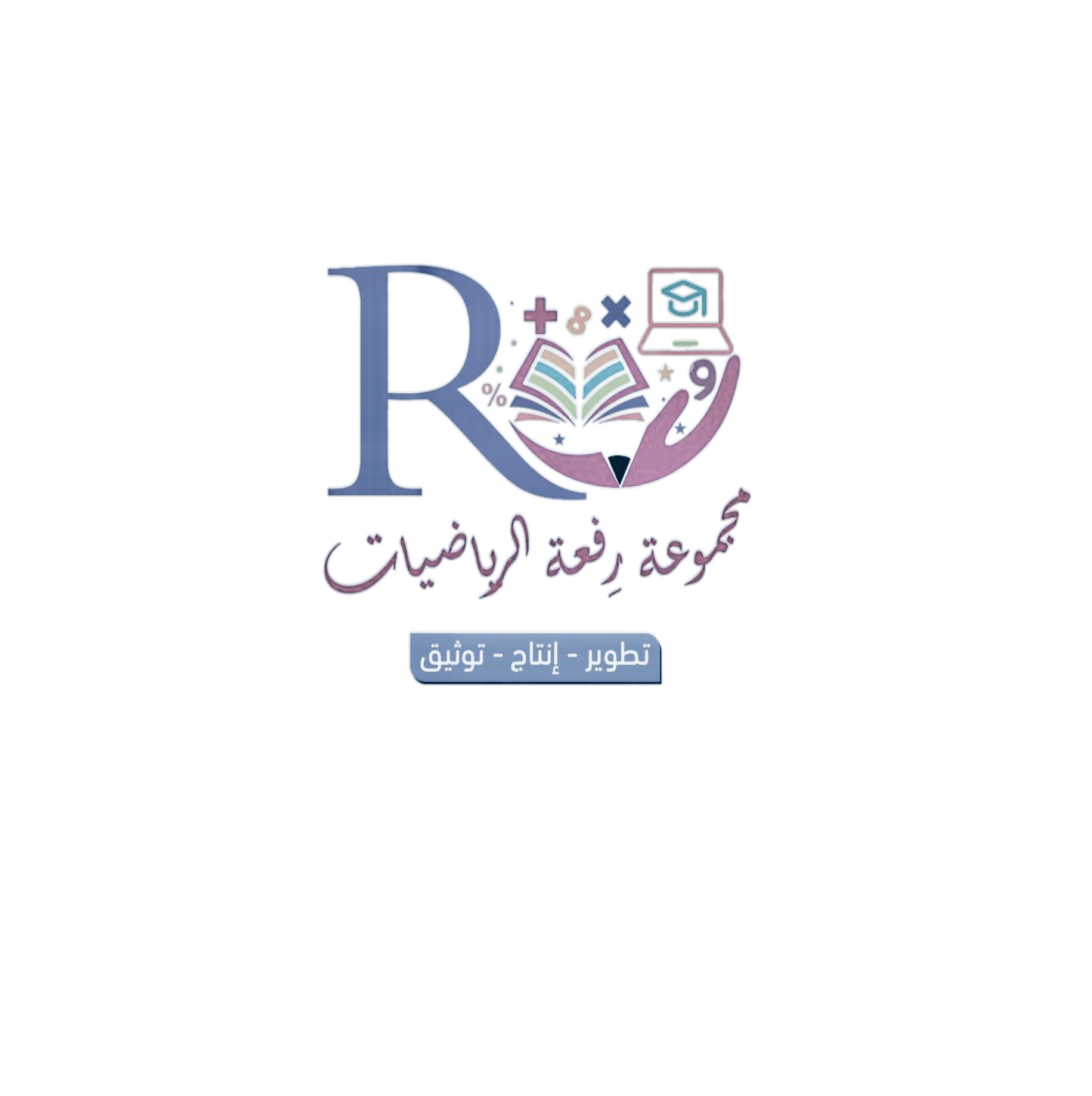 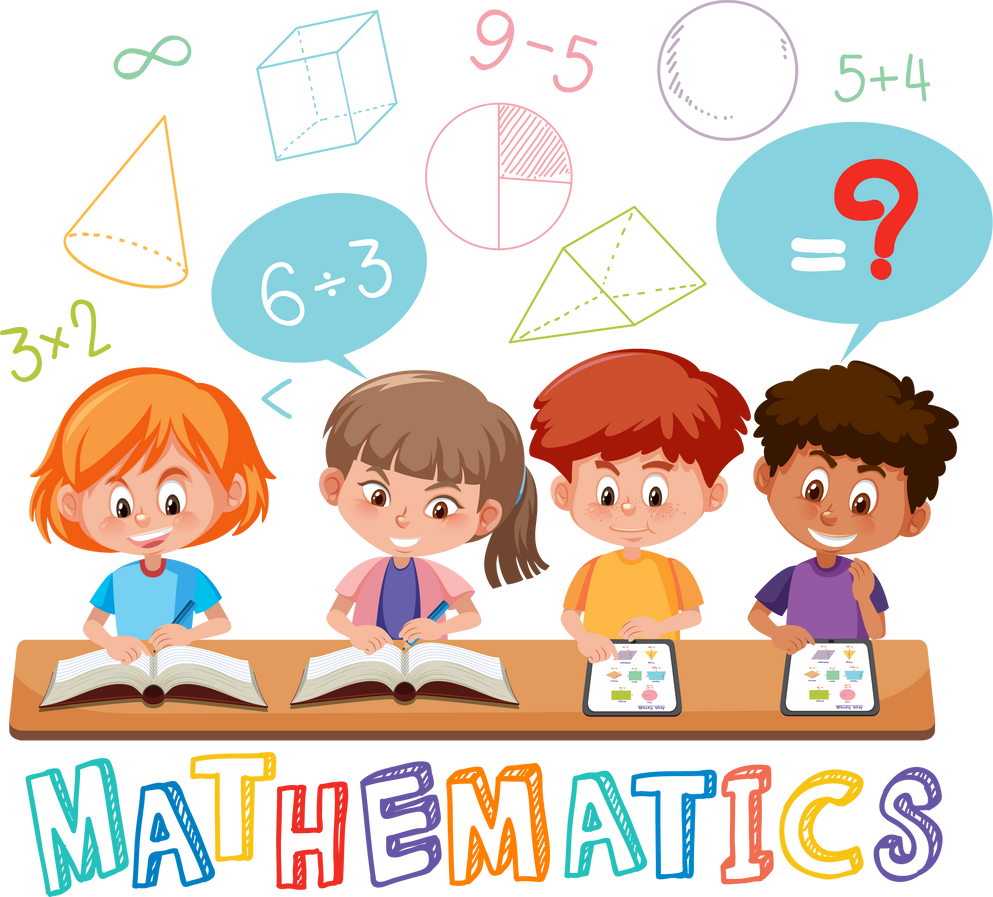 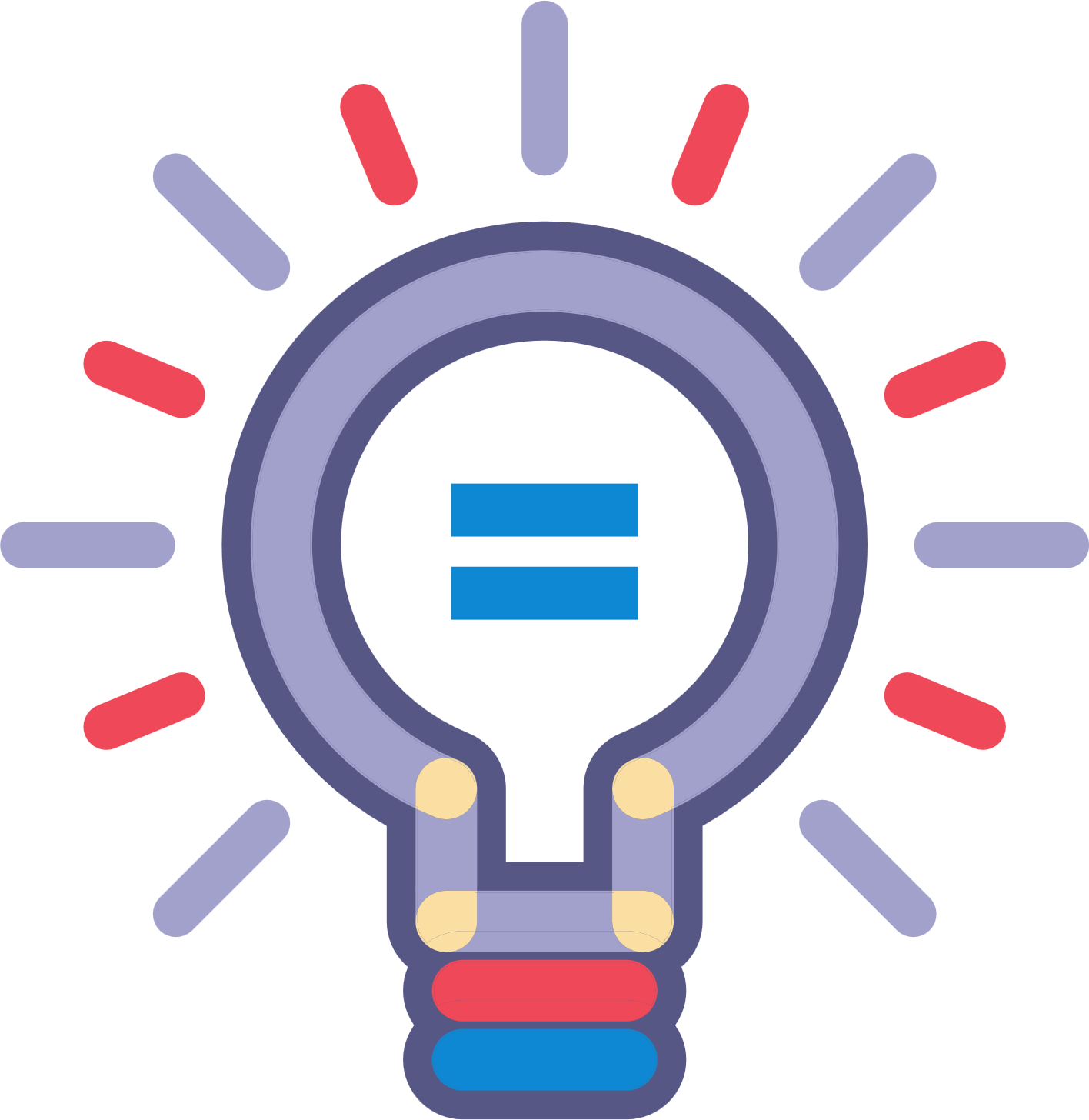 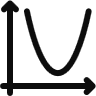 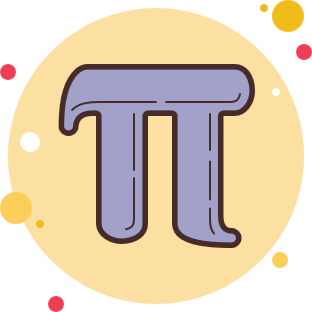 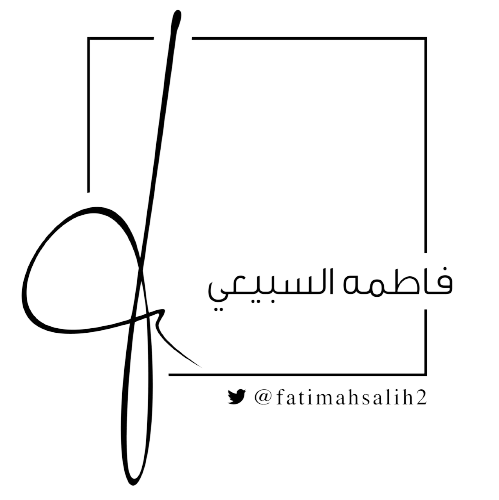 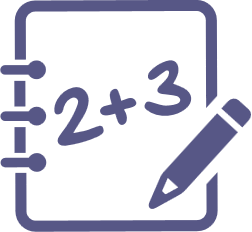 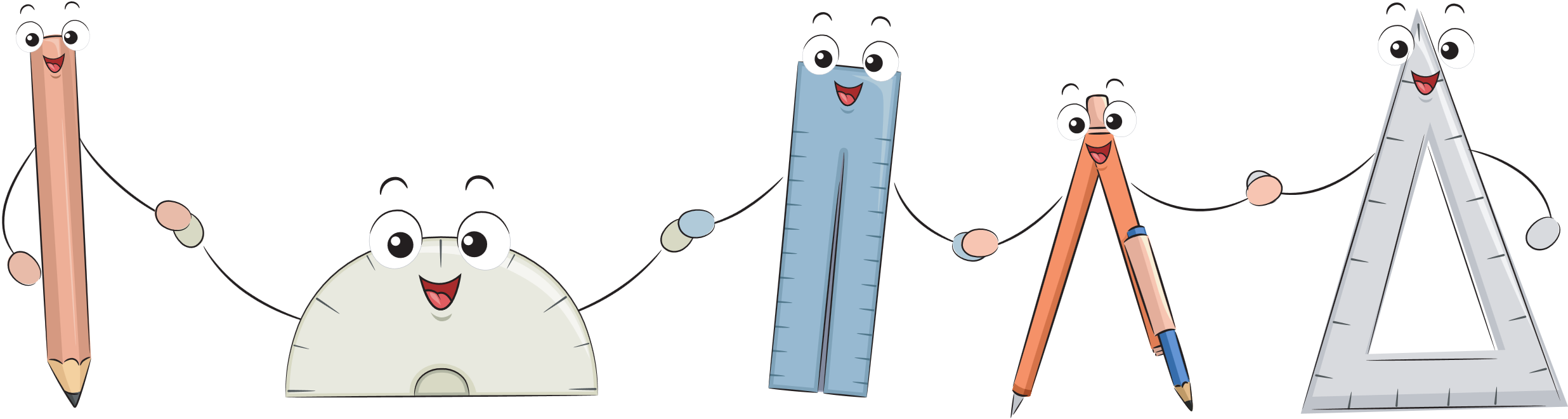 سؤال 10
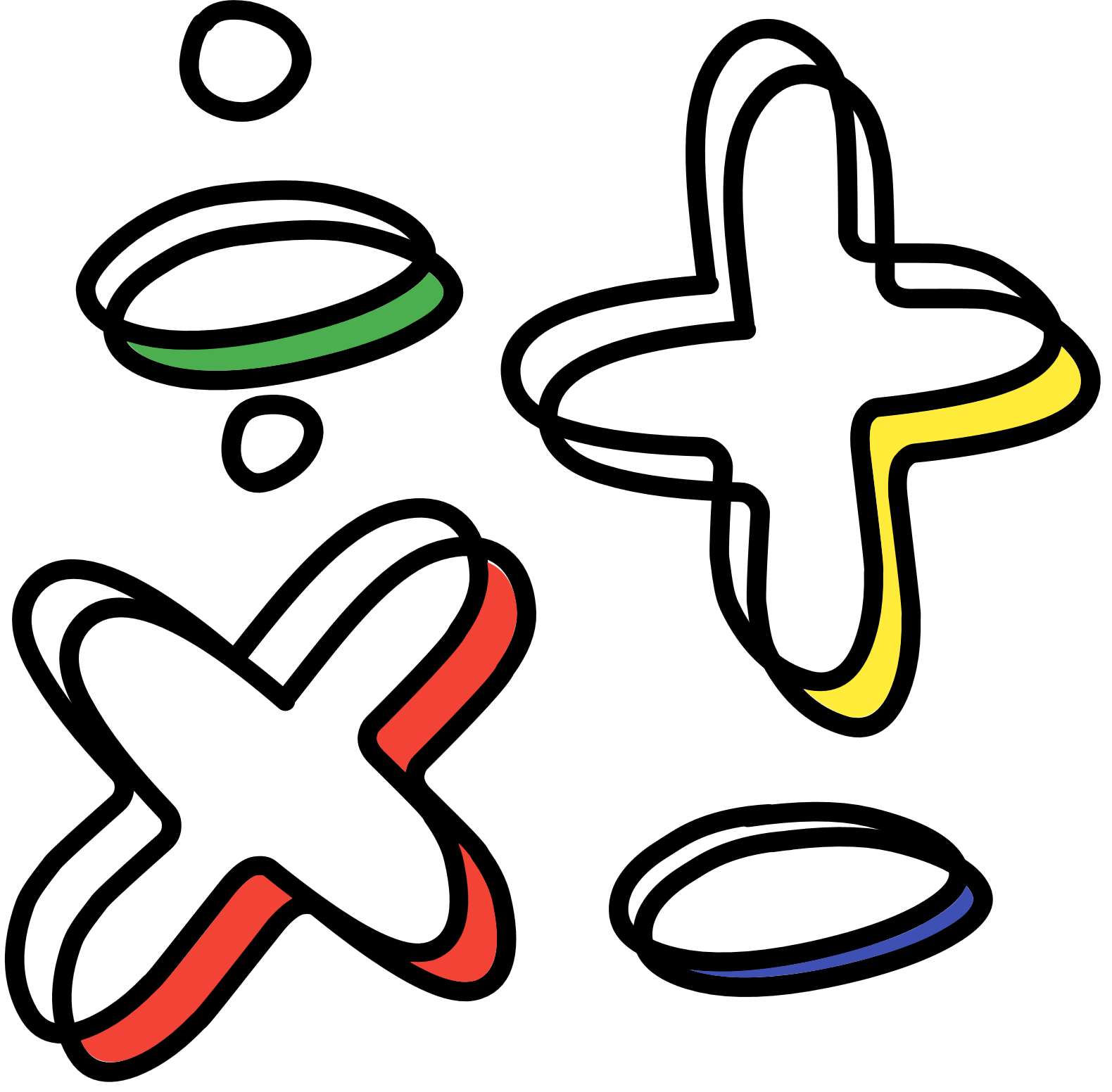 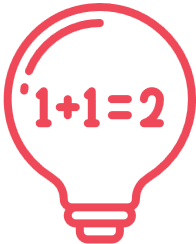 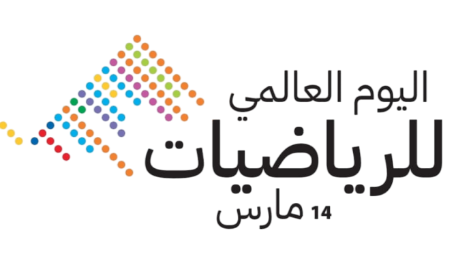 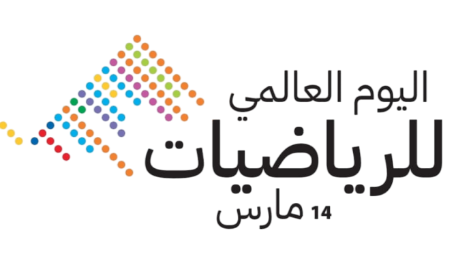 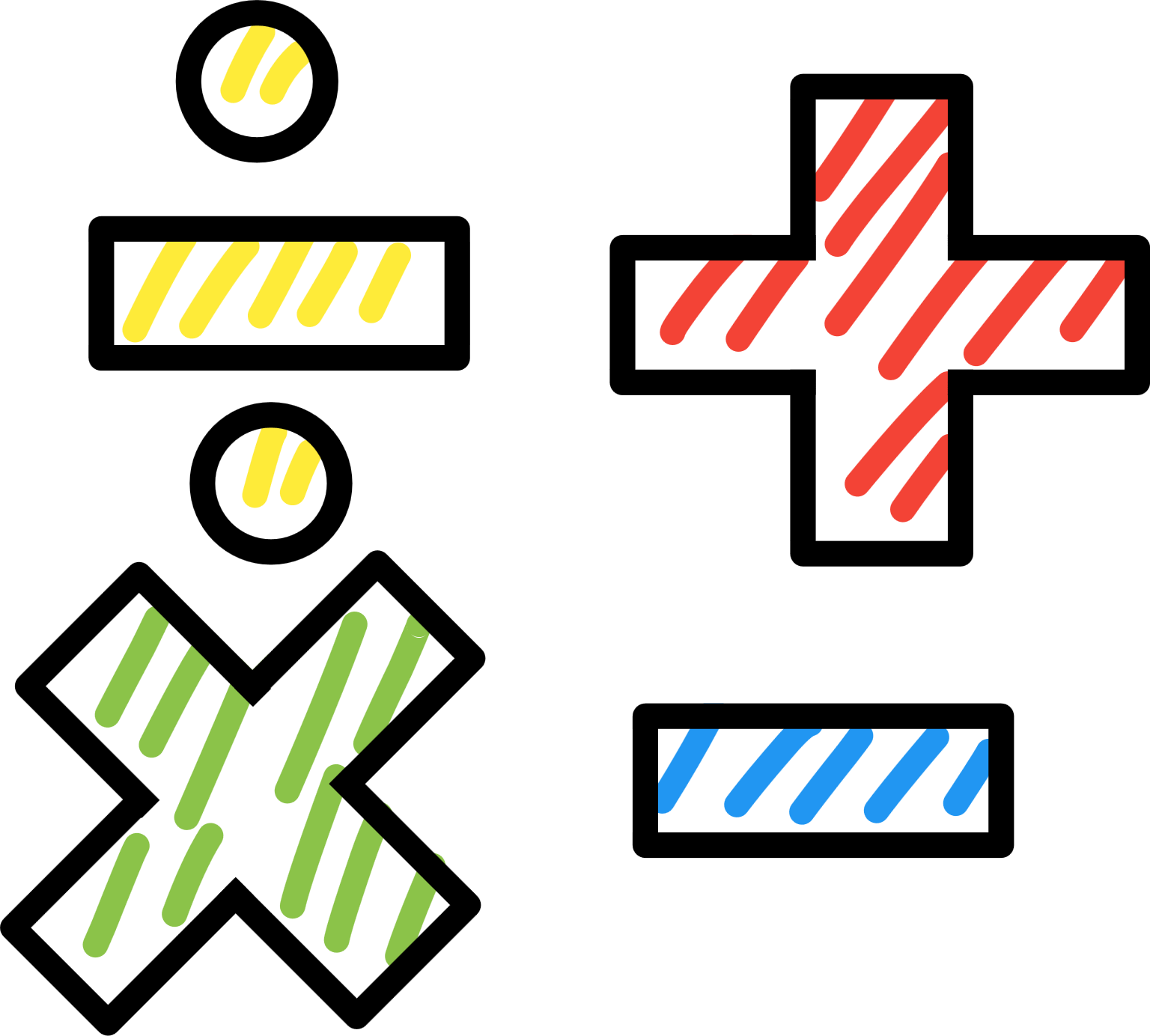 الدقيقة الواحدة
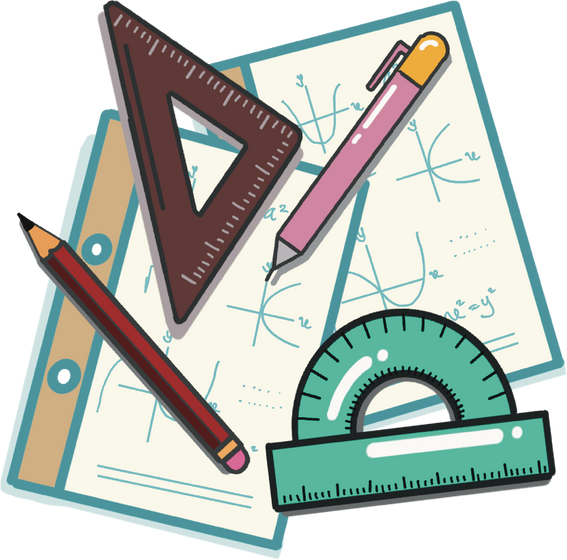 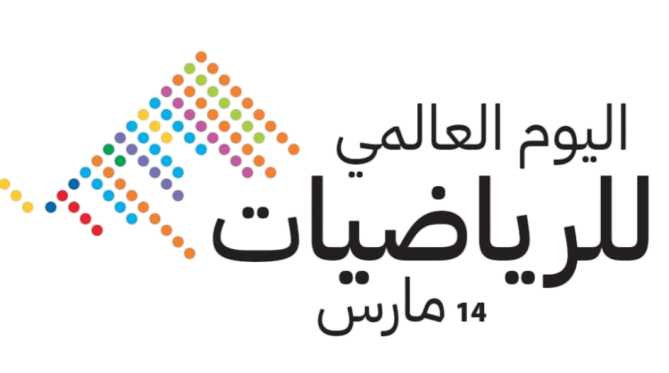 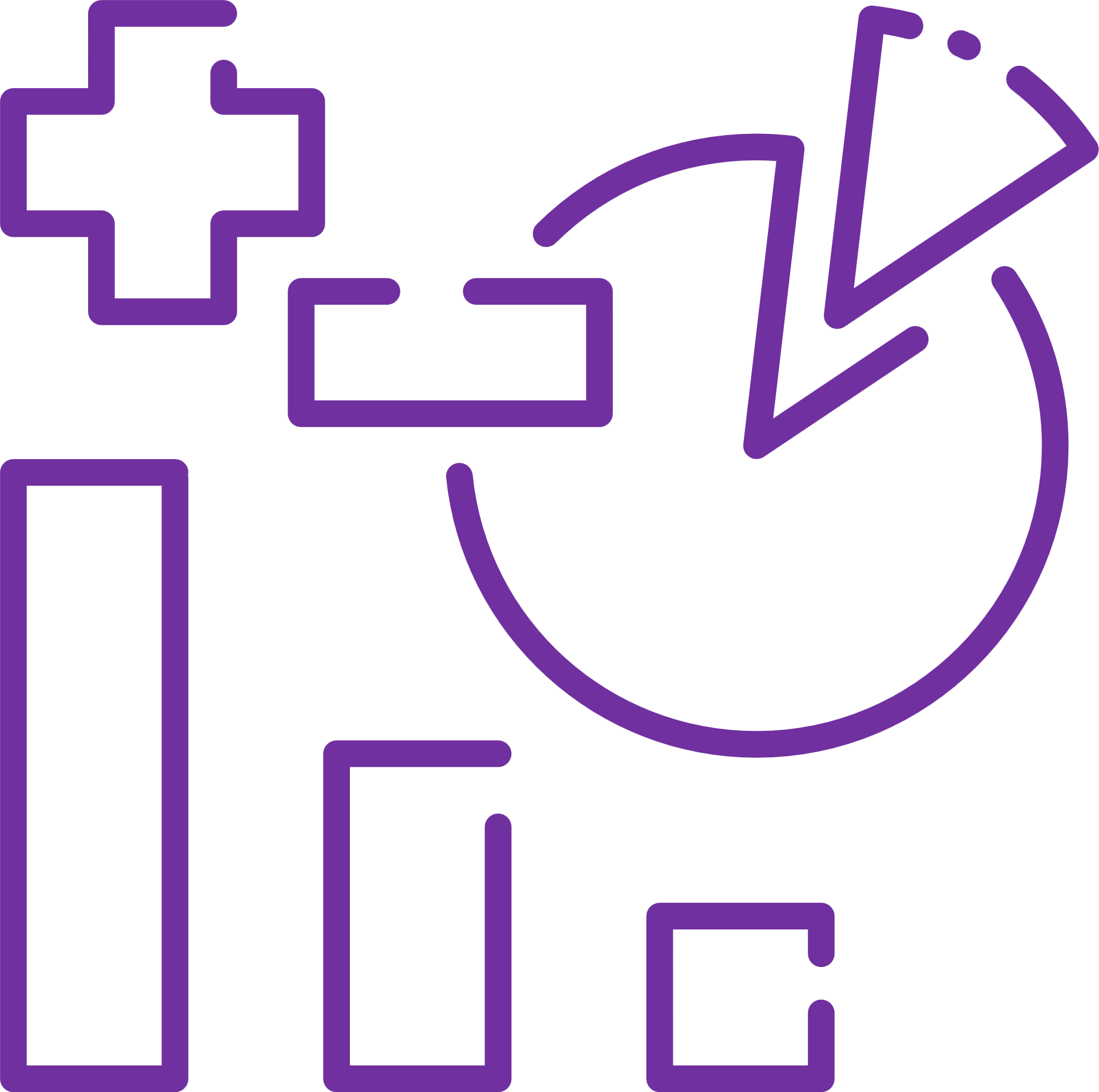 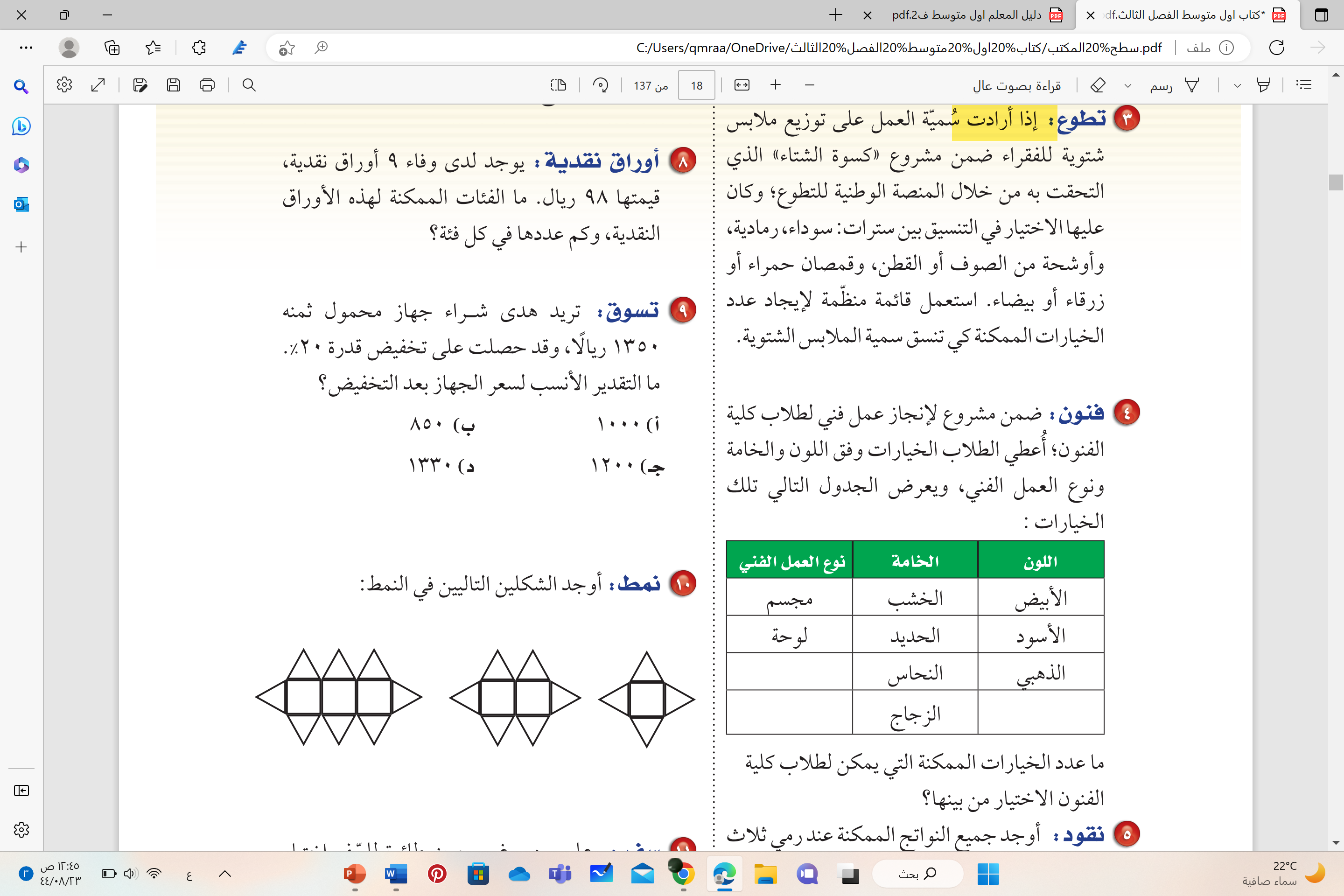 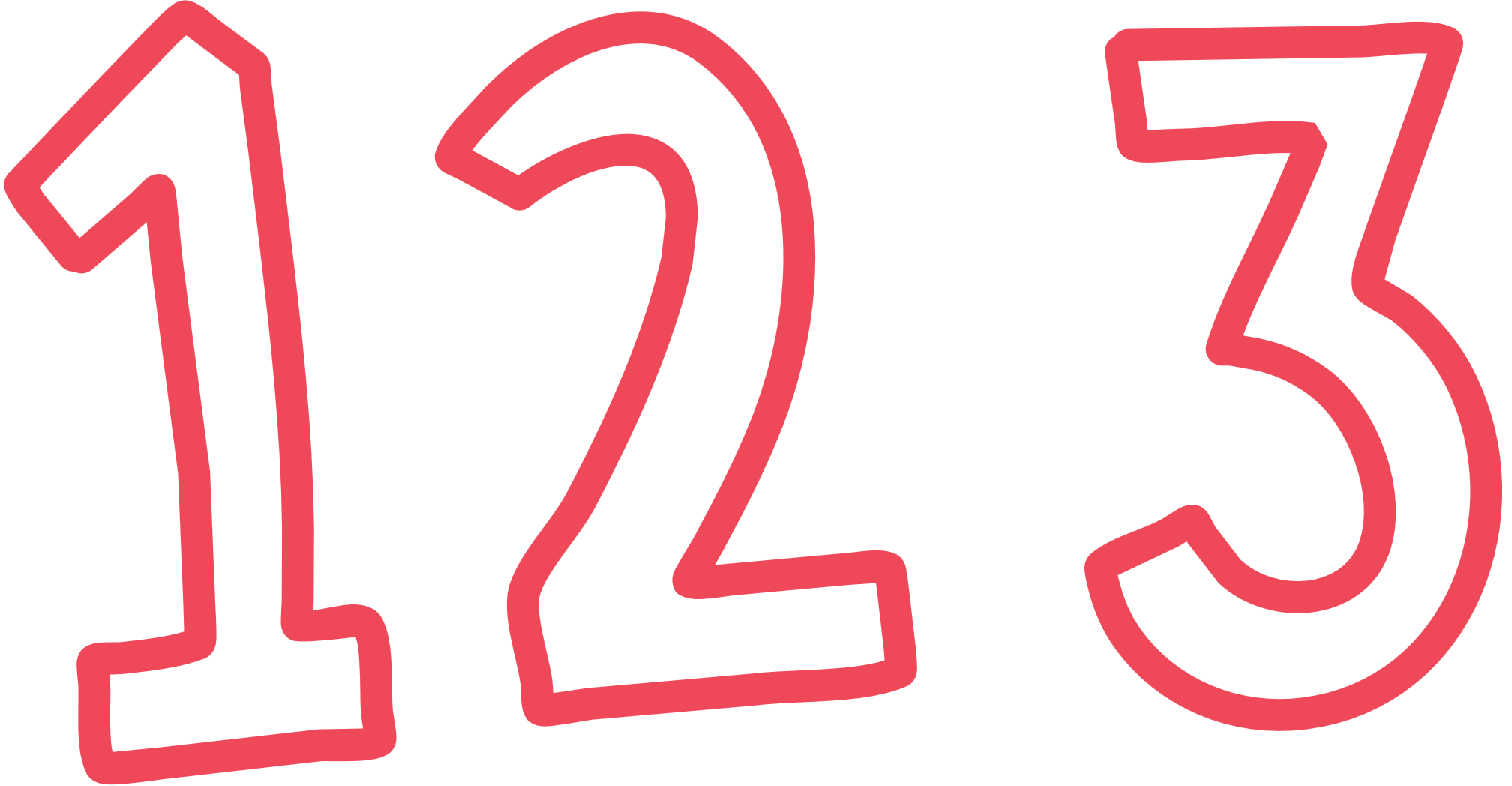 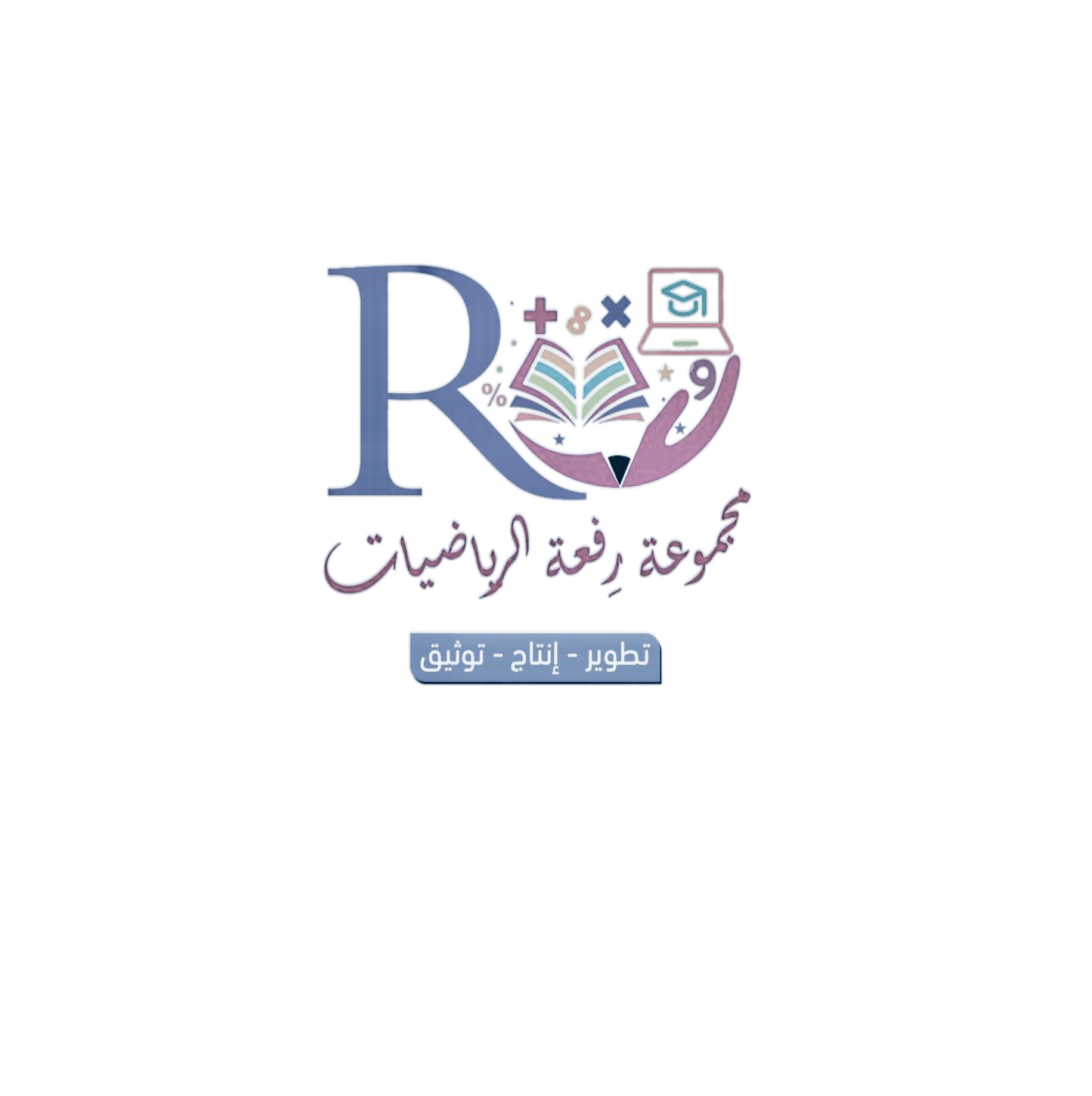 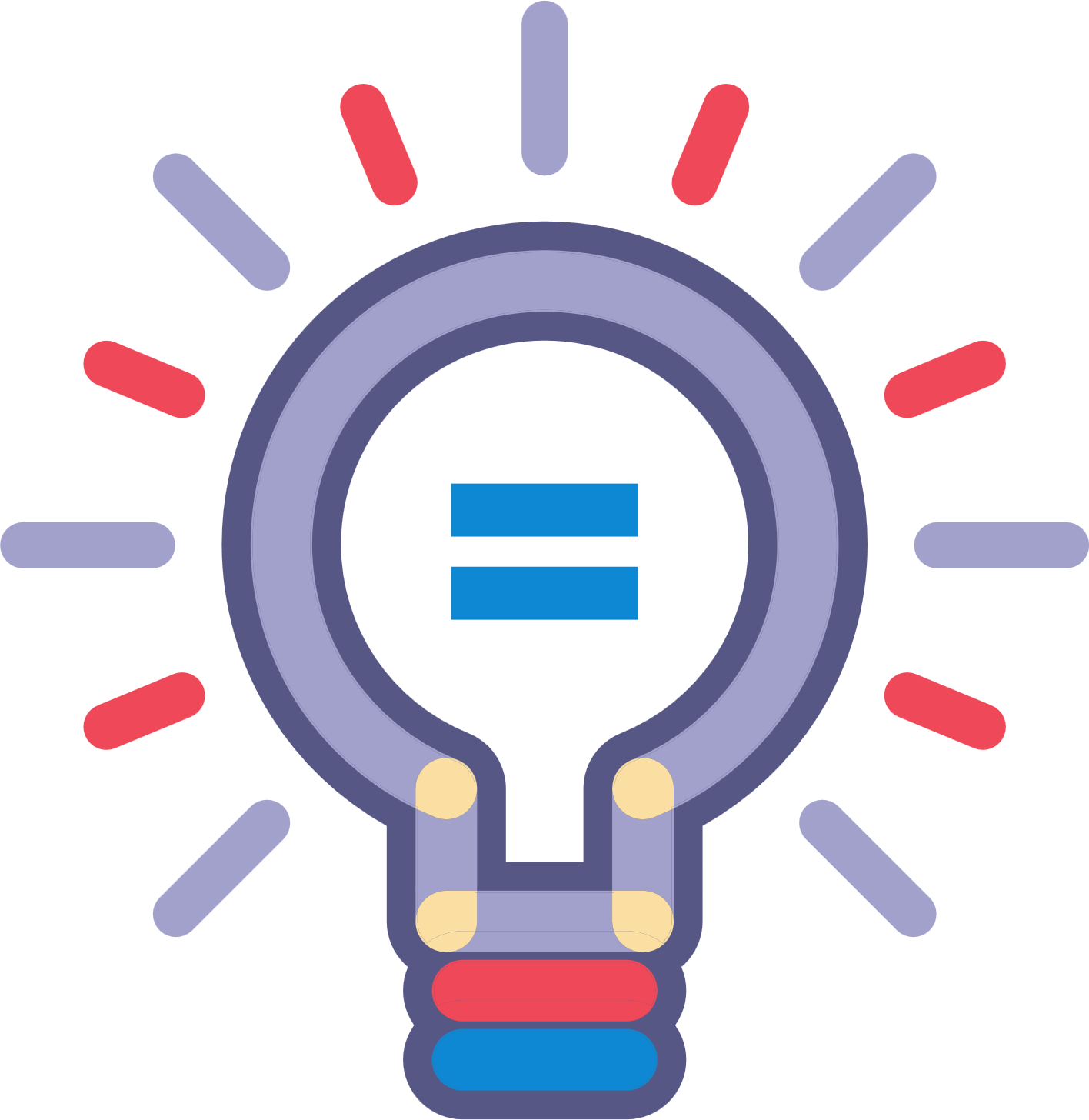 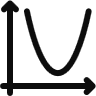 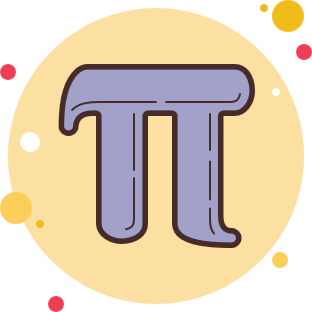 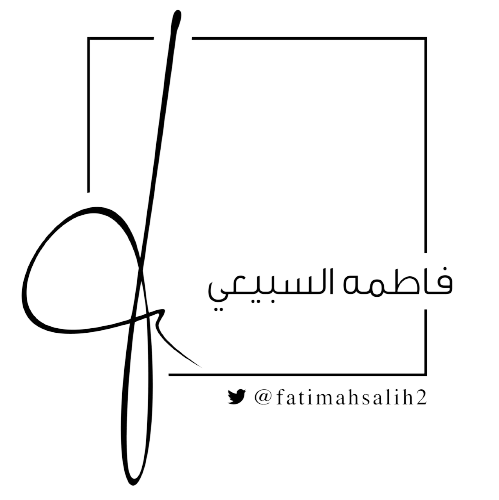 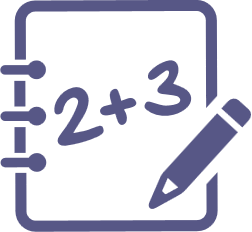 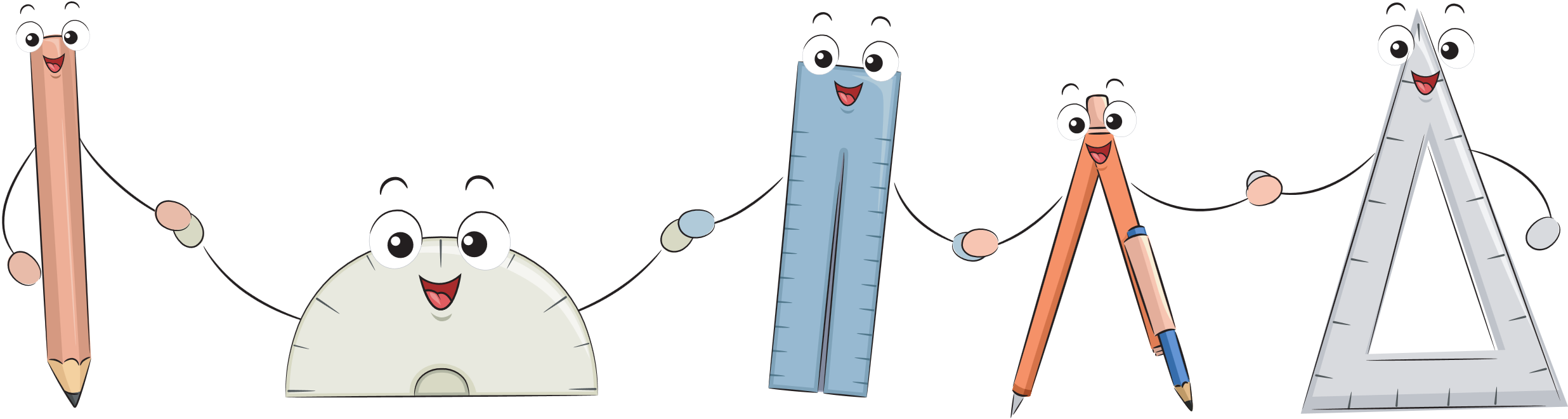 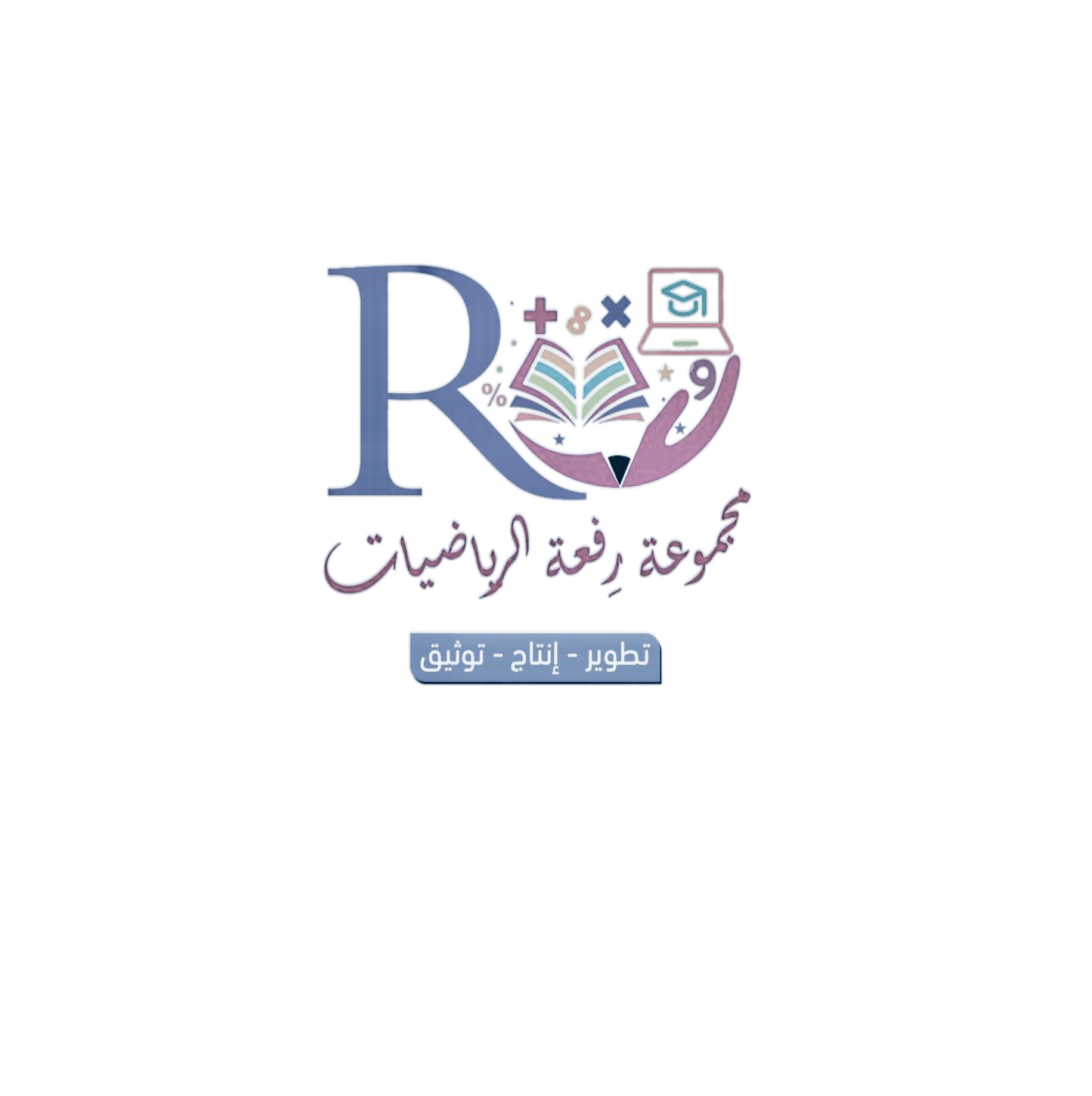 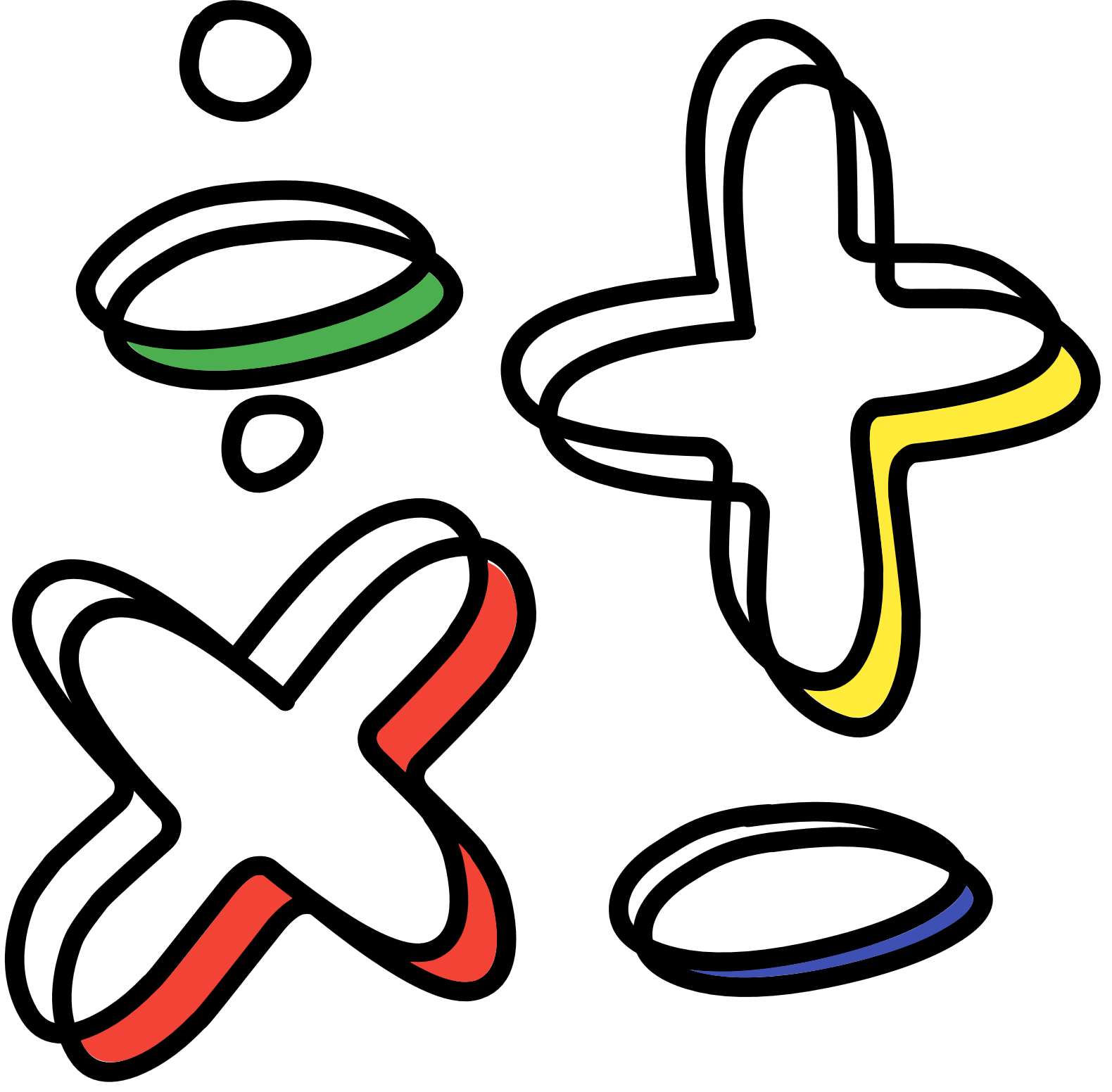 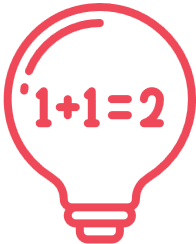 الواجب
منصة مدرستي
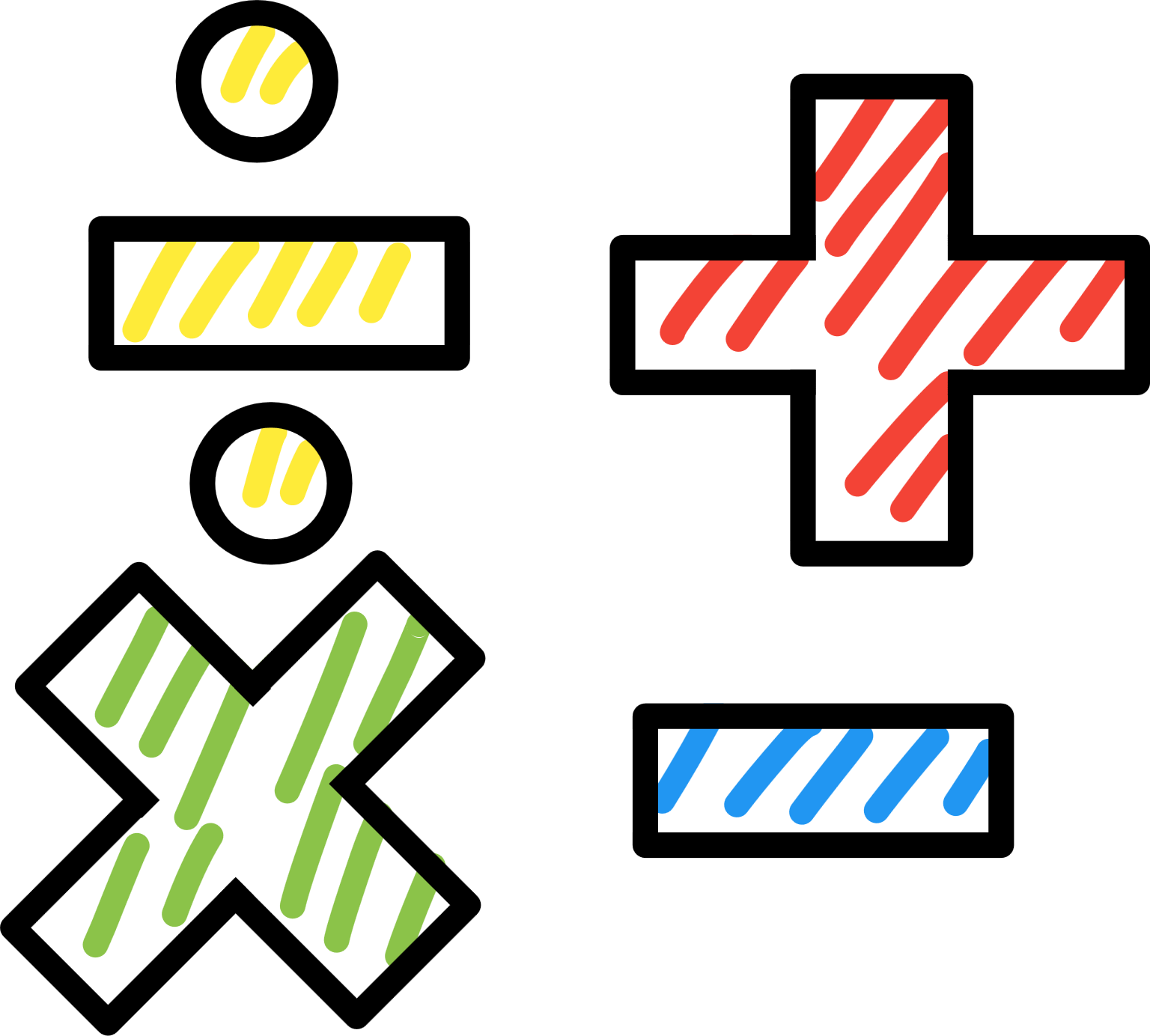 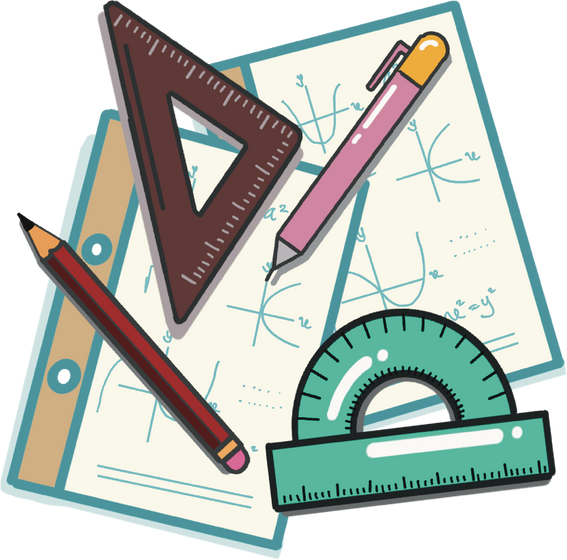 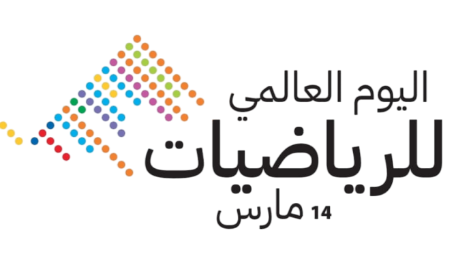 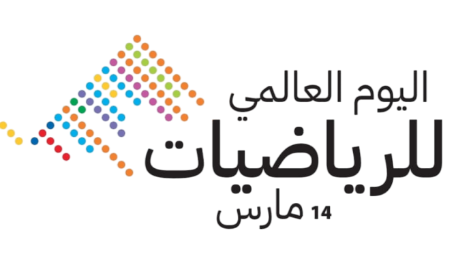 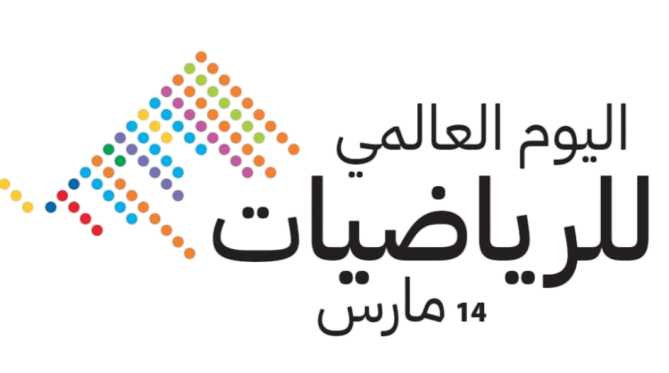 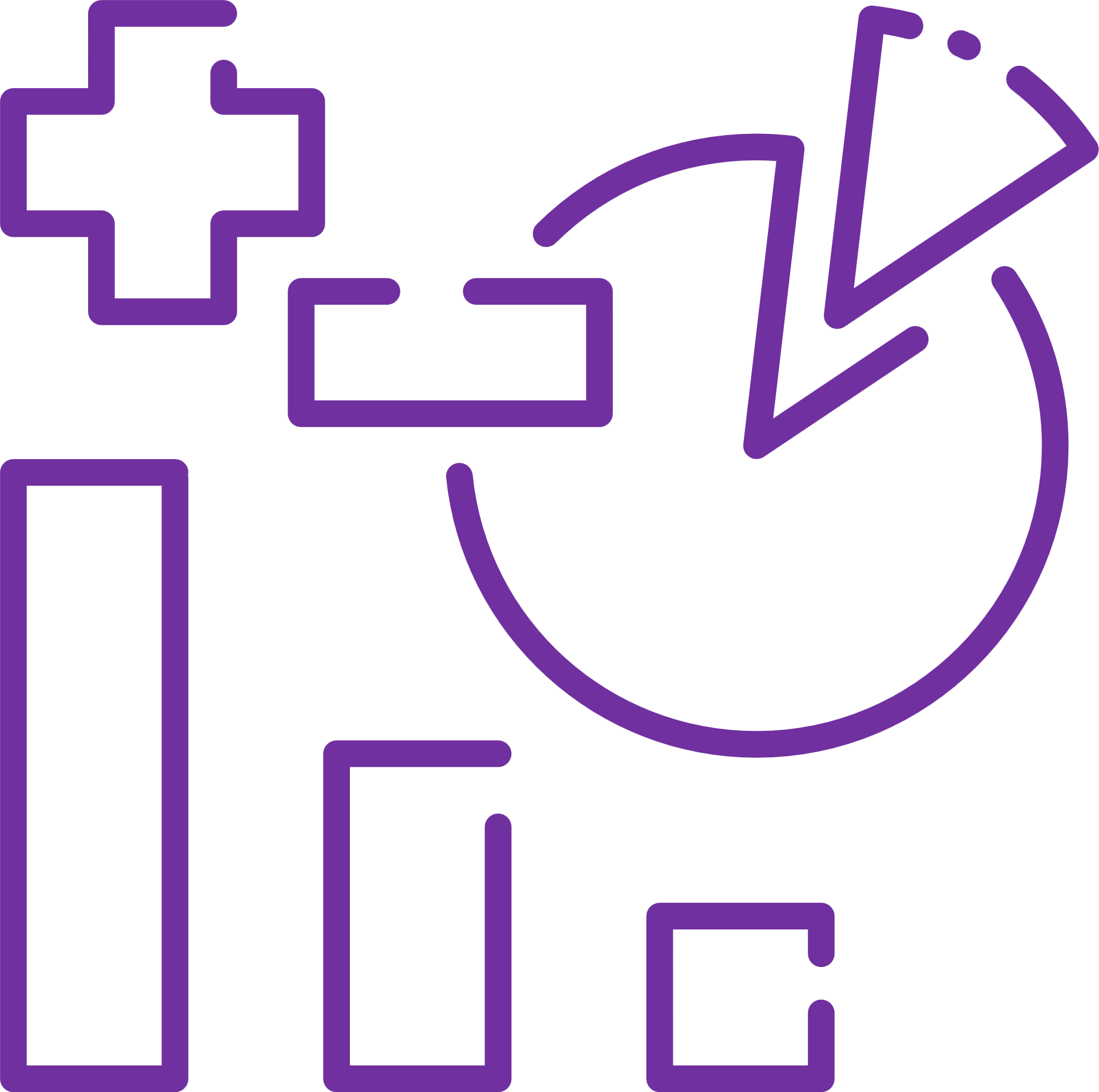 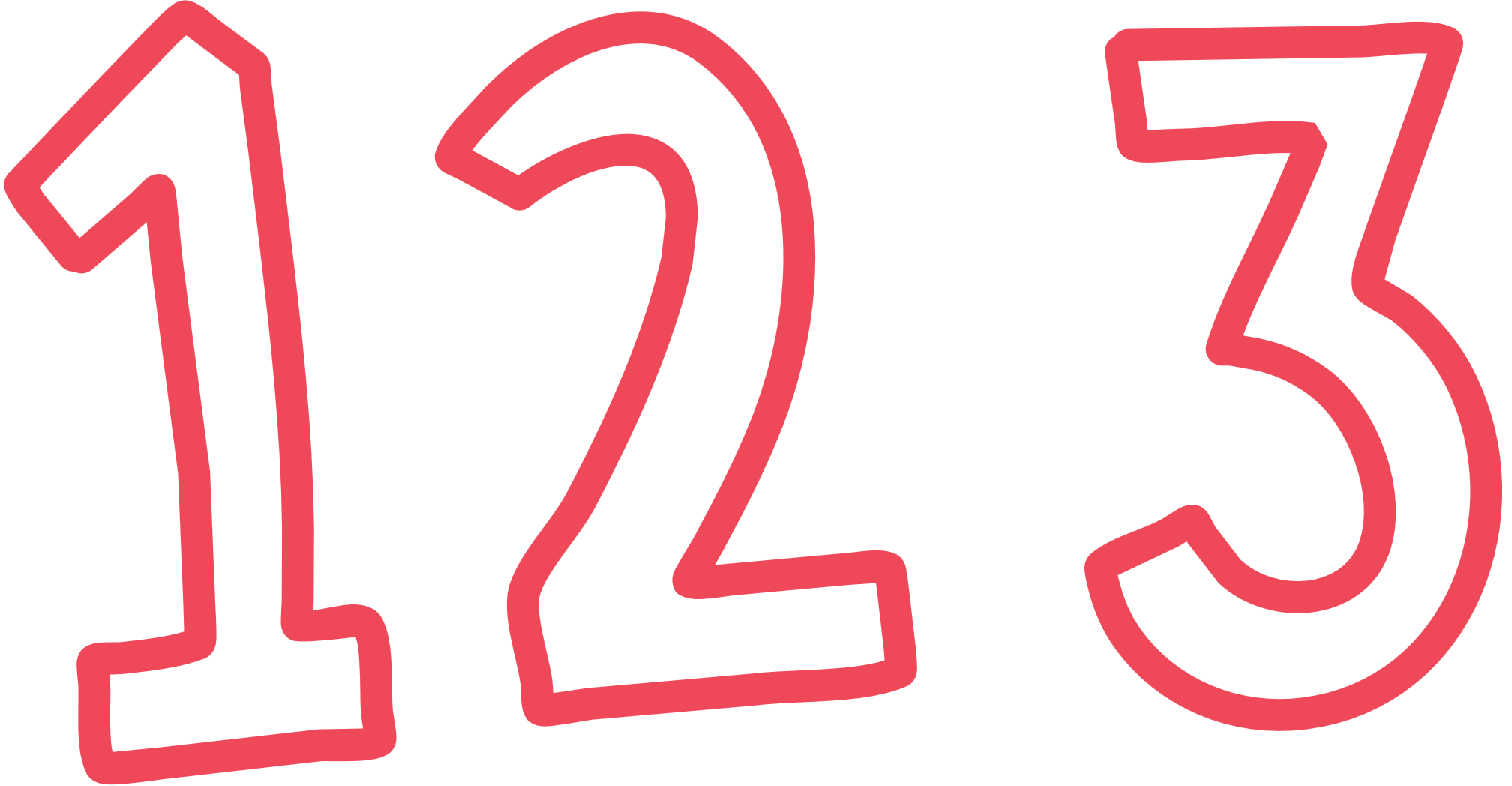 موقع رفعة التعليمية
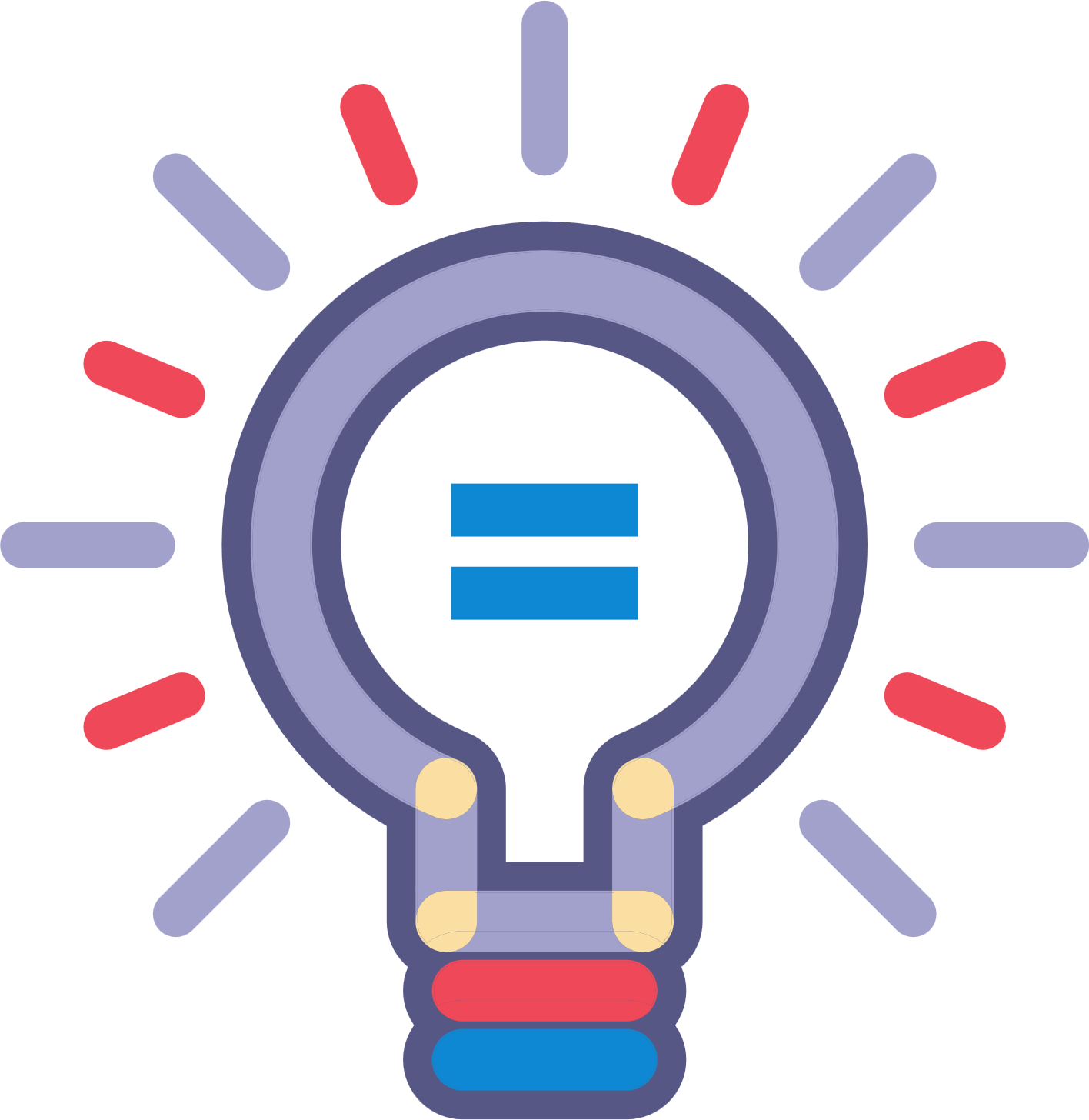 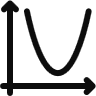 قناة تيليجرام
أ / فاطمه صالح السبيعي
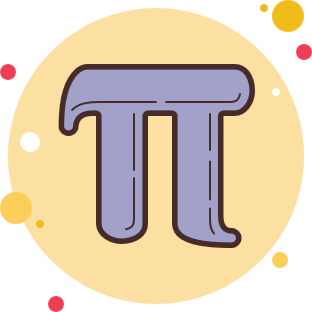 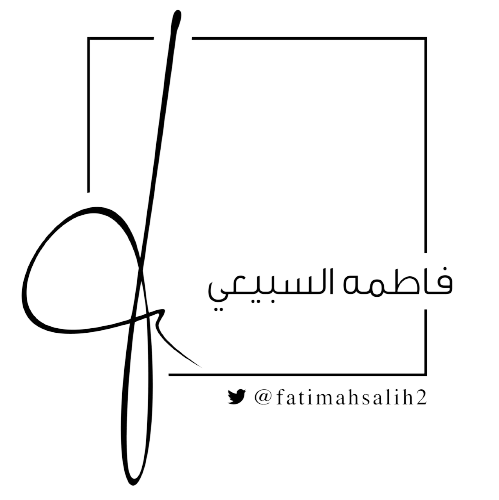 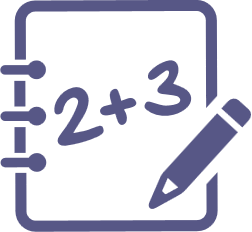 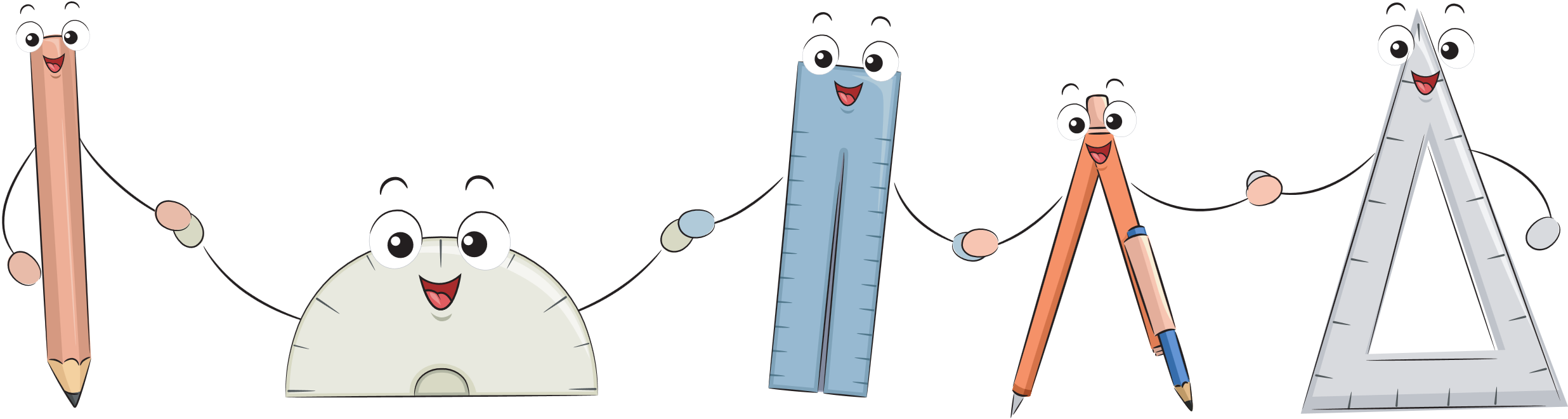